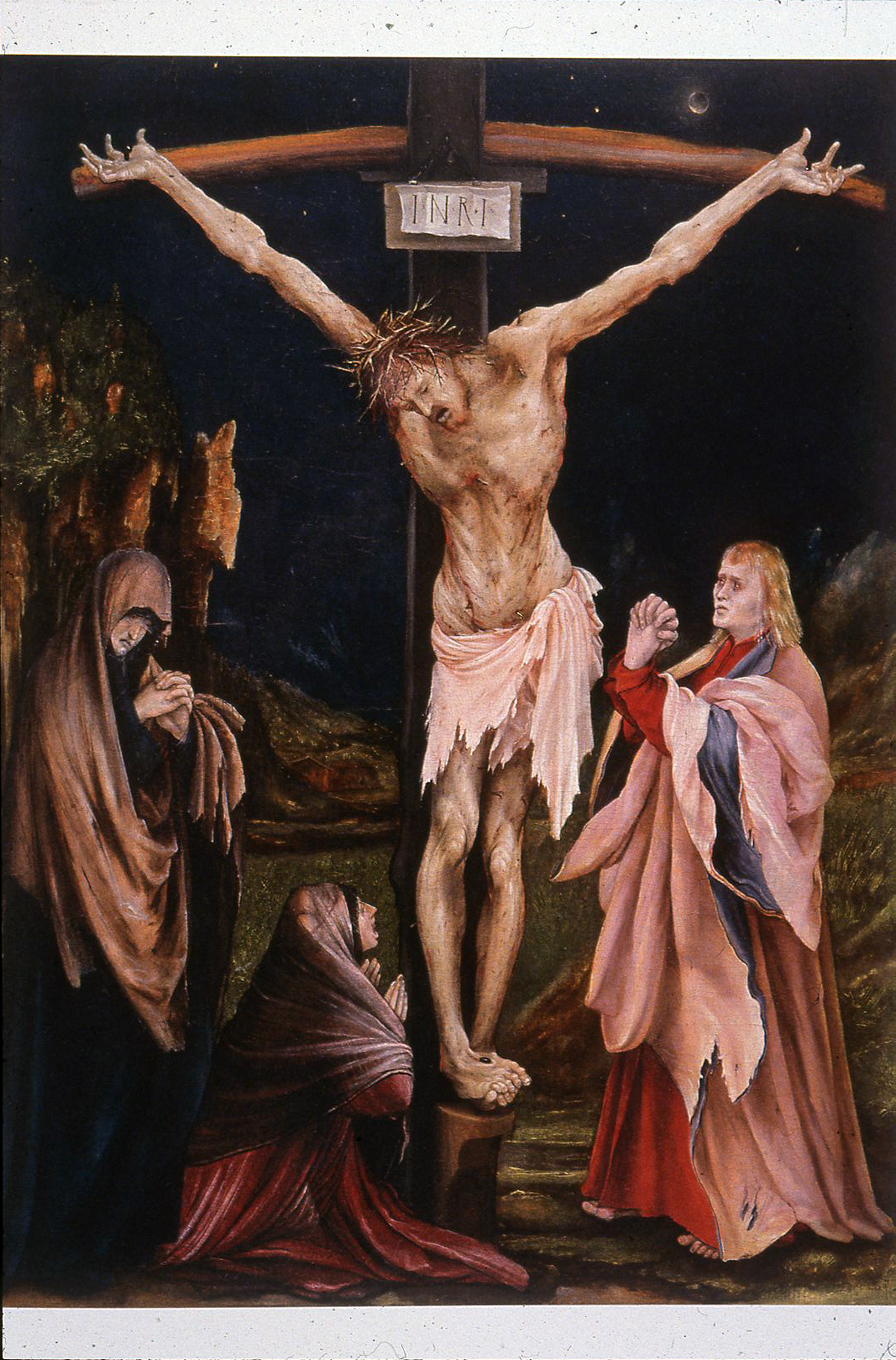 Grunewald
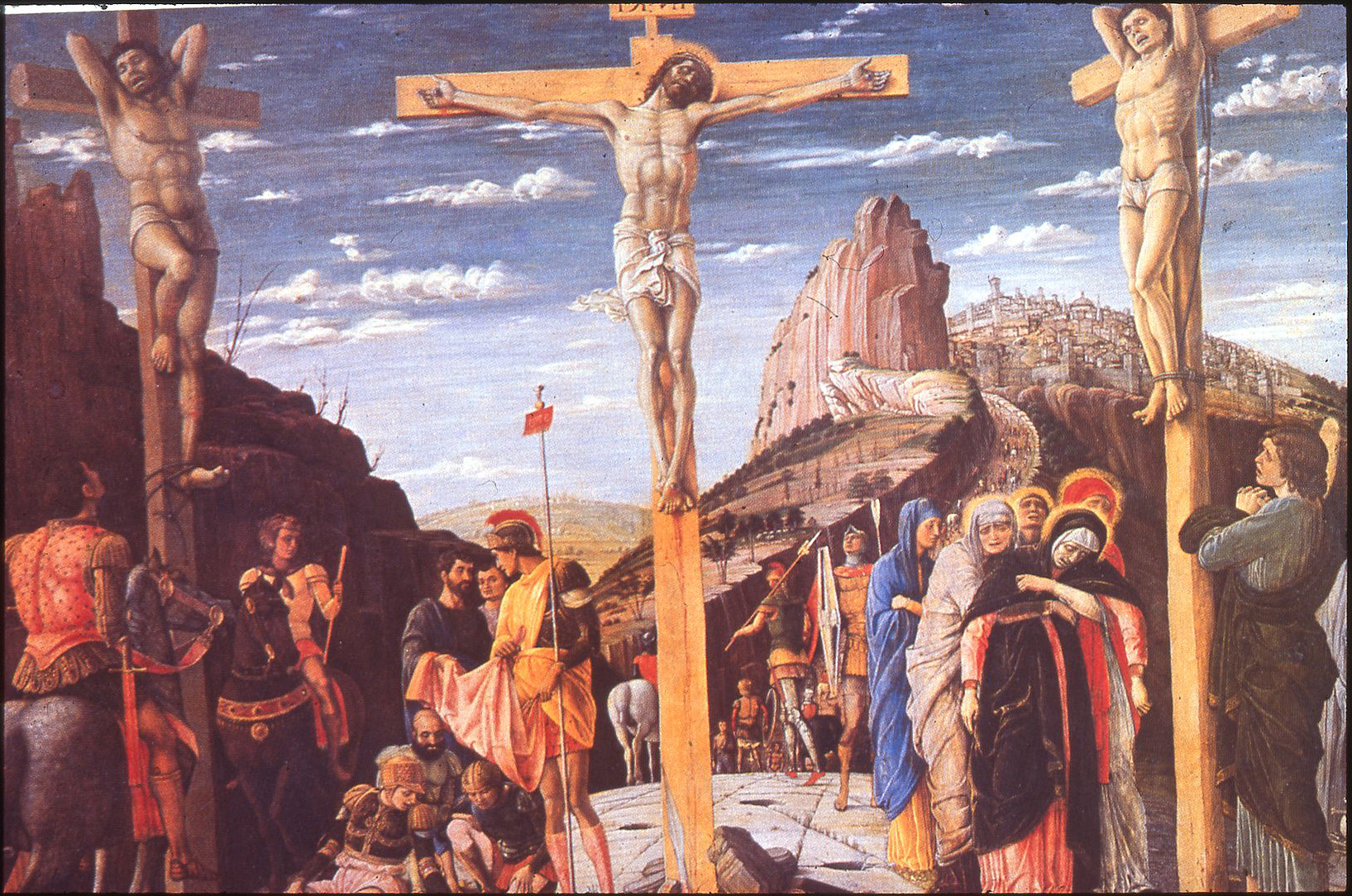 Μantegna
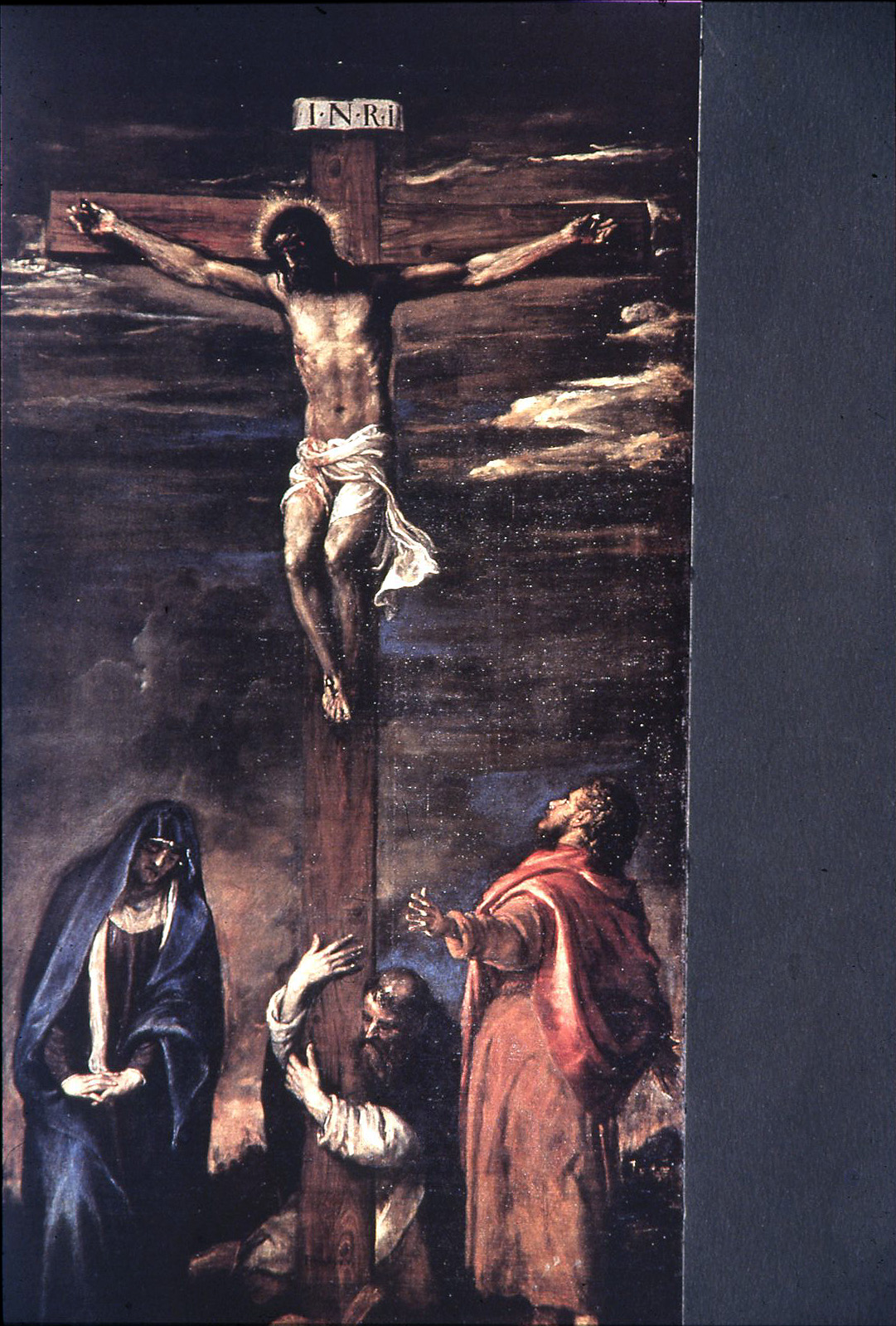 Tiziano
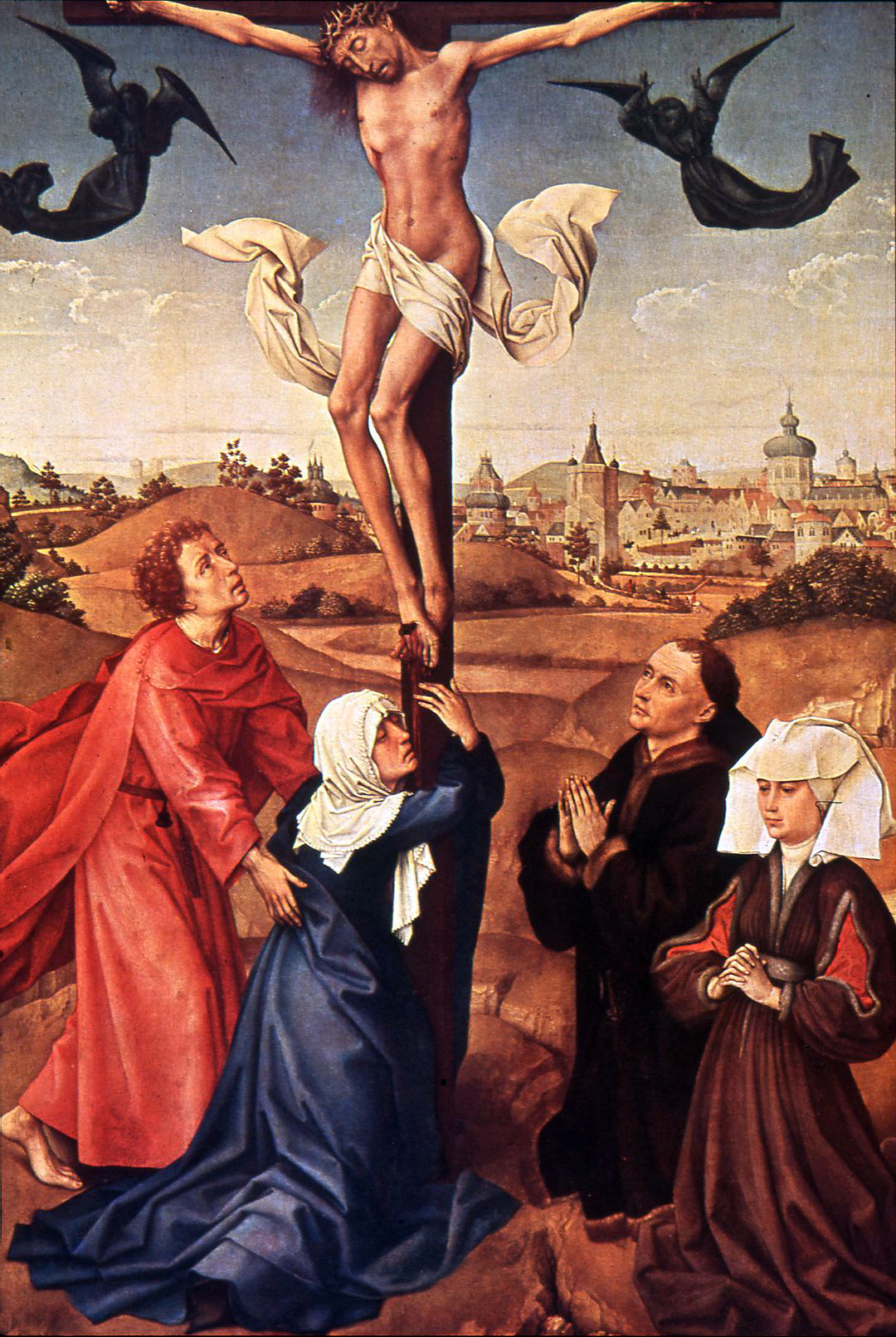 Van der Weyden
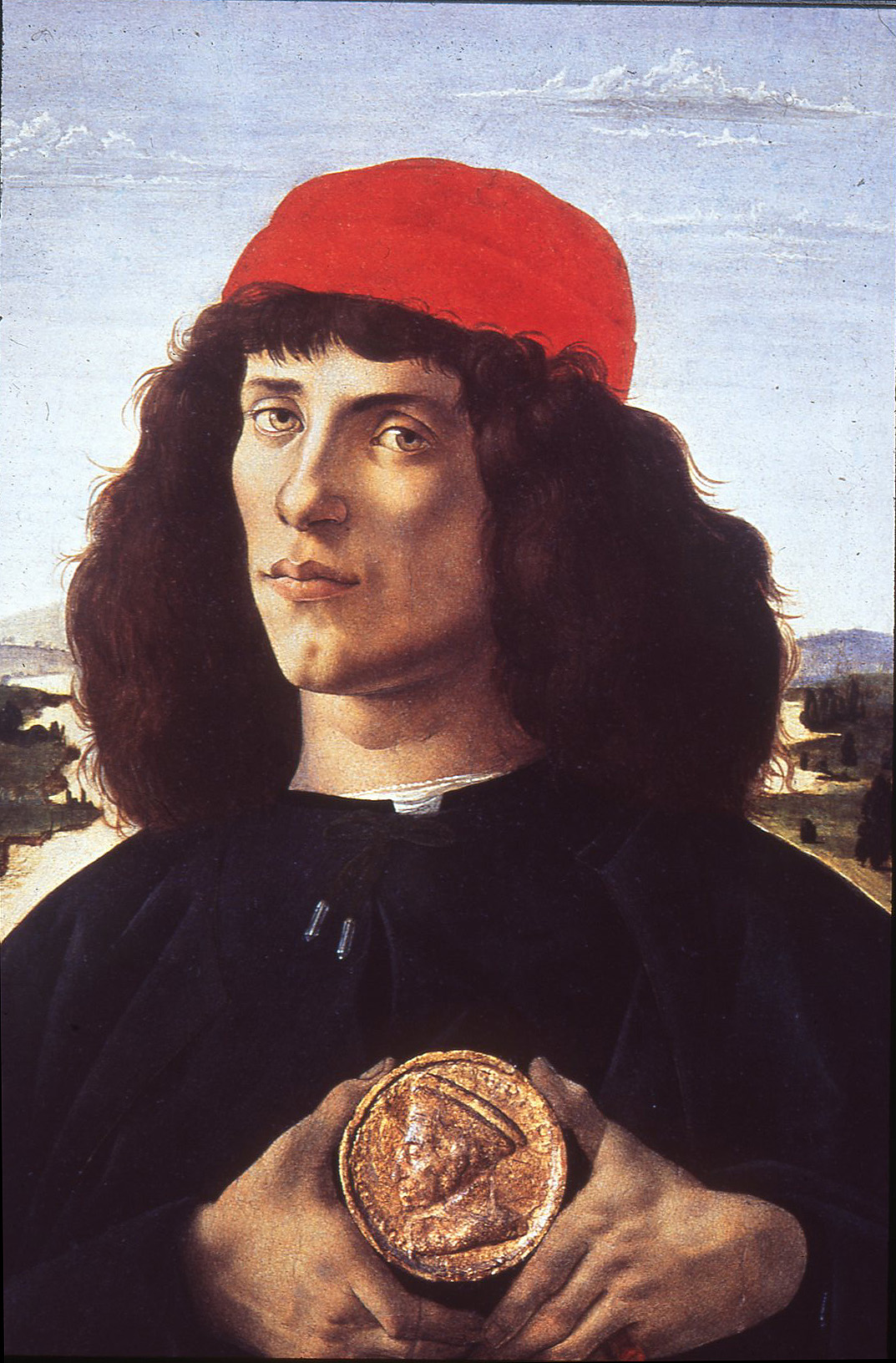 Botticelli
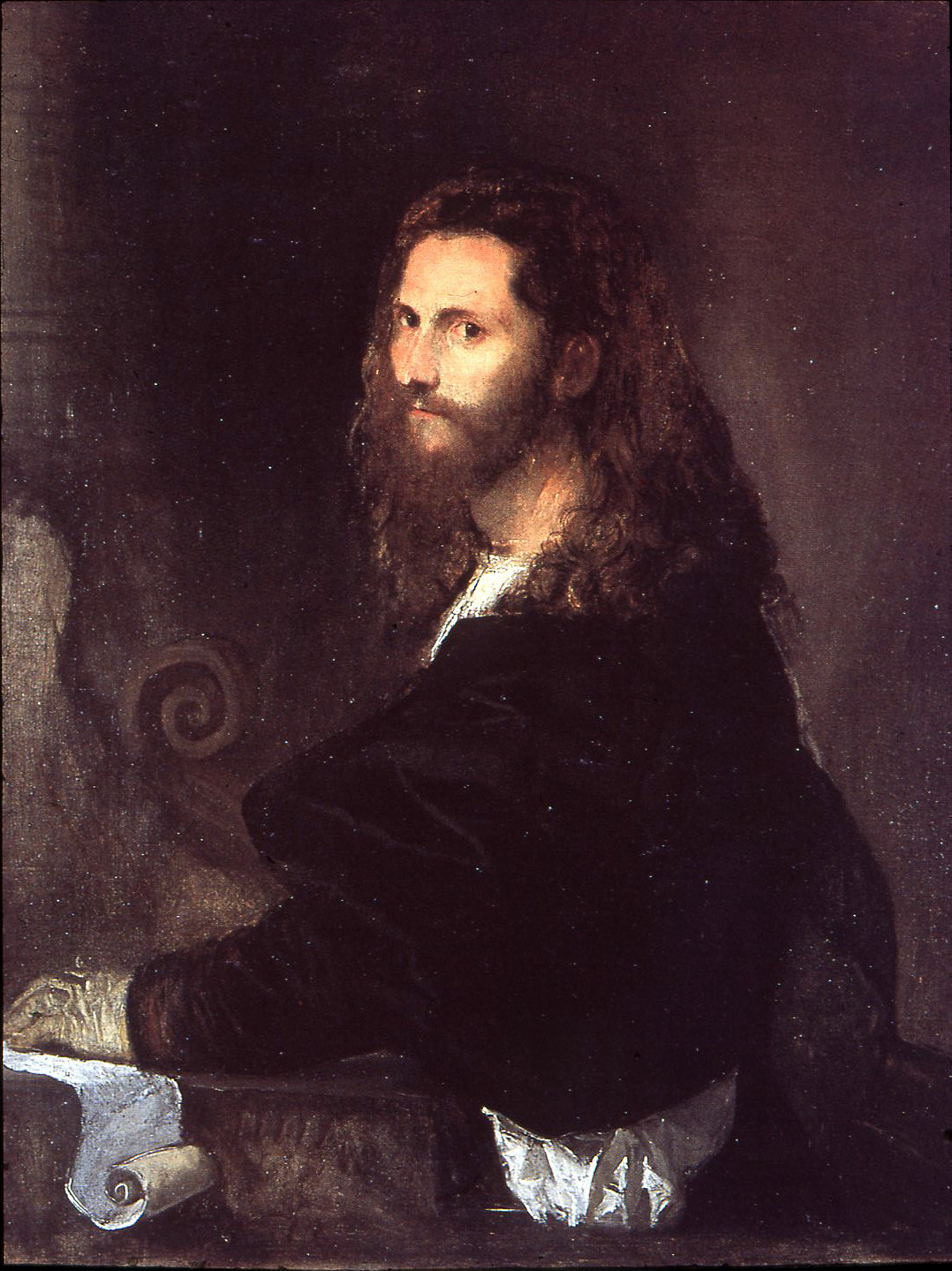 Tiziano
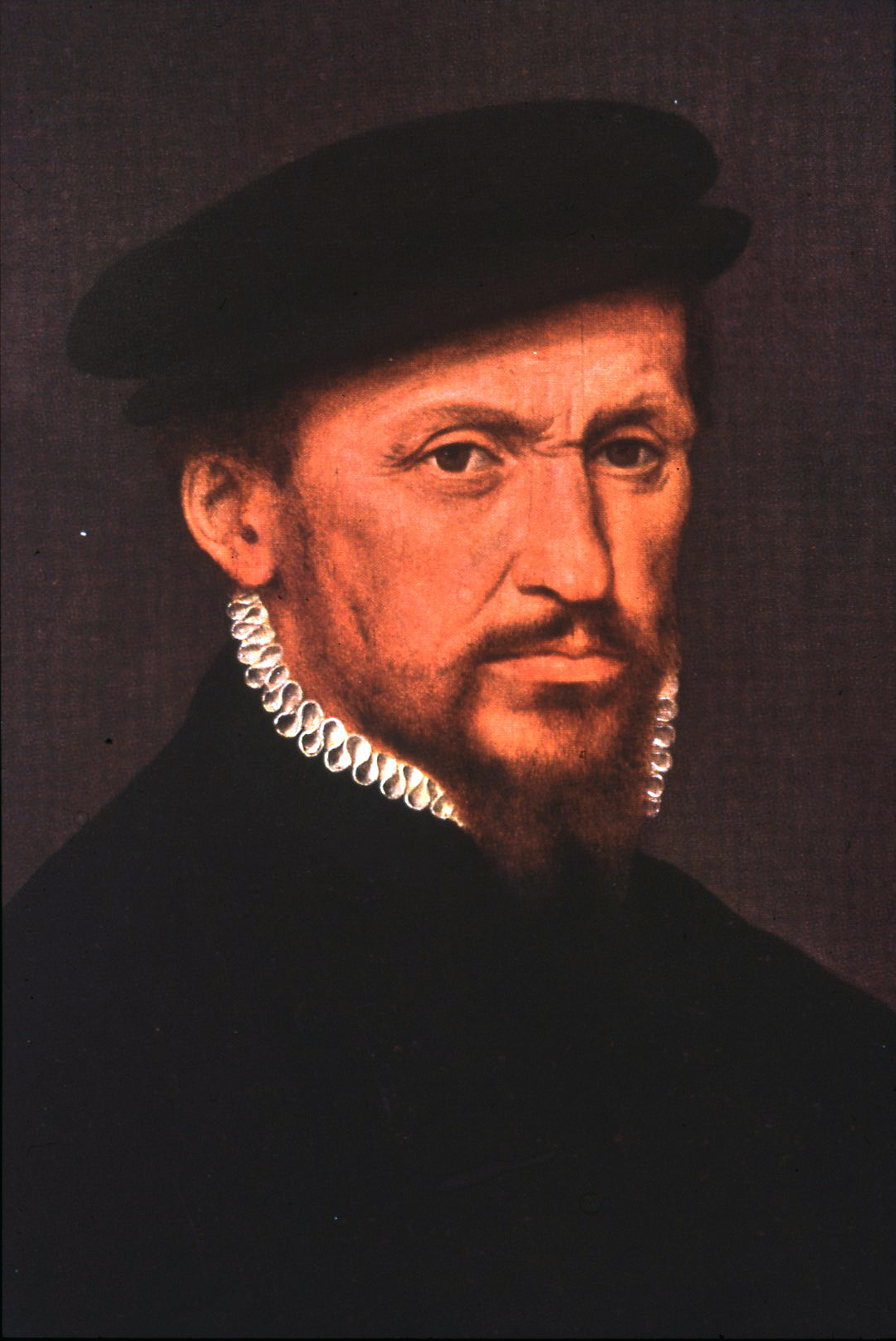 Willem Key
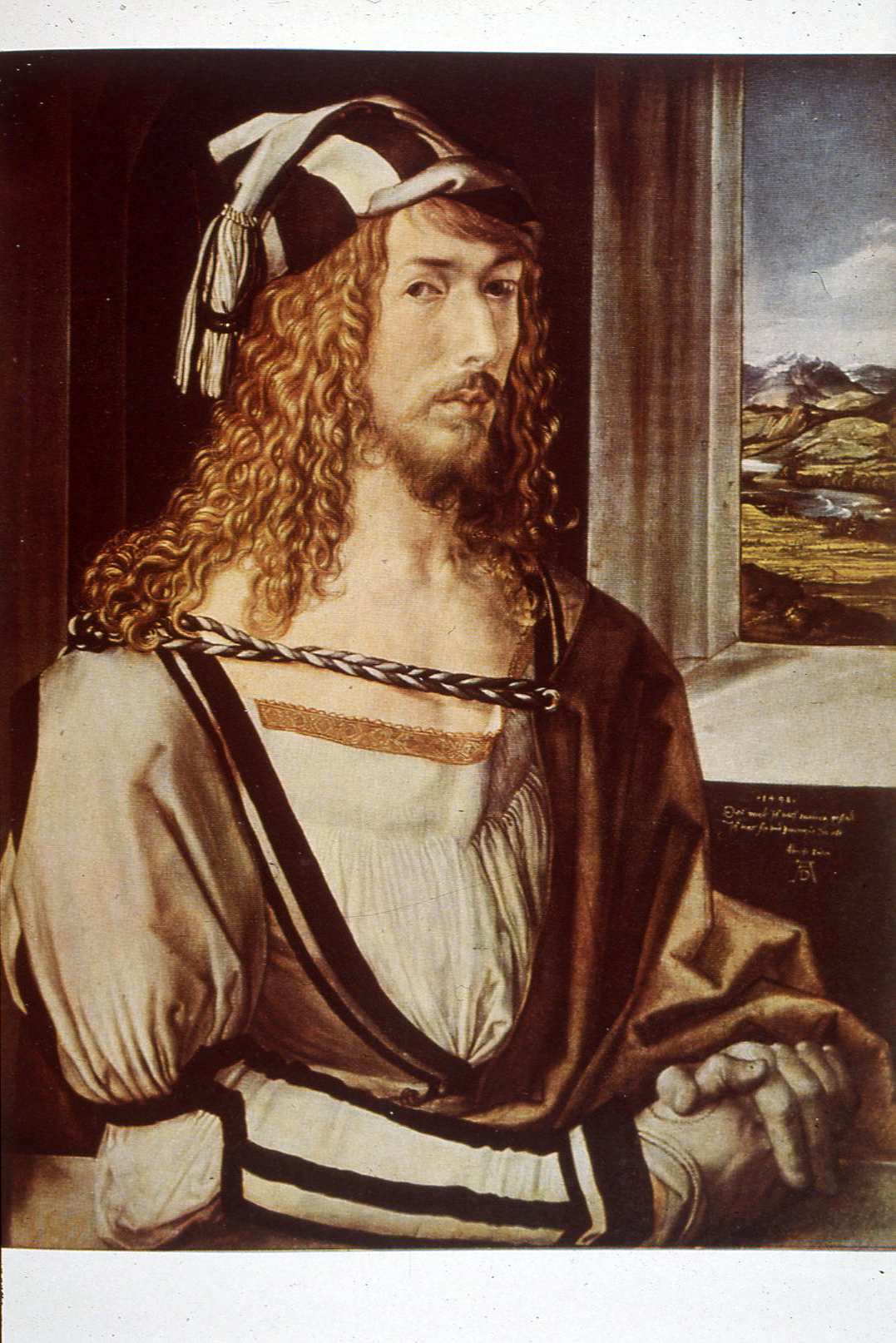 Albrecht Dürer
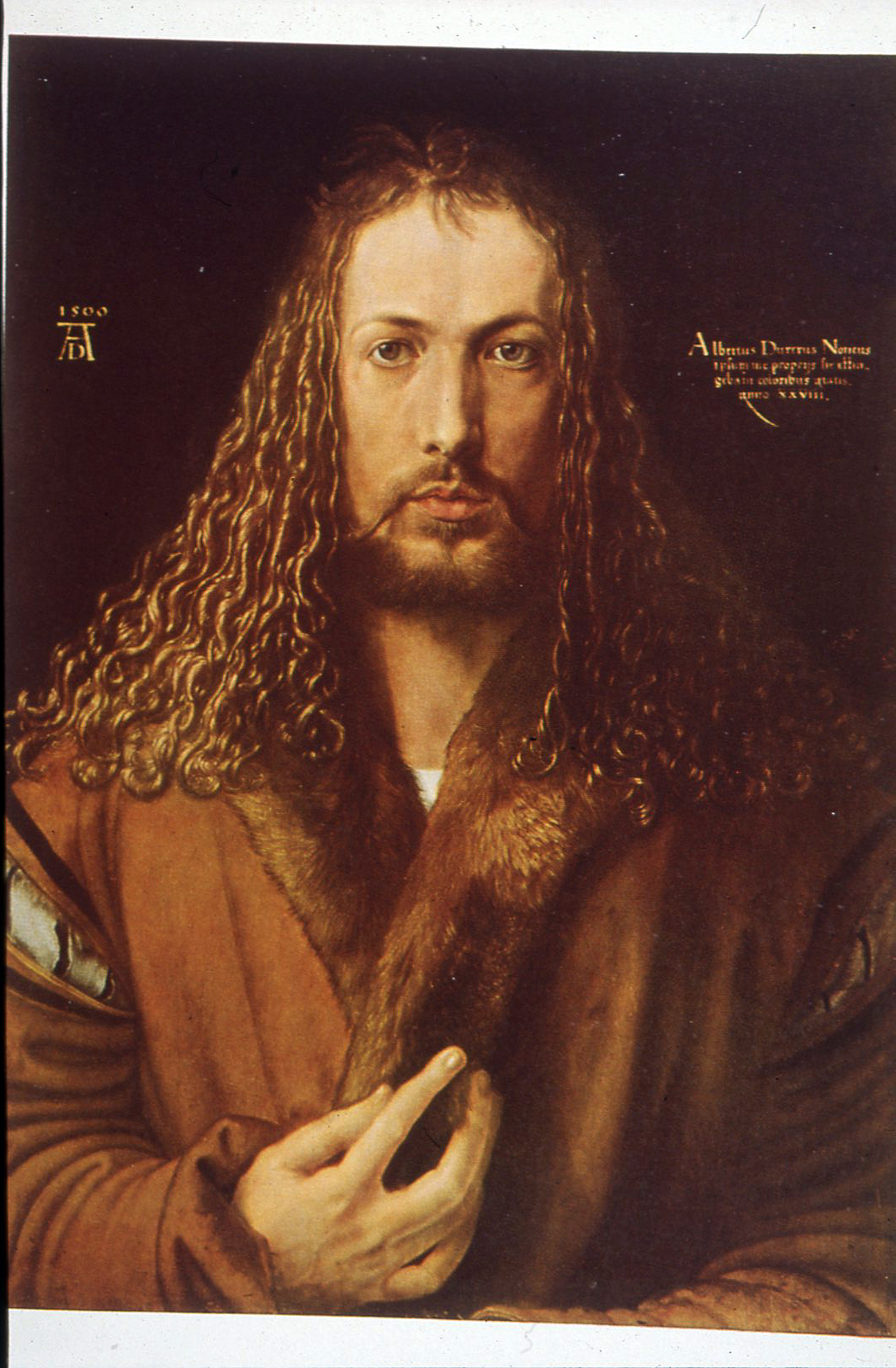 Albrecht Dürer
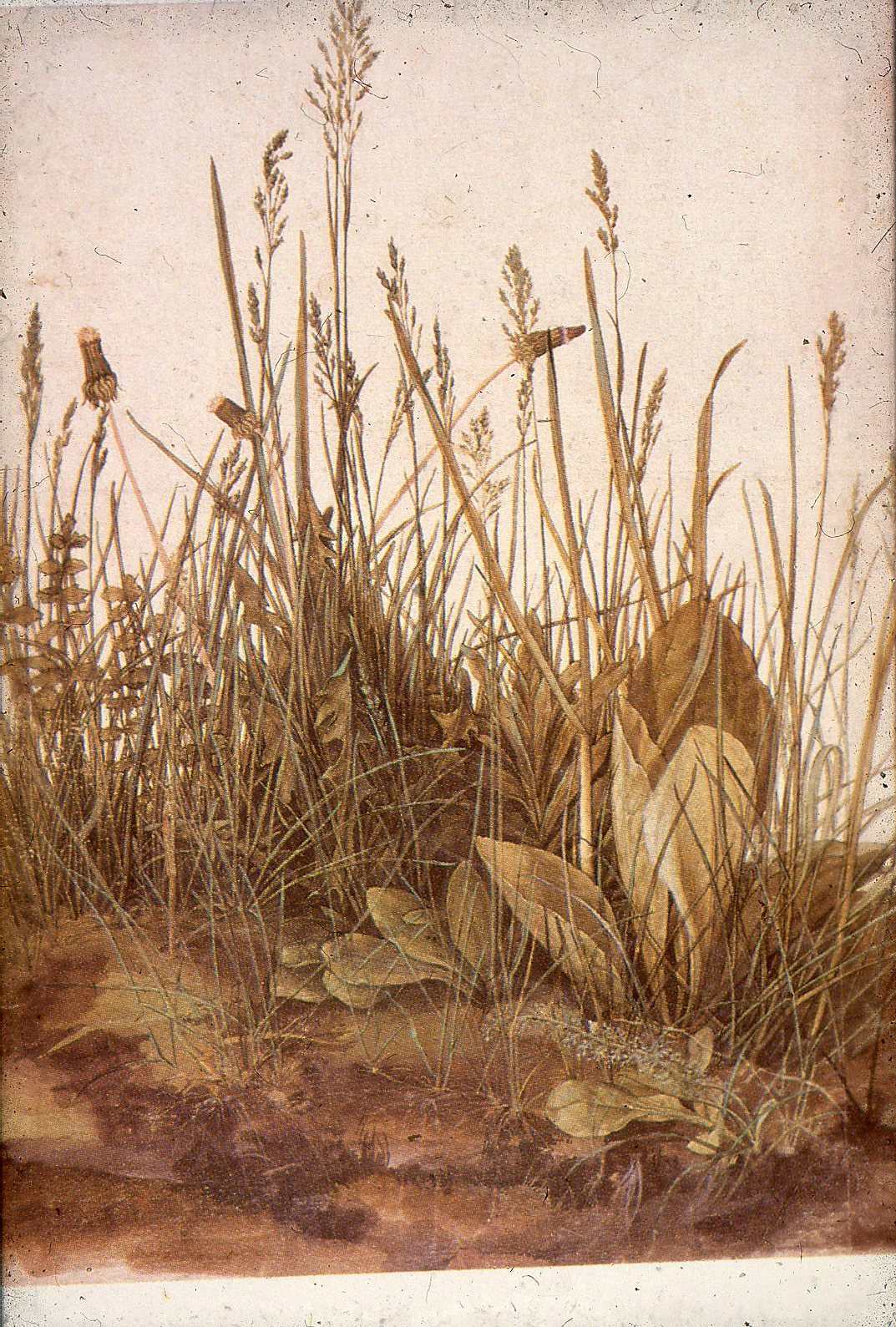 Albrecht Dürer
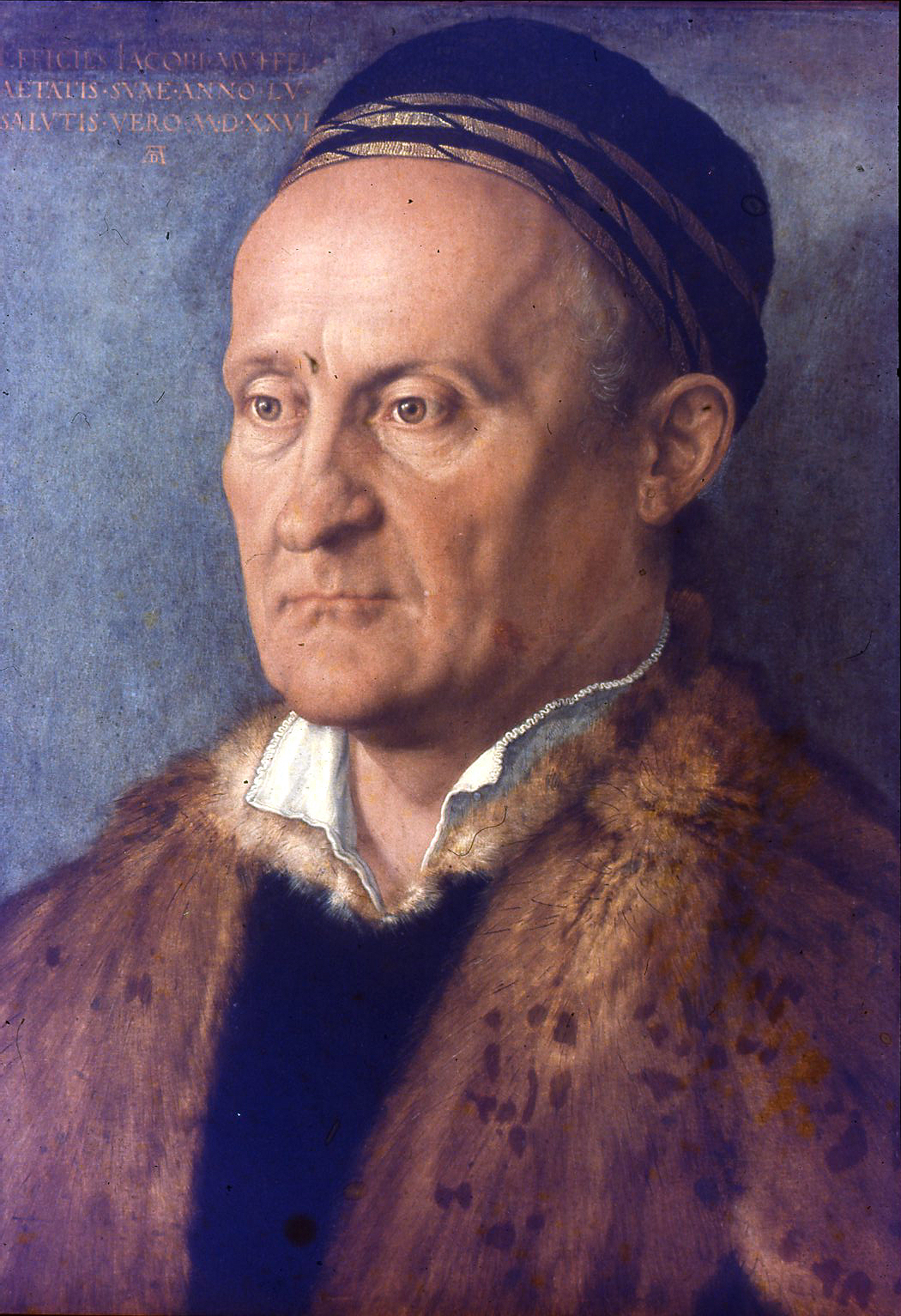 Albrecht Dürer
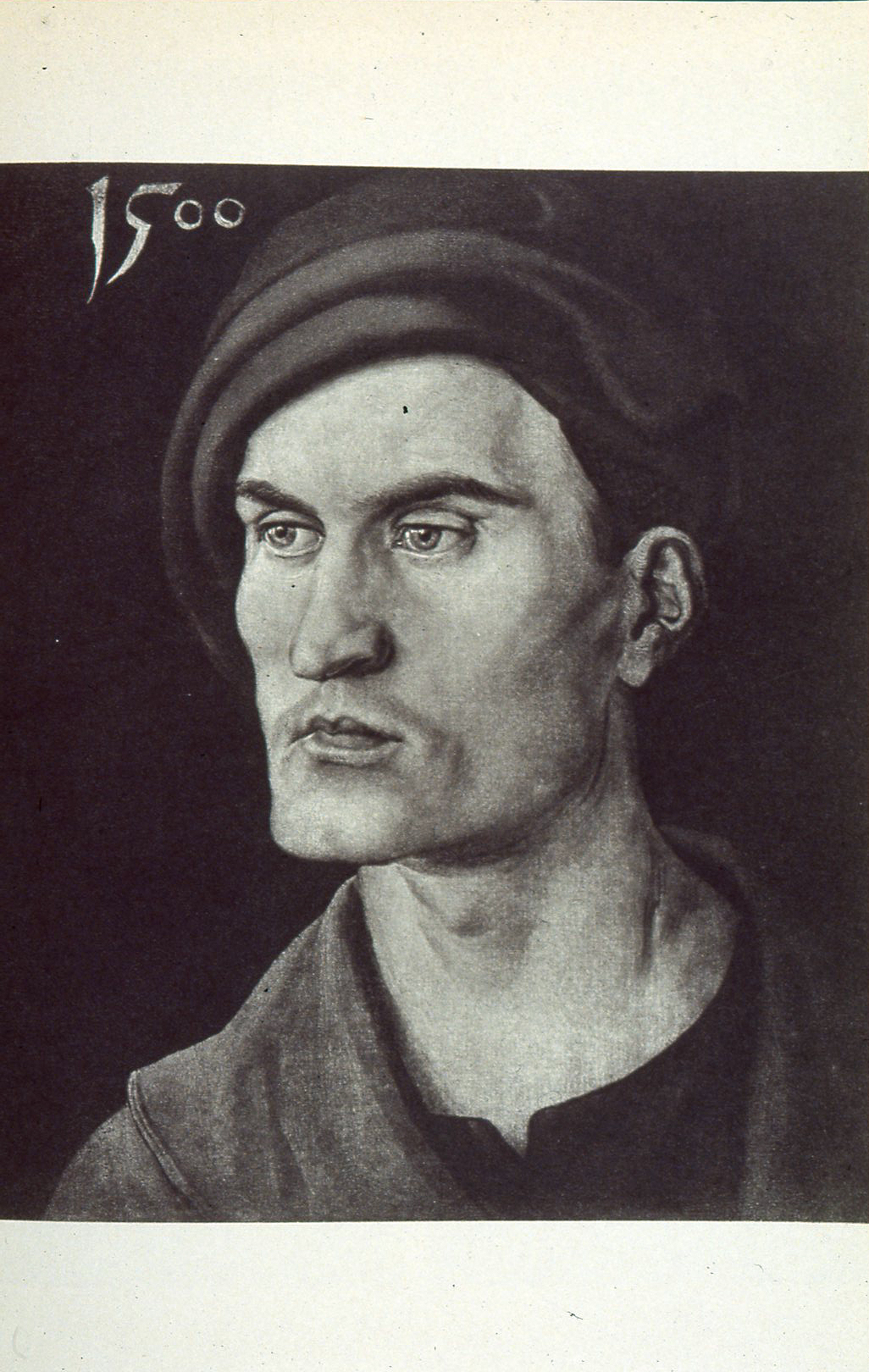 Albrecht Dürer
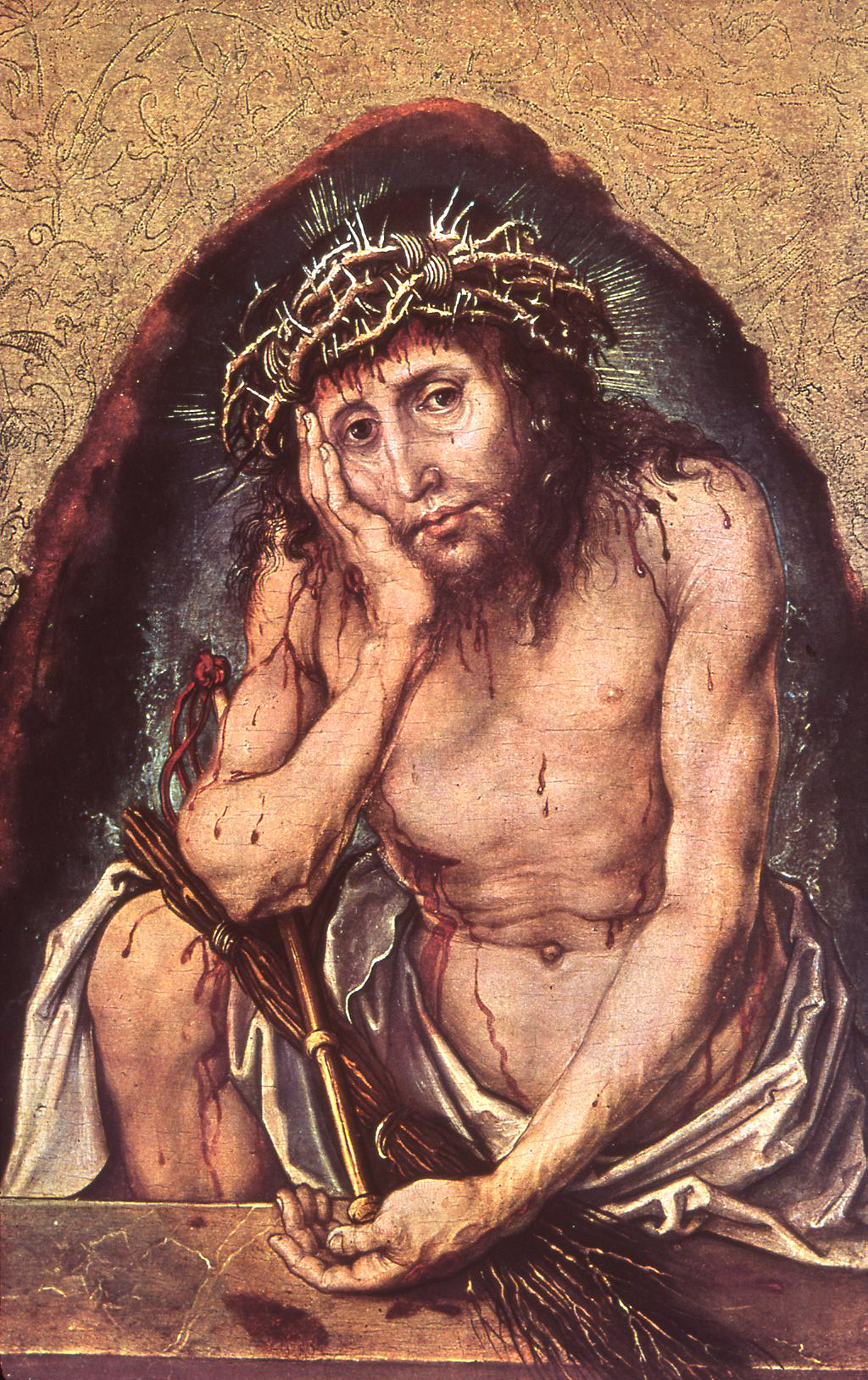 Albrecht Dürer
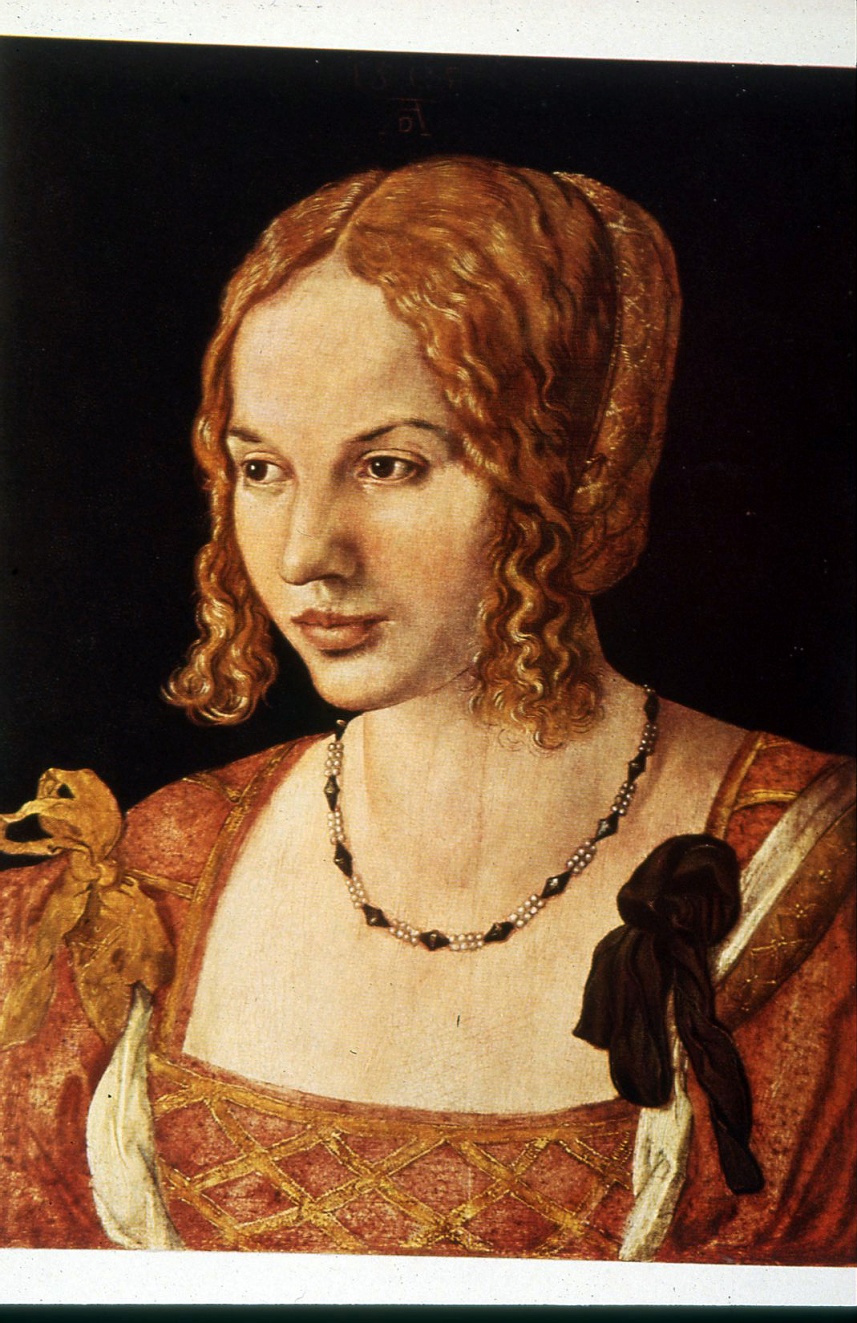 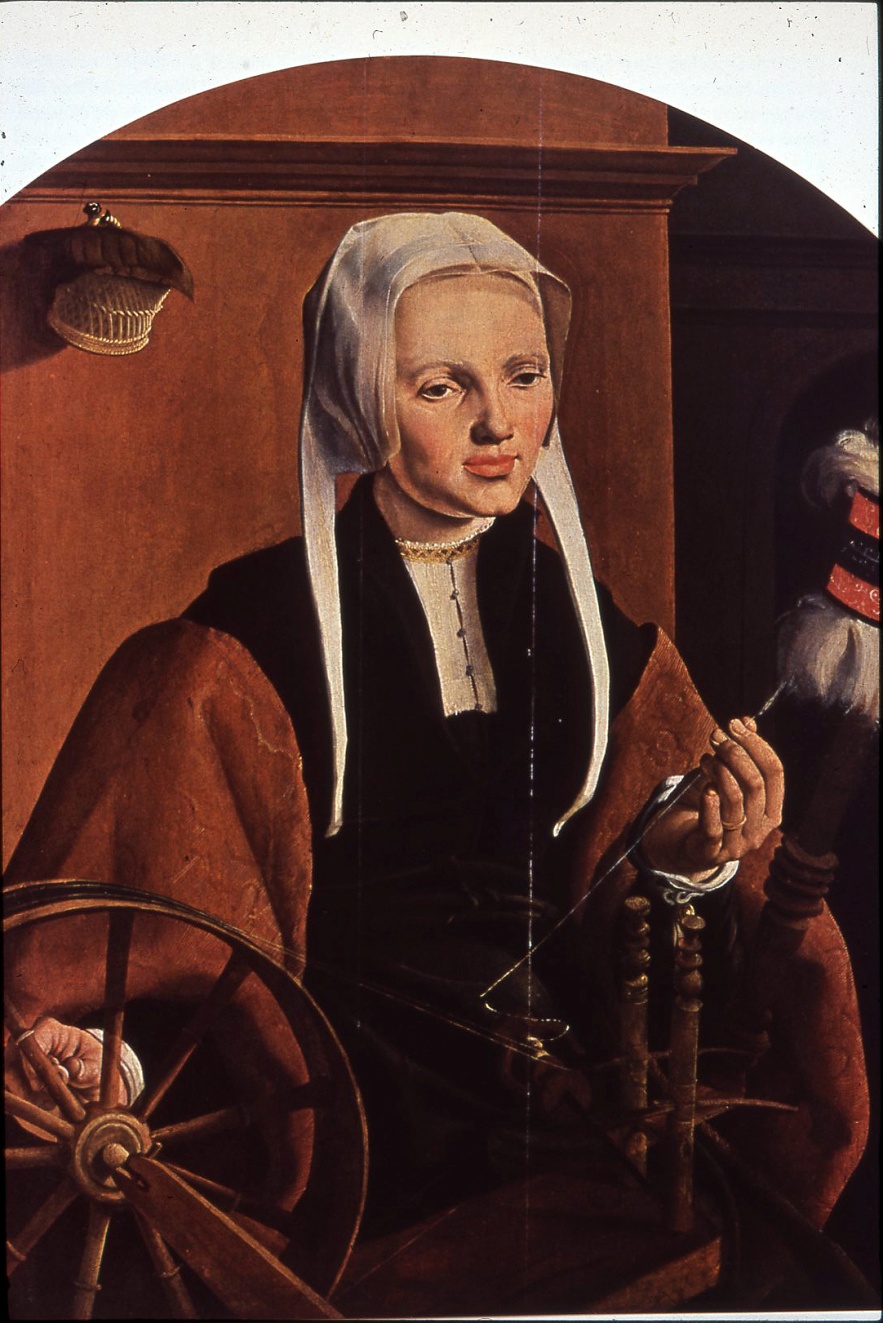 Maarten van Heemskerek
A. Durer
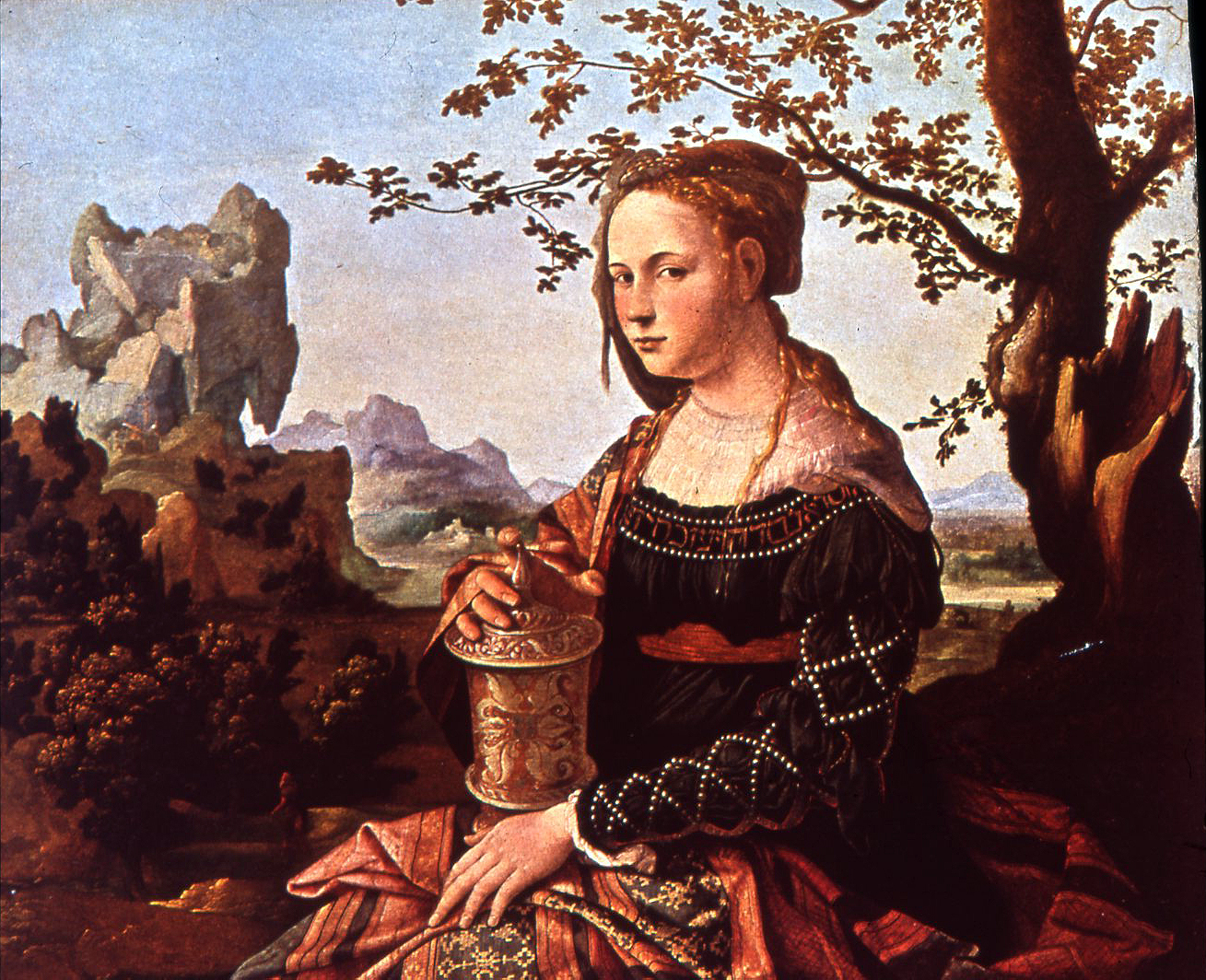 Jan van Scorel
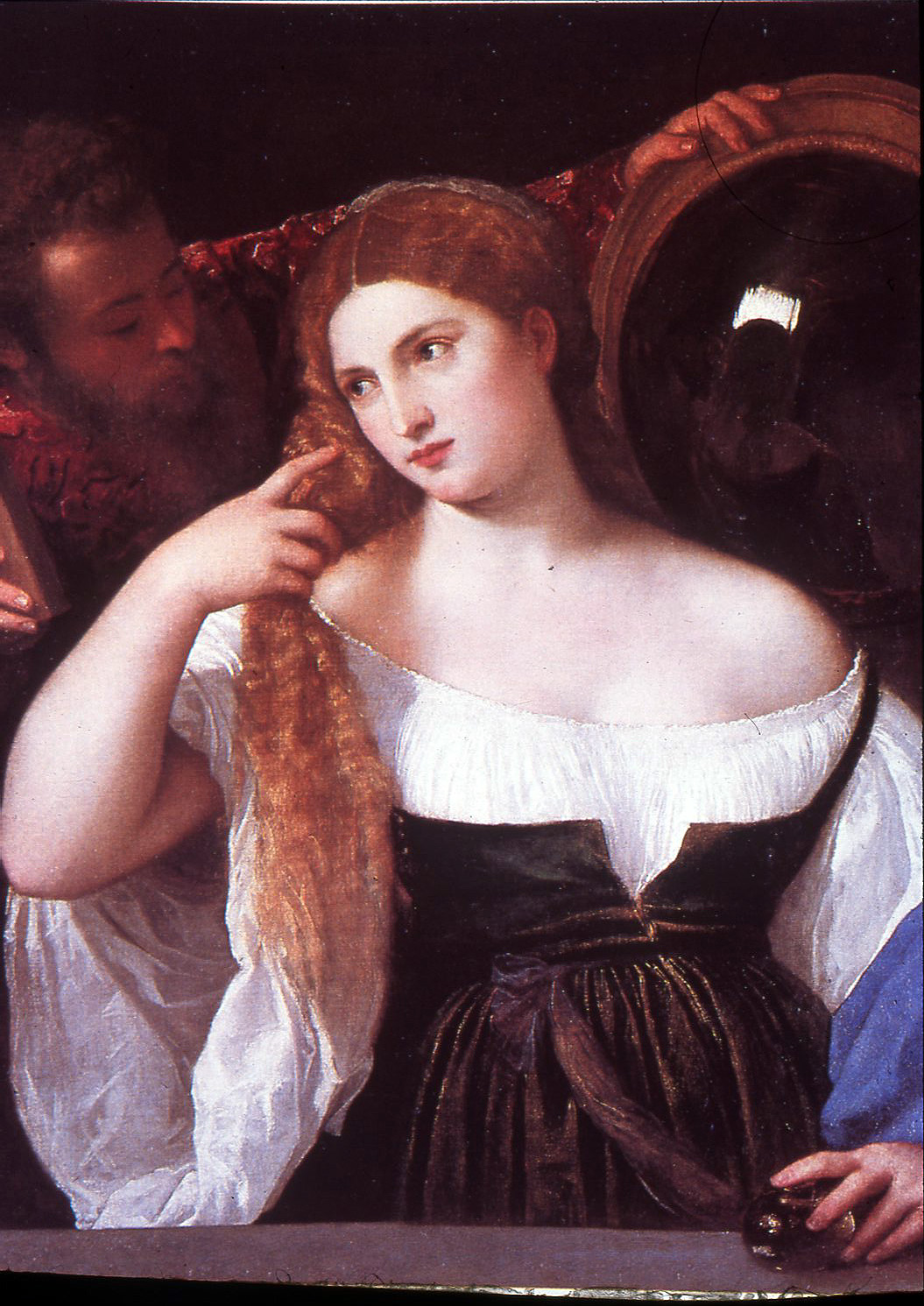 Tiziano
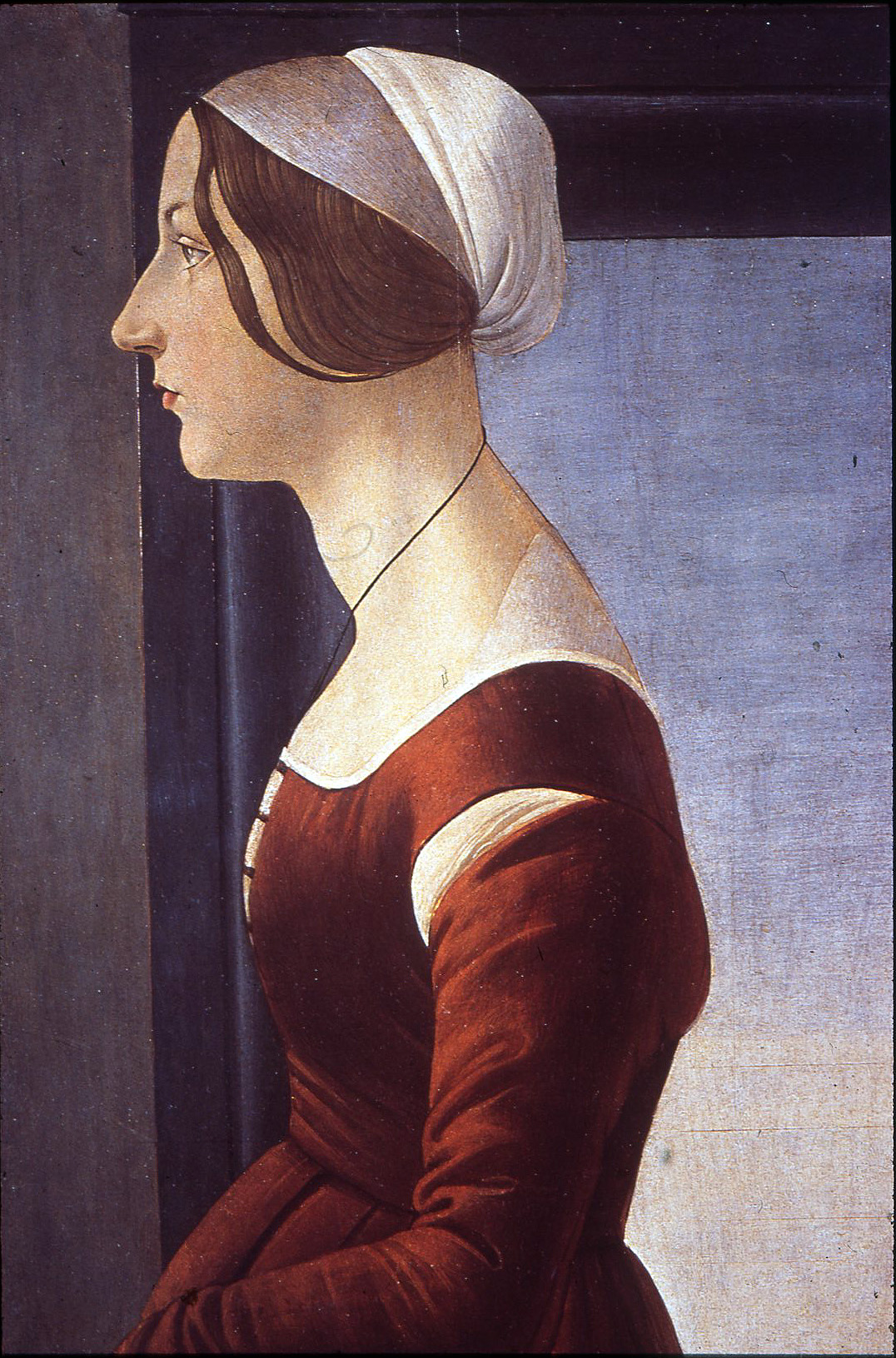 Botticelli
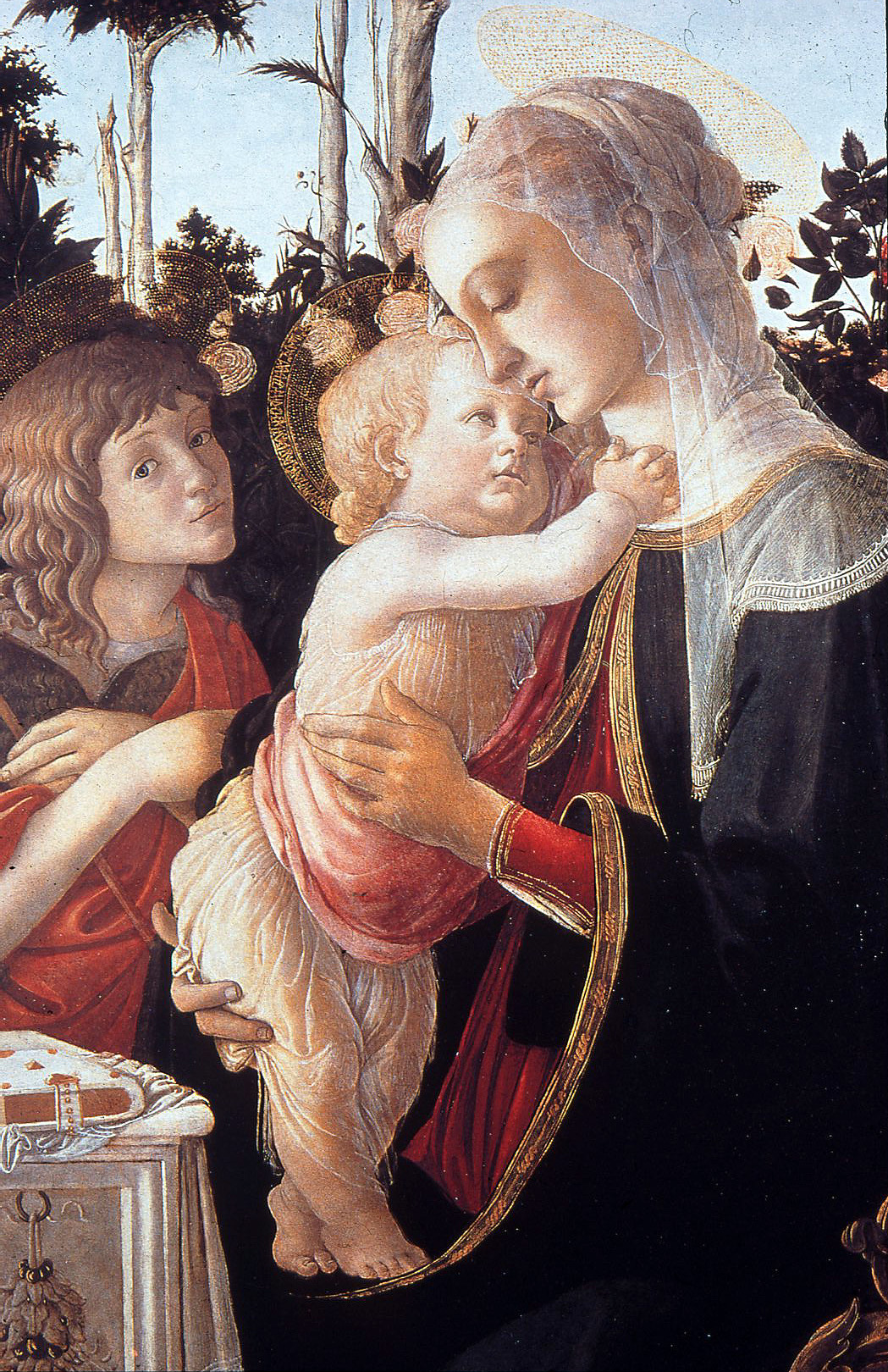 Botticelli
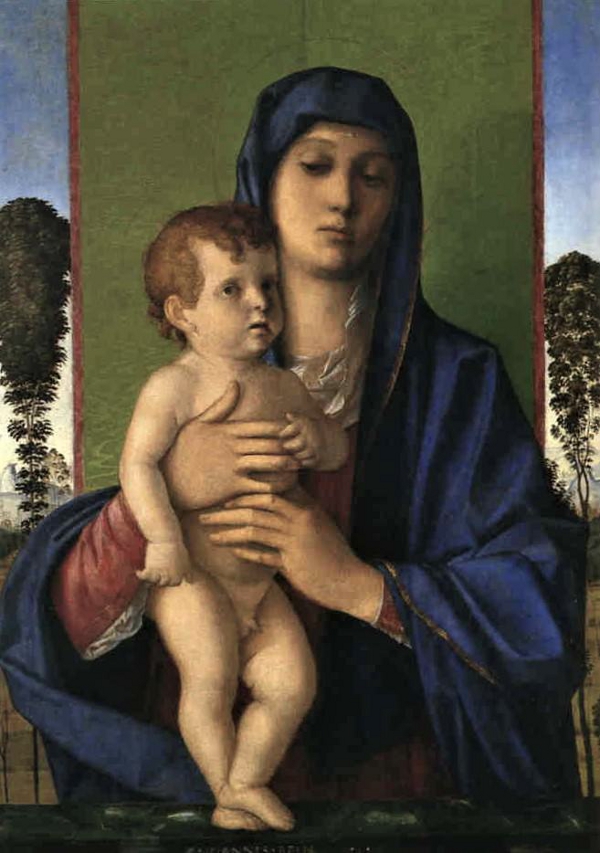 Bellini
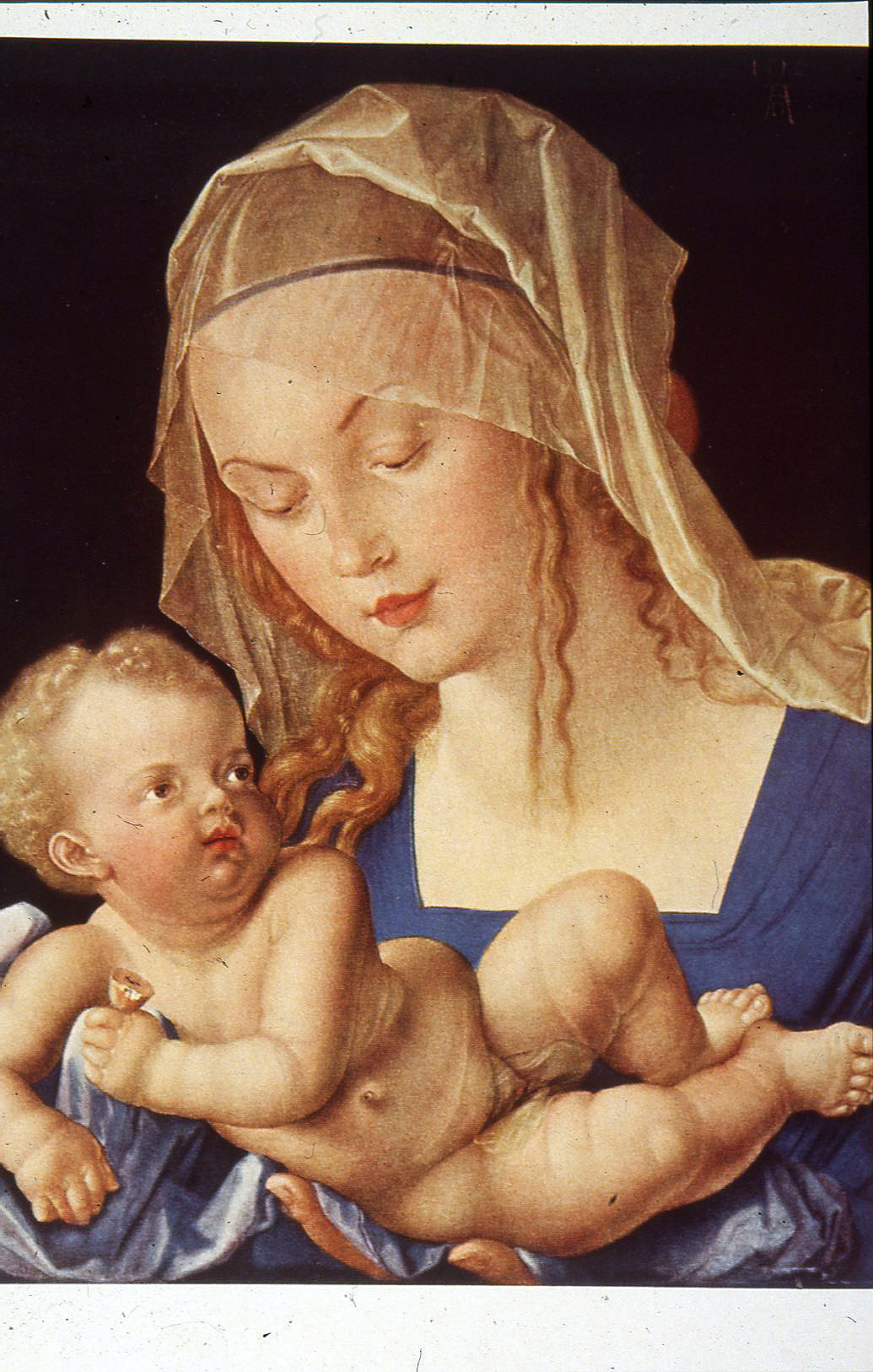 Albrecht Dürer
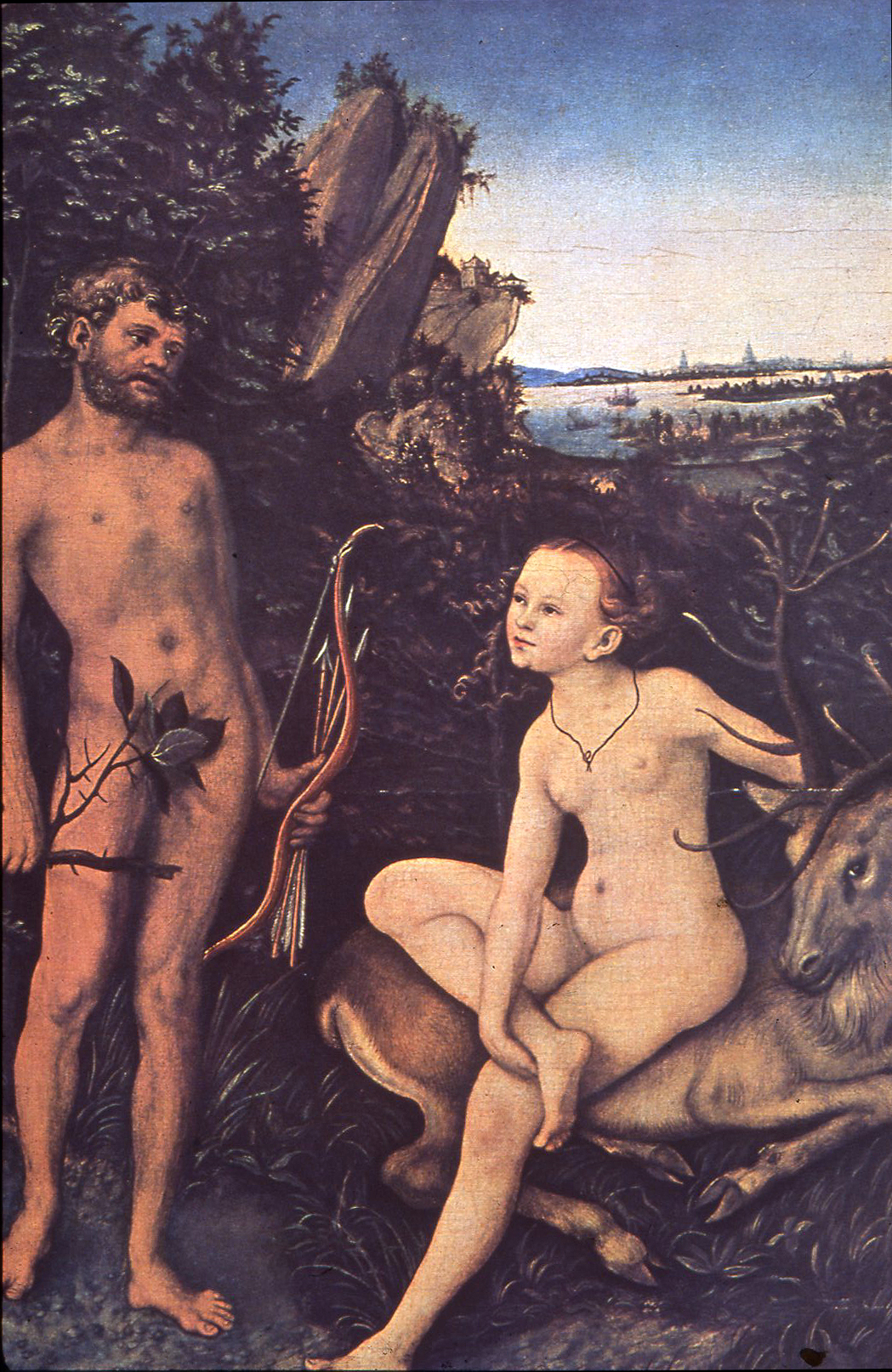 Lucas Cranach
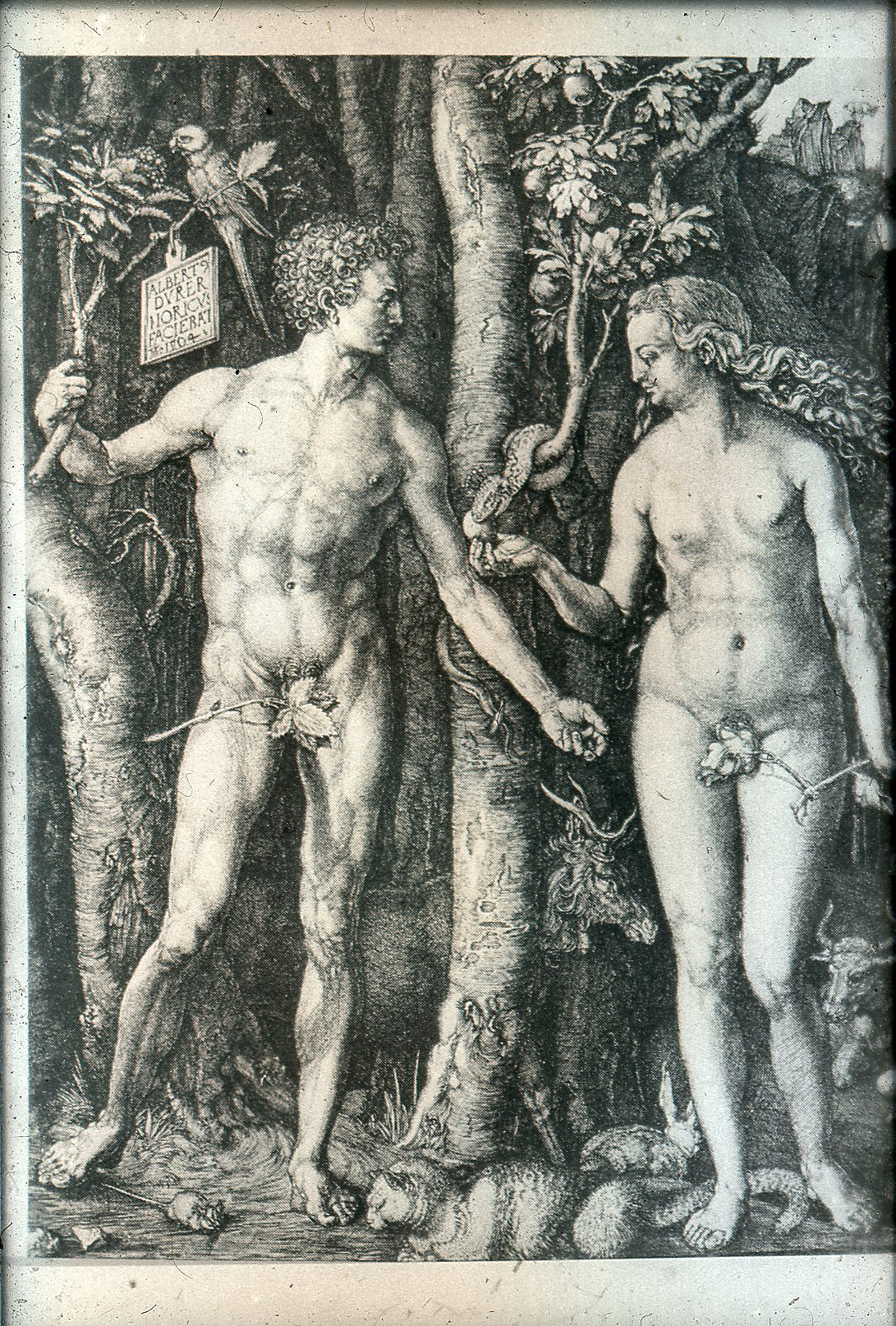 Albrecht Dürer
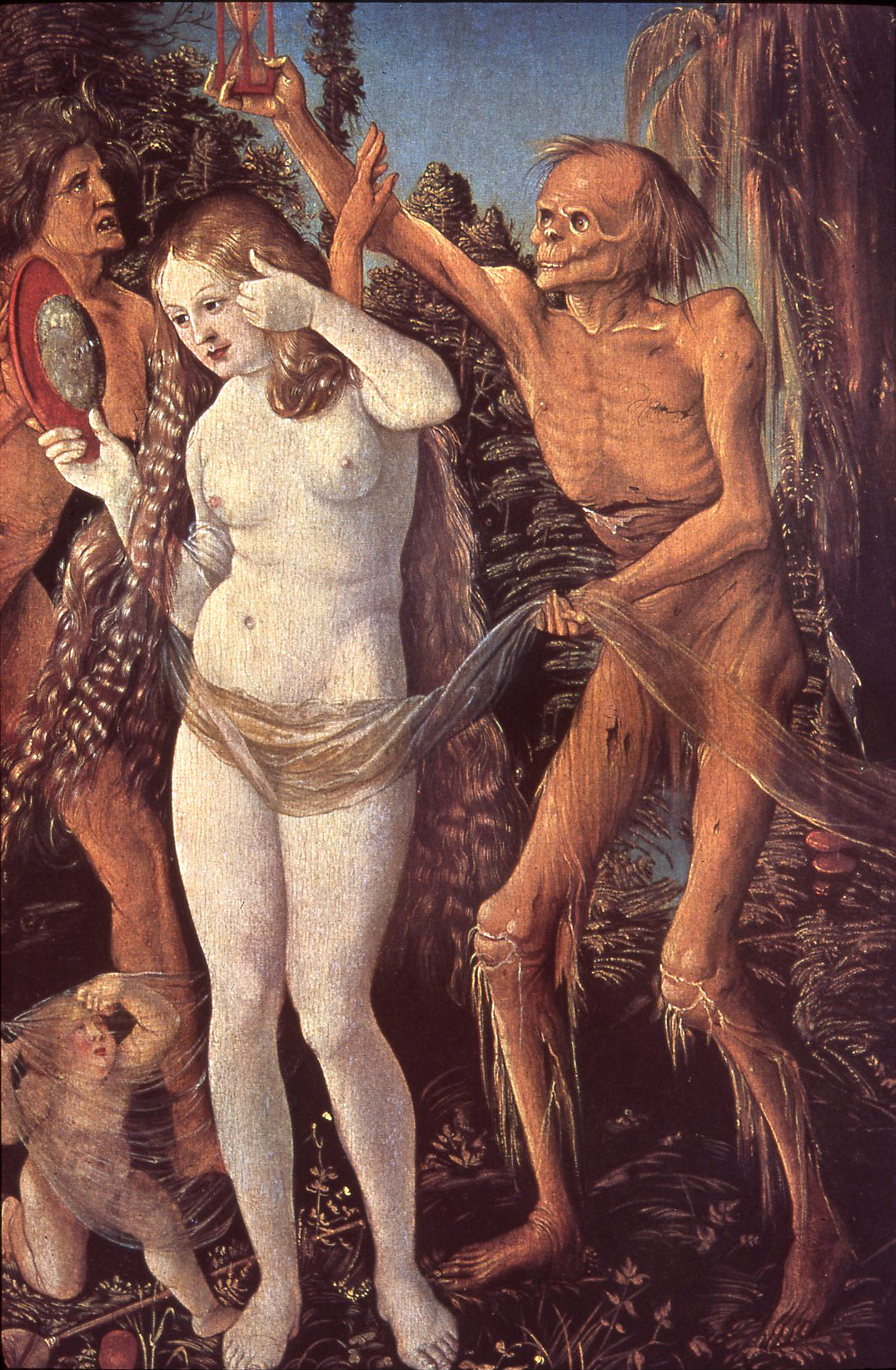 Hans Baldung Grien
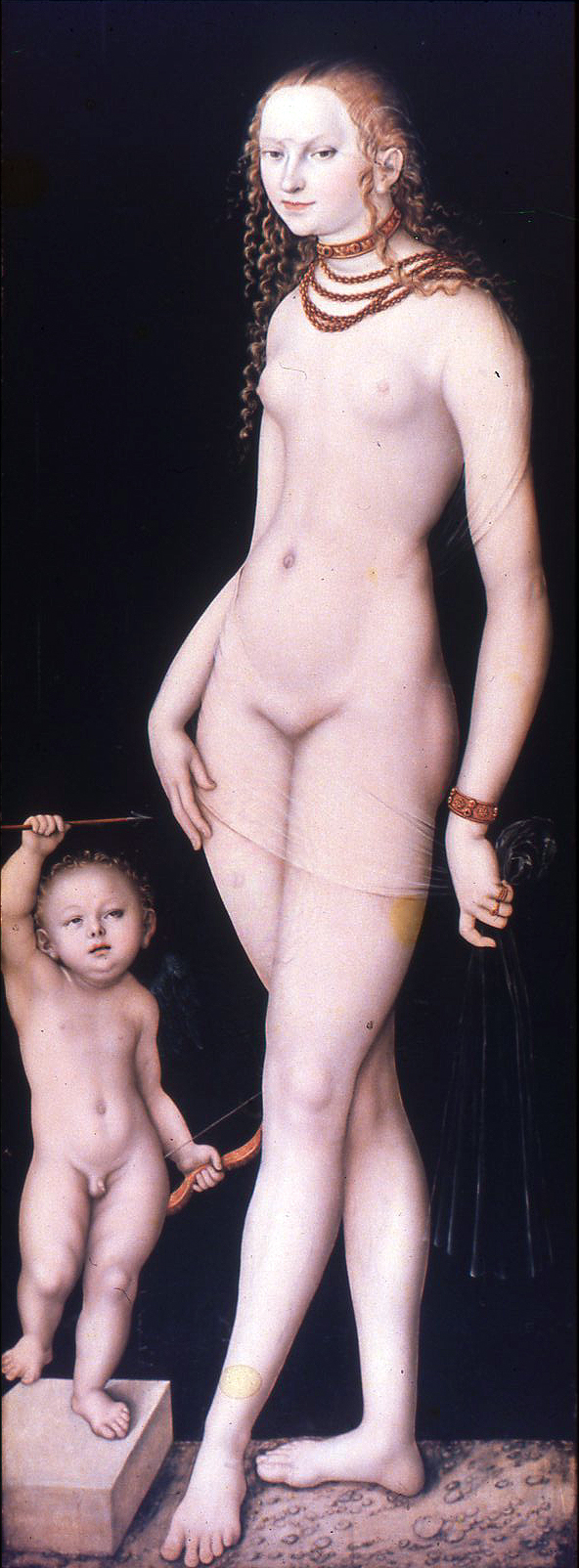 Lucas Cranach
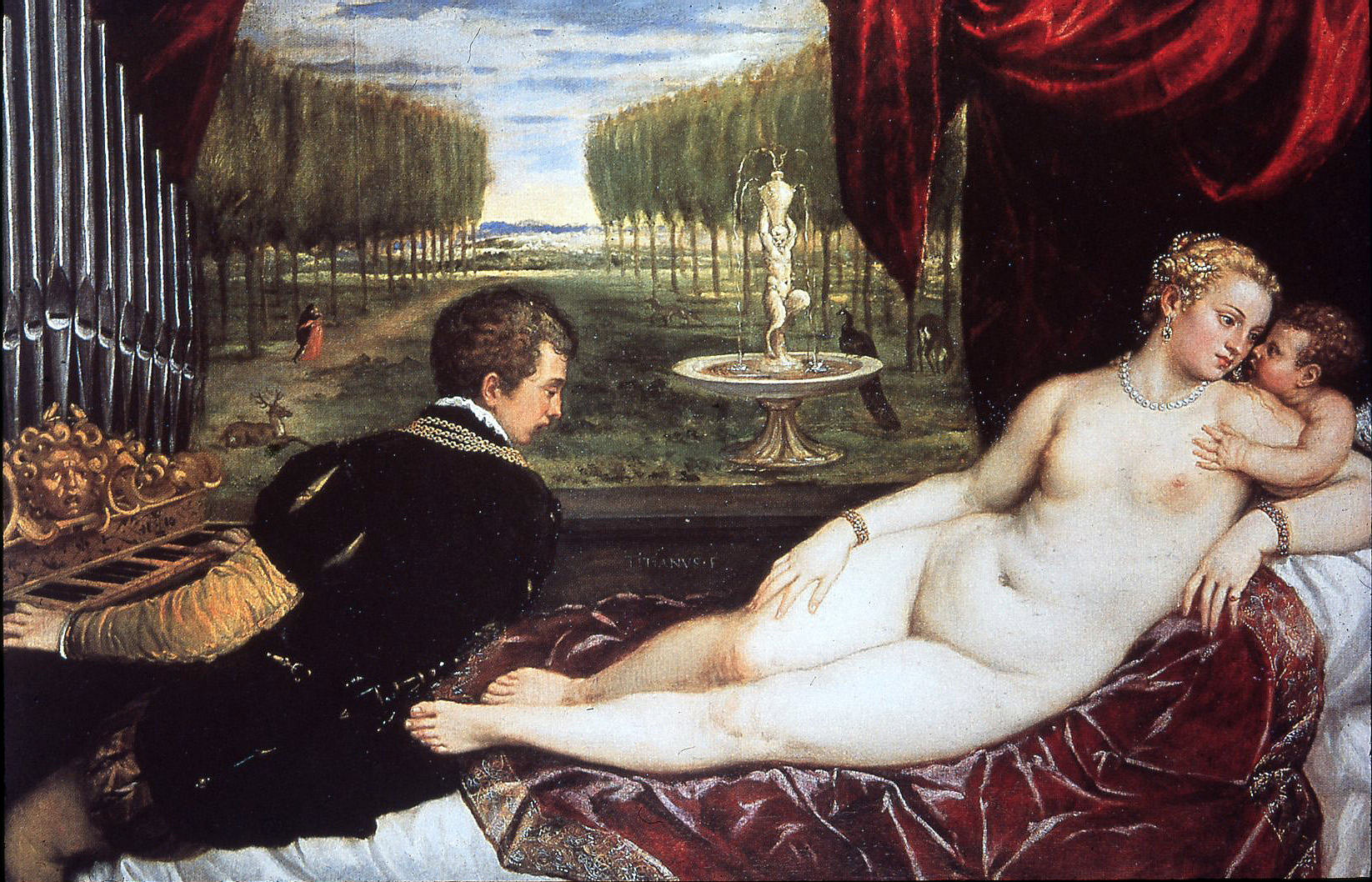 Tiziano
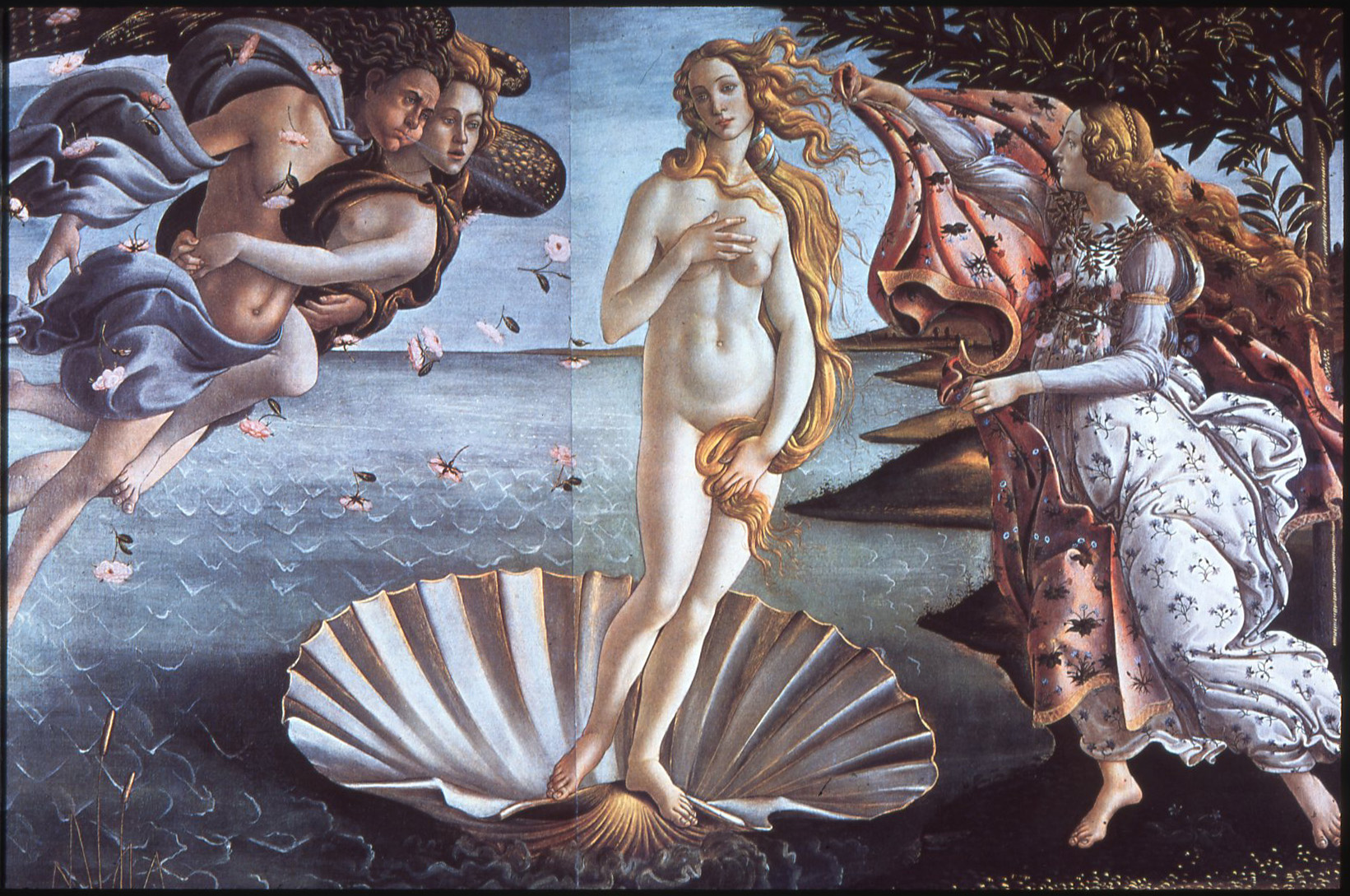 Botticelli
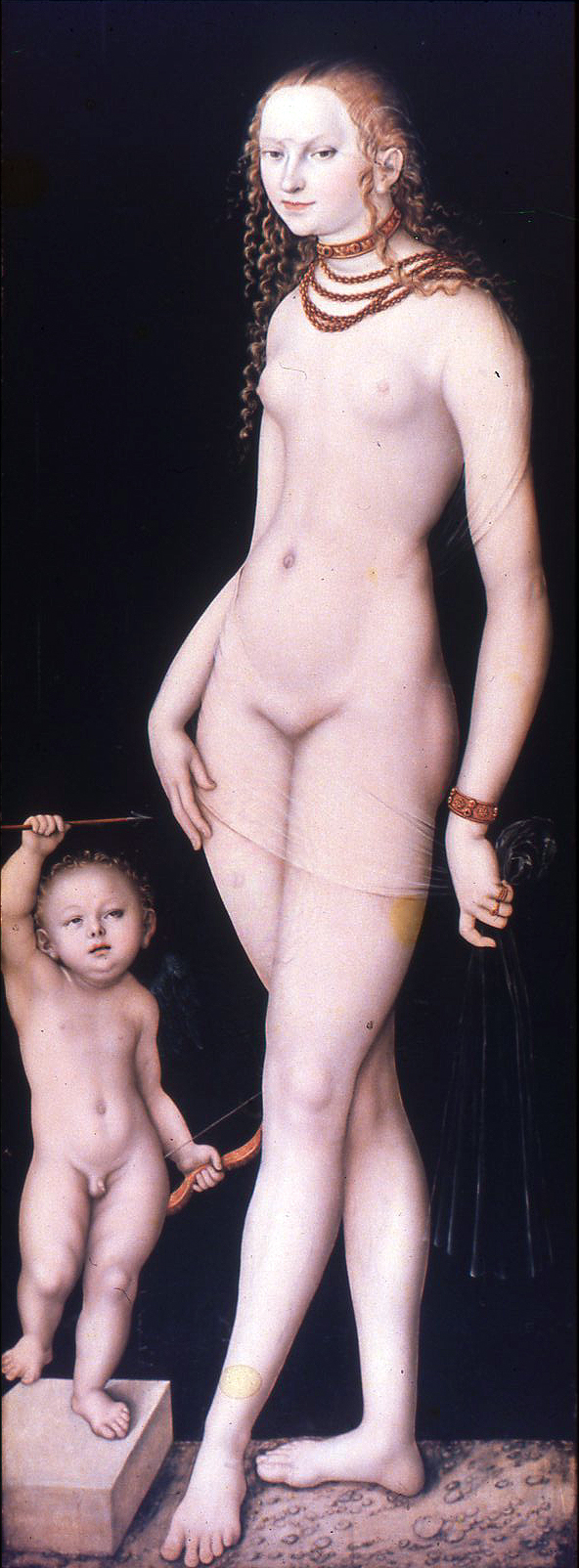 Lucas Cranach
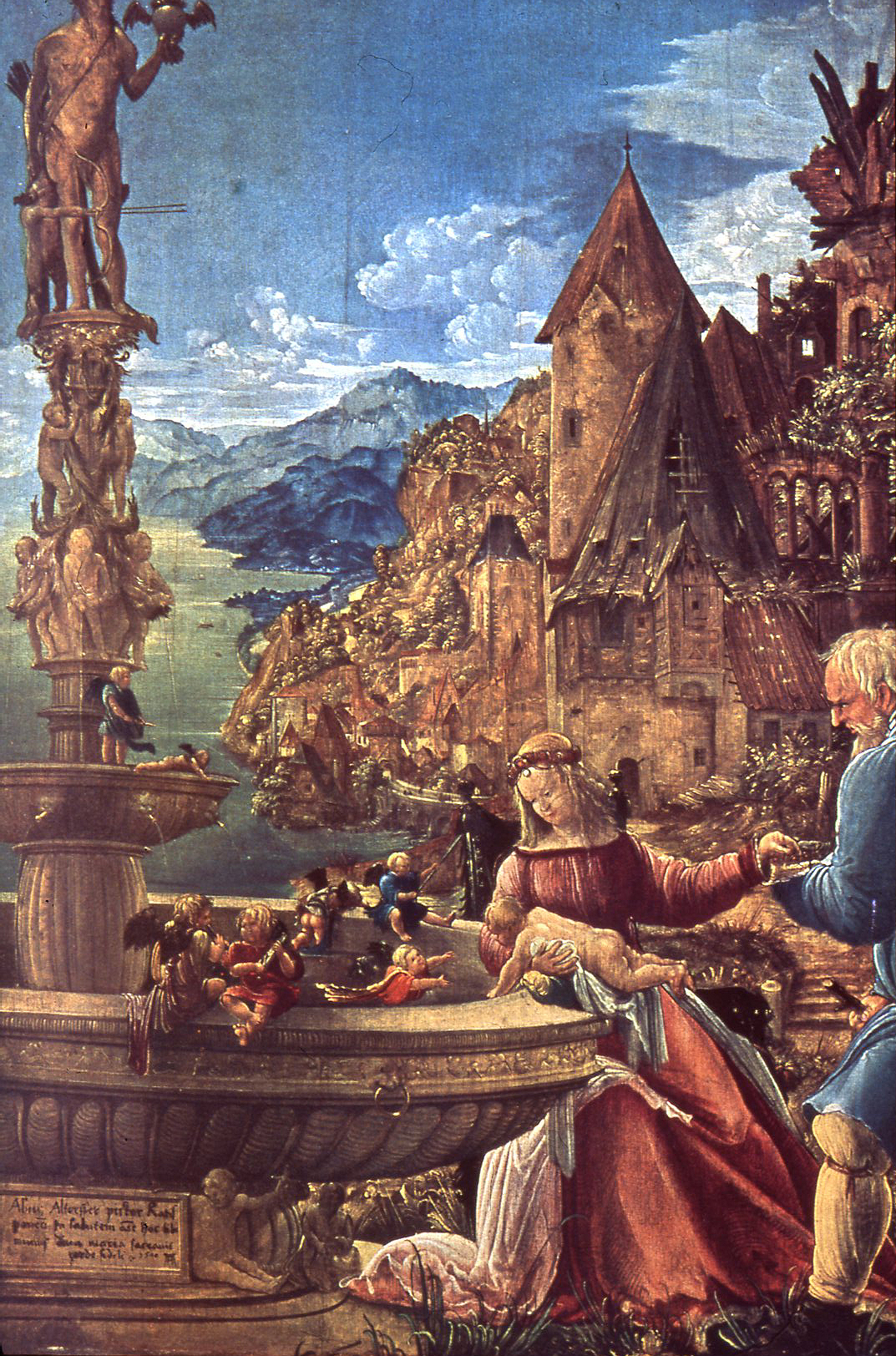 Albrecht Altdorfer
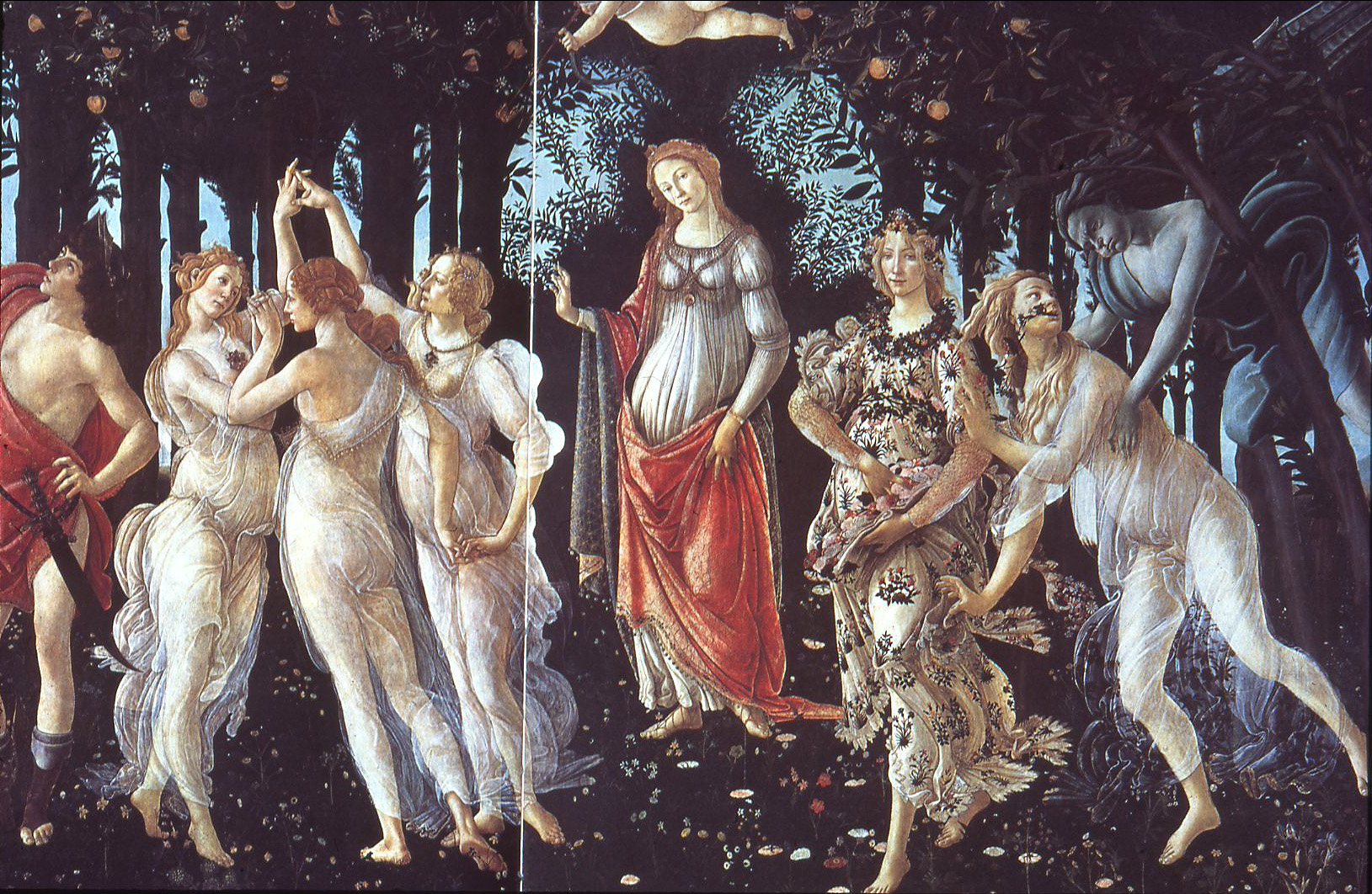 Botticelli
Tiziano
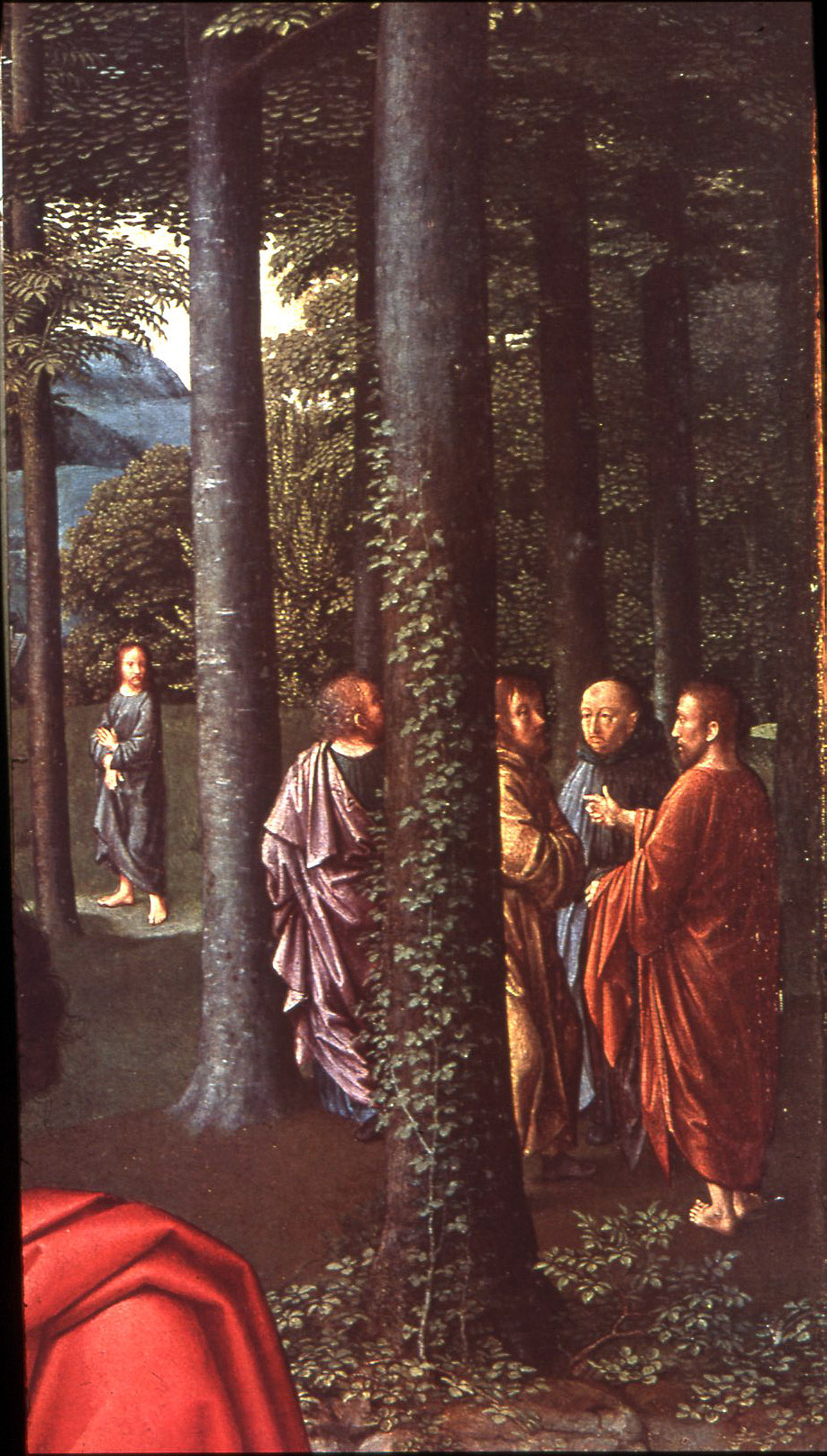 Gerard David
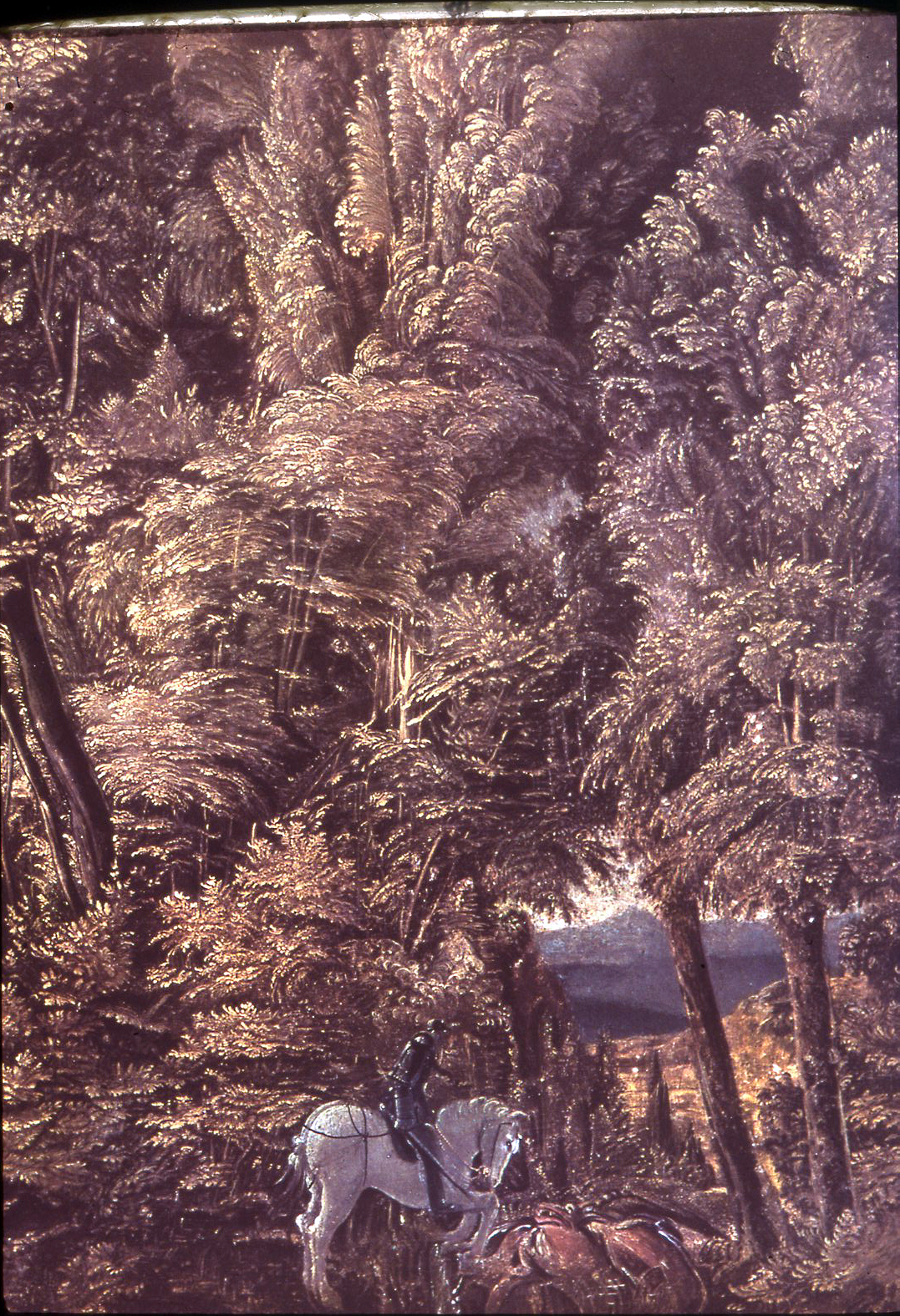 Albrecht Altdorfer
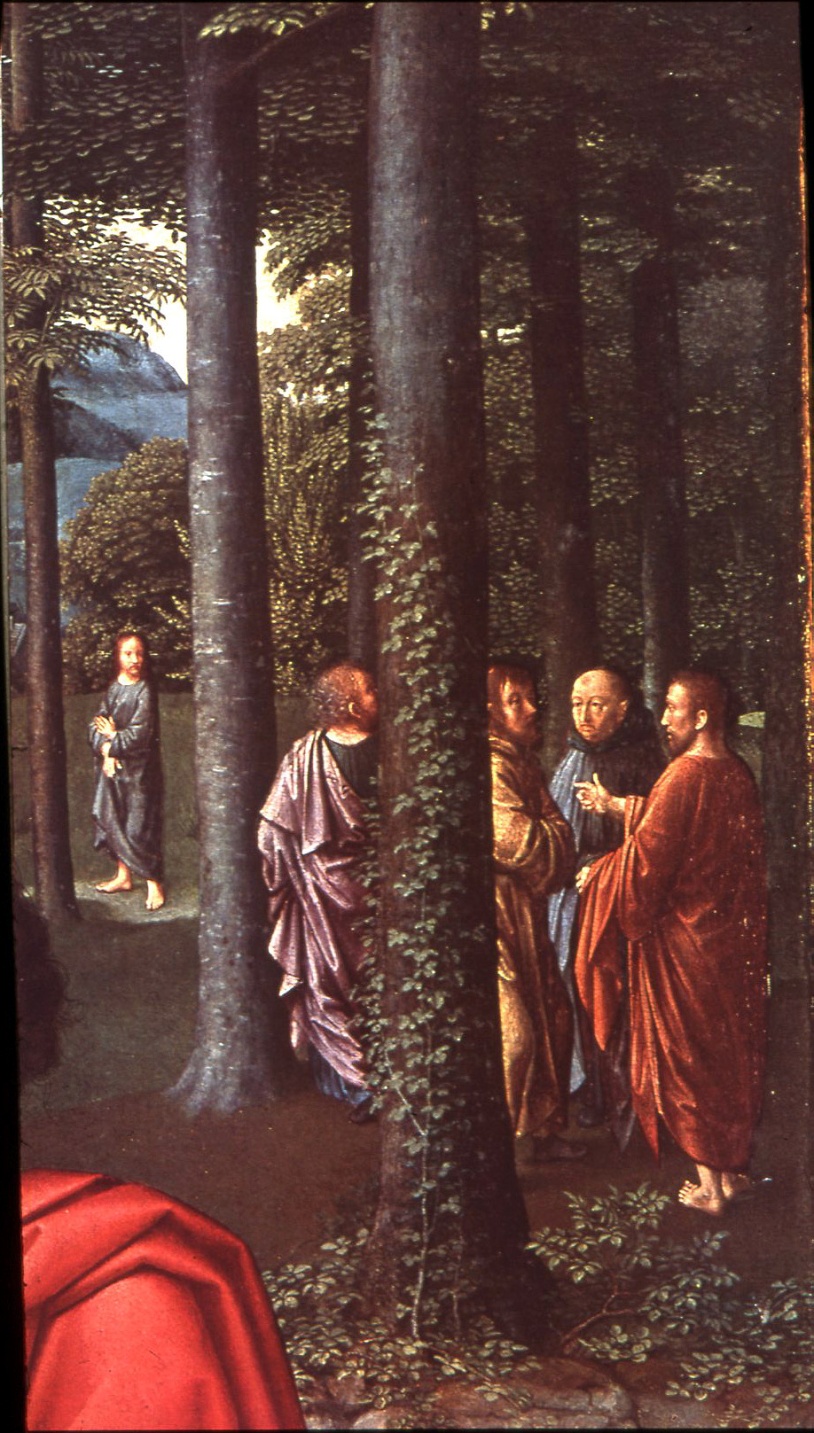 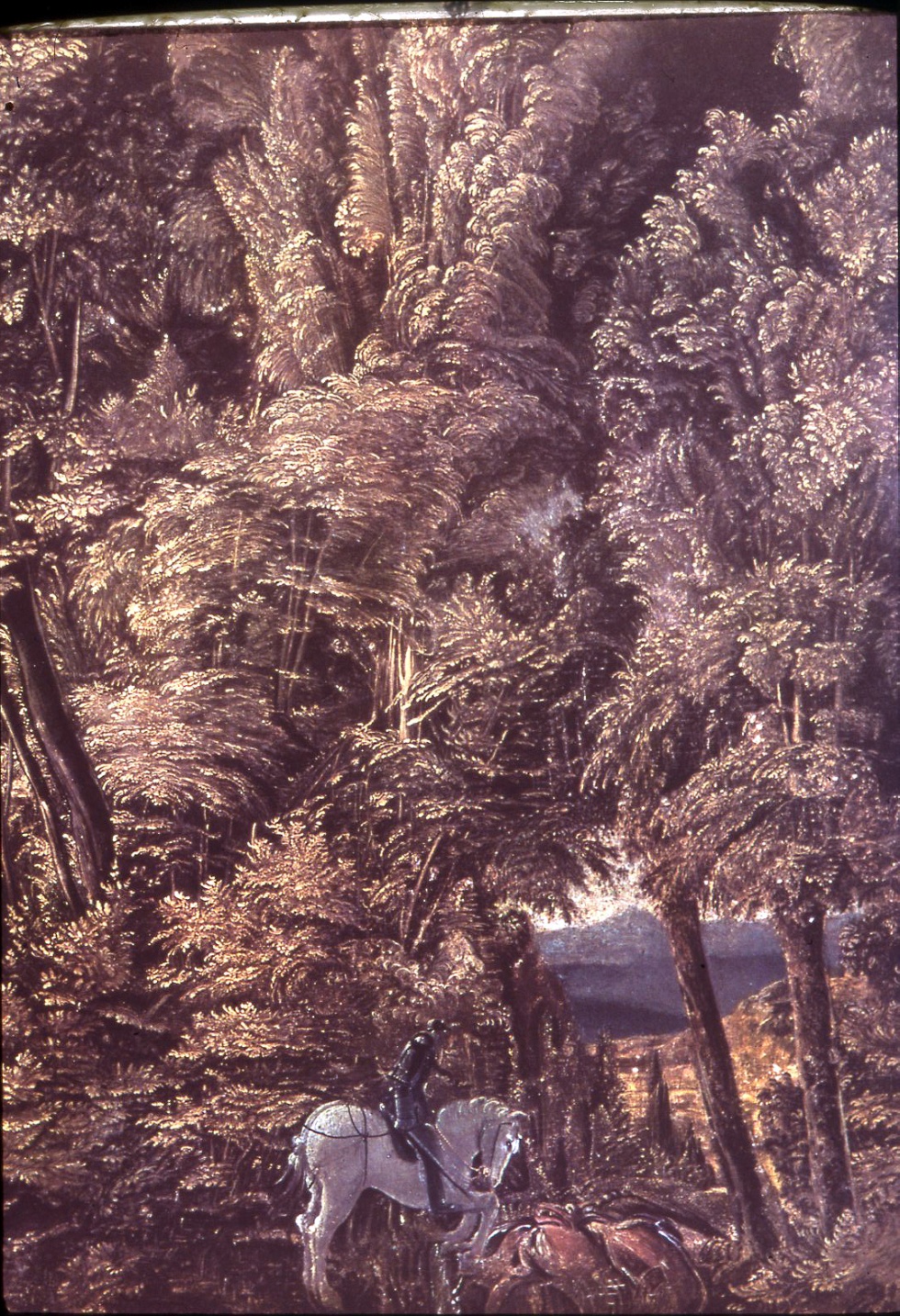 Gerard David
Albrecht Altdorfer
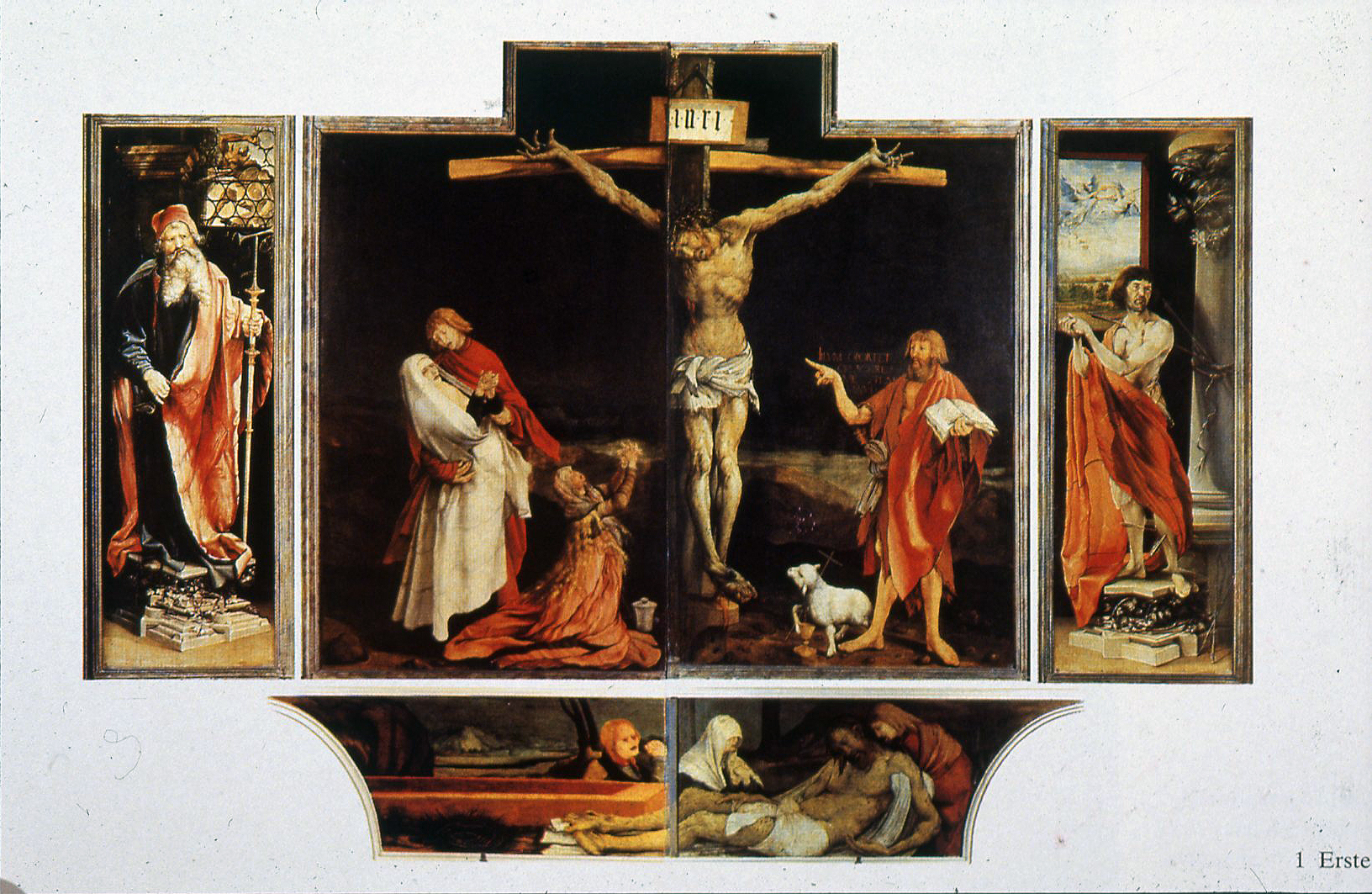 Matthias Grünewald
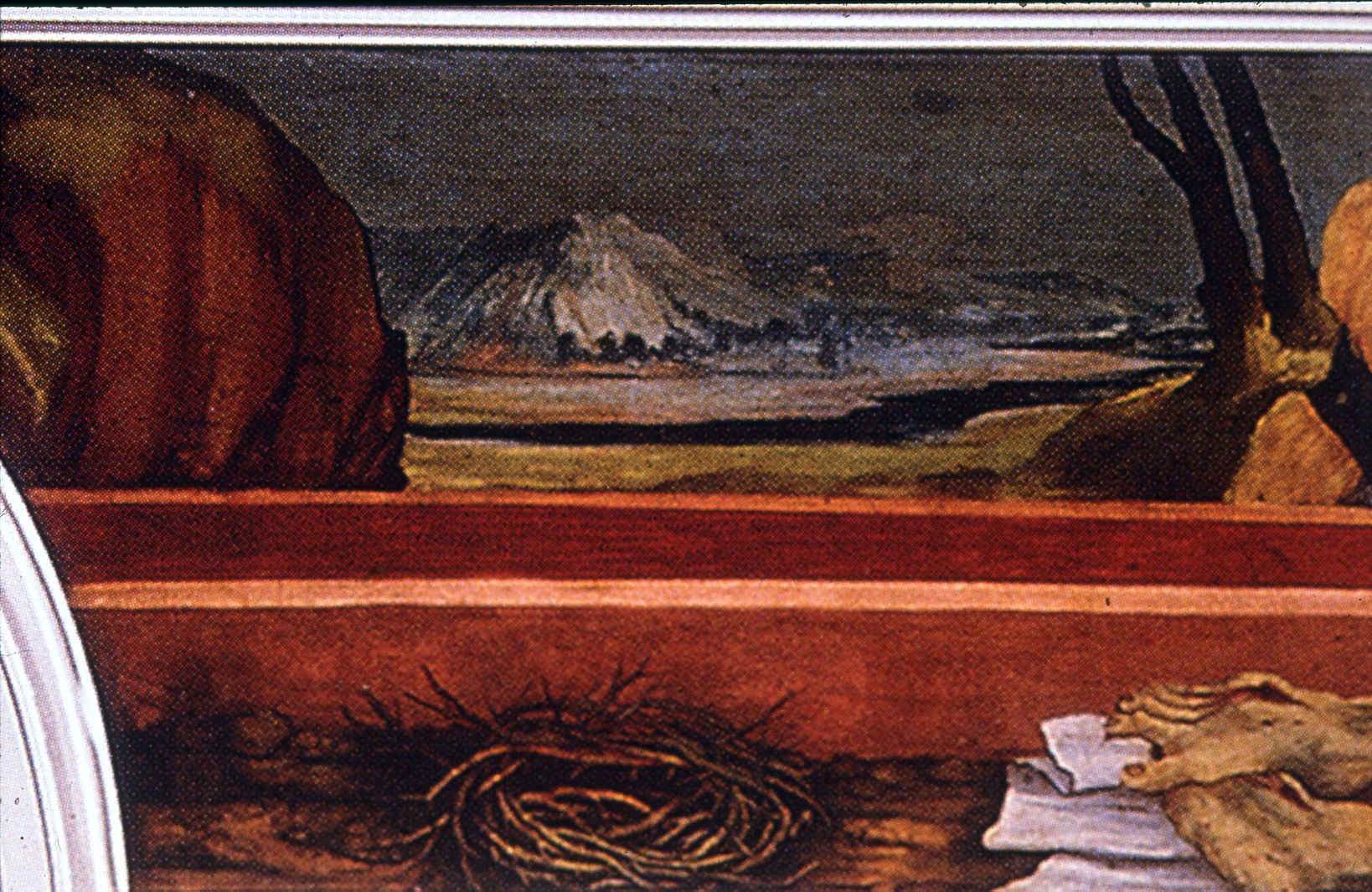 Matthias Grünewald
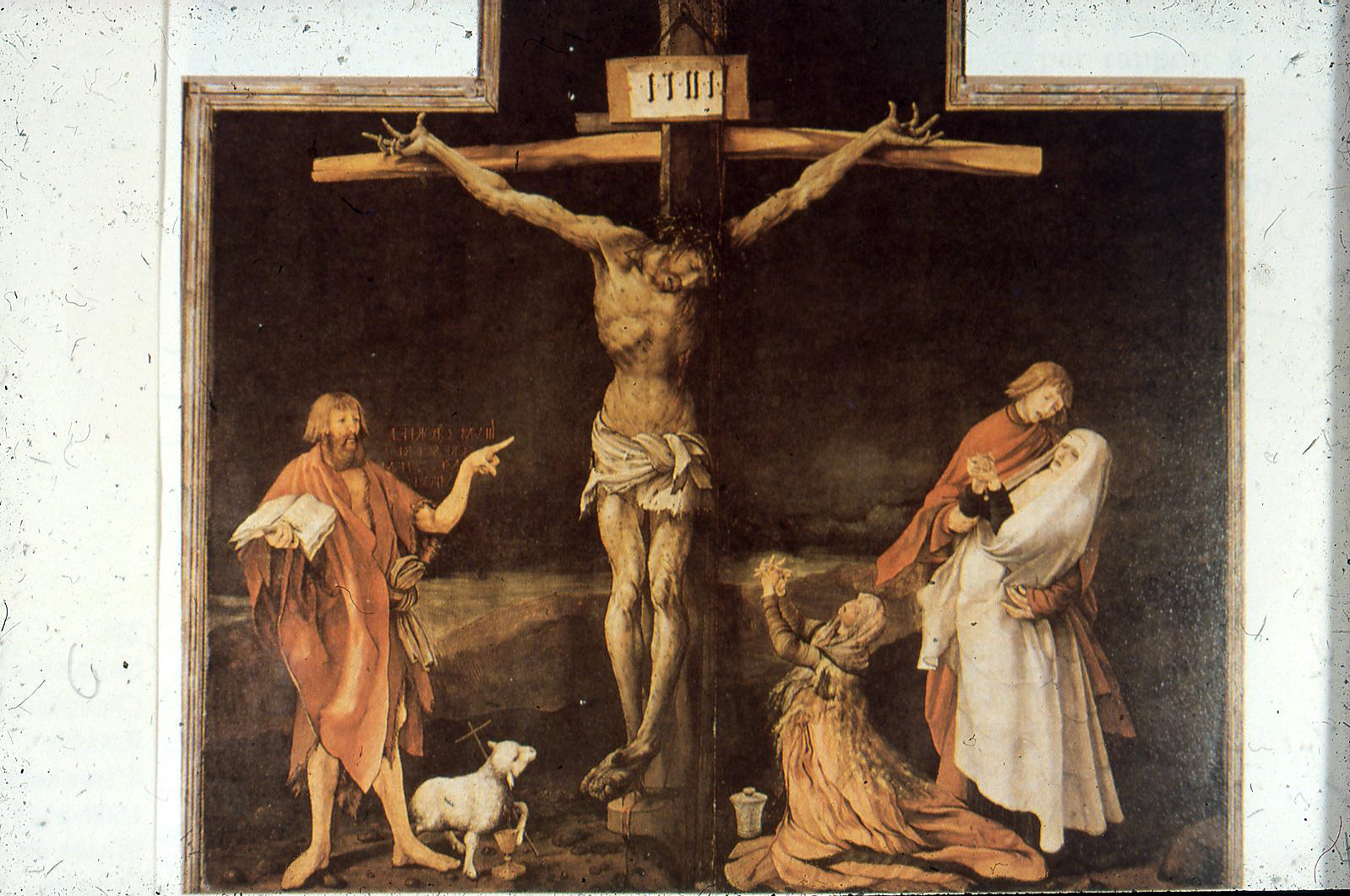 Matthias Grünewald
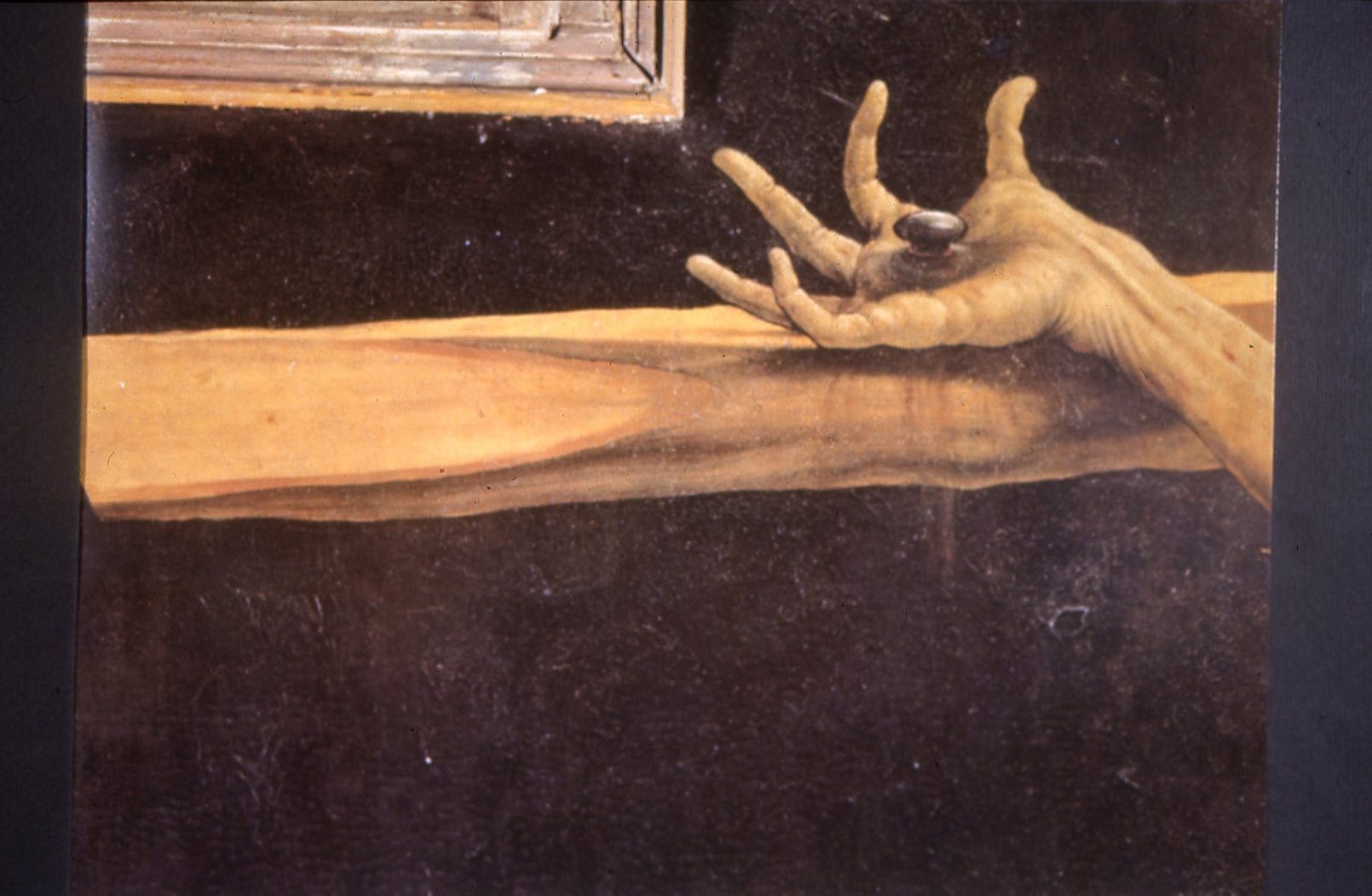 Matthias Grünewald
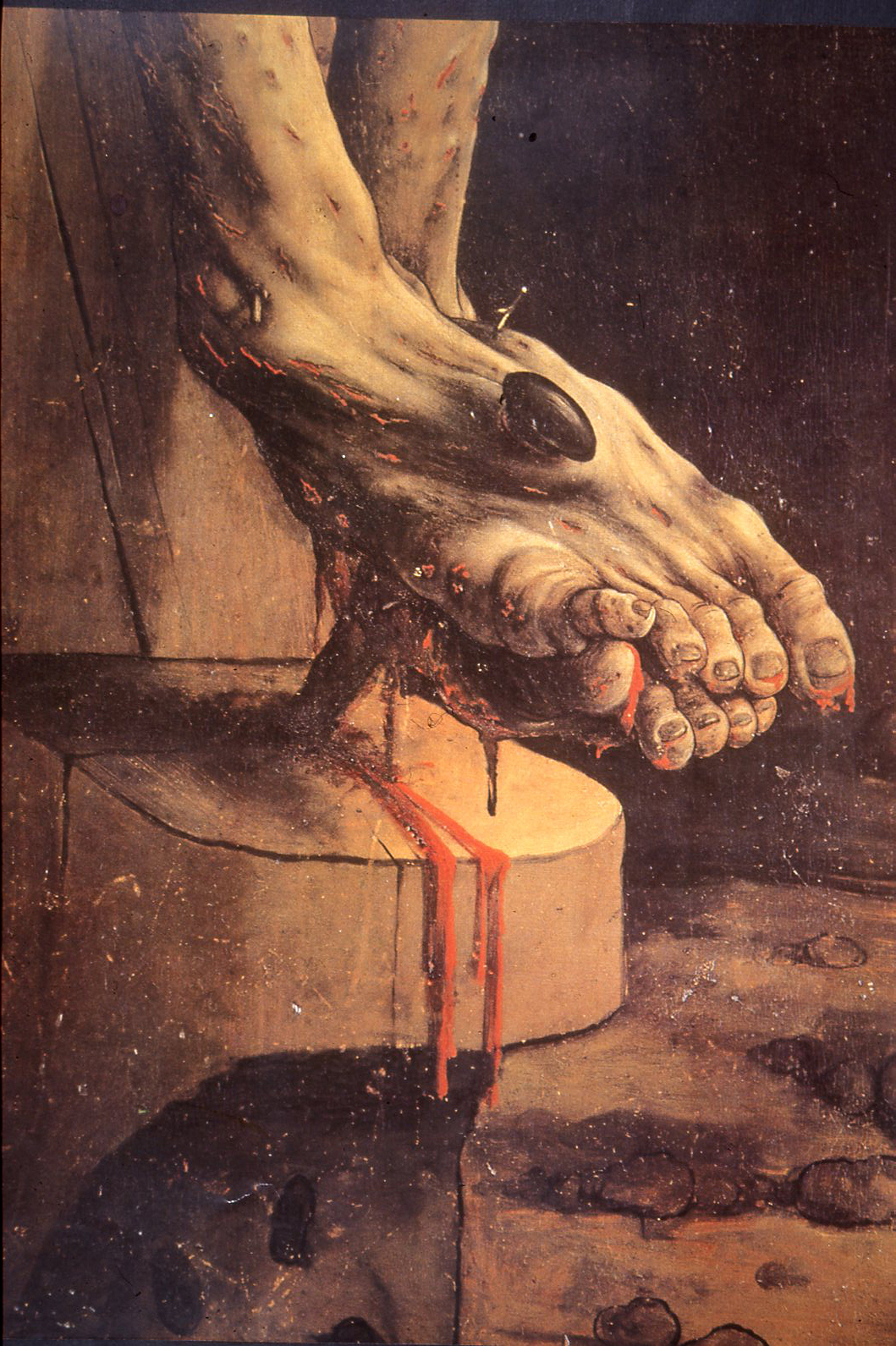 Matthias Grünewald
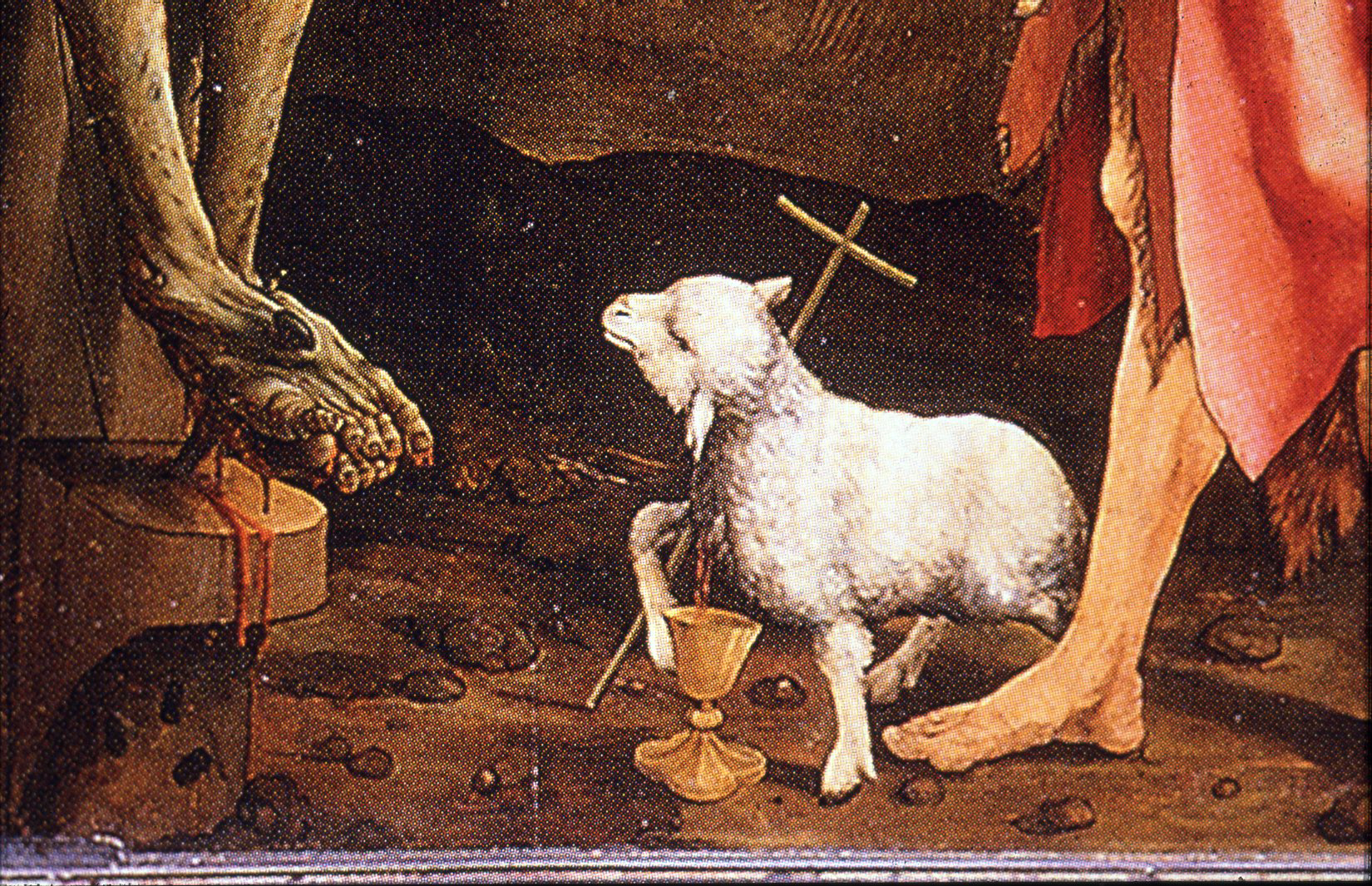 Matthias Grünewald
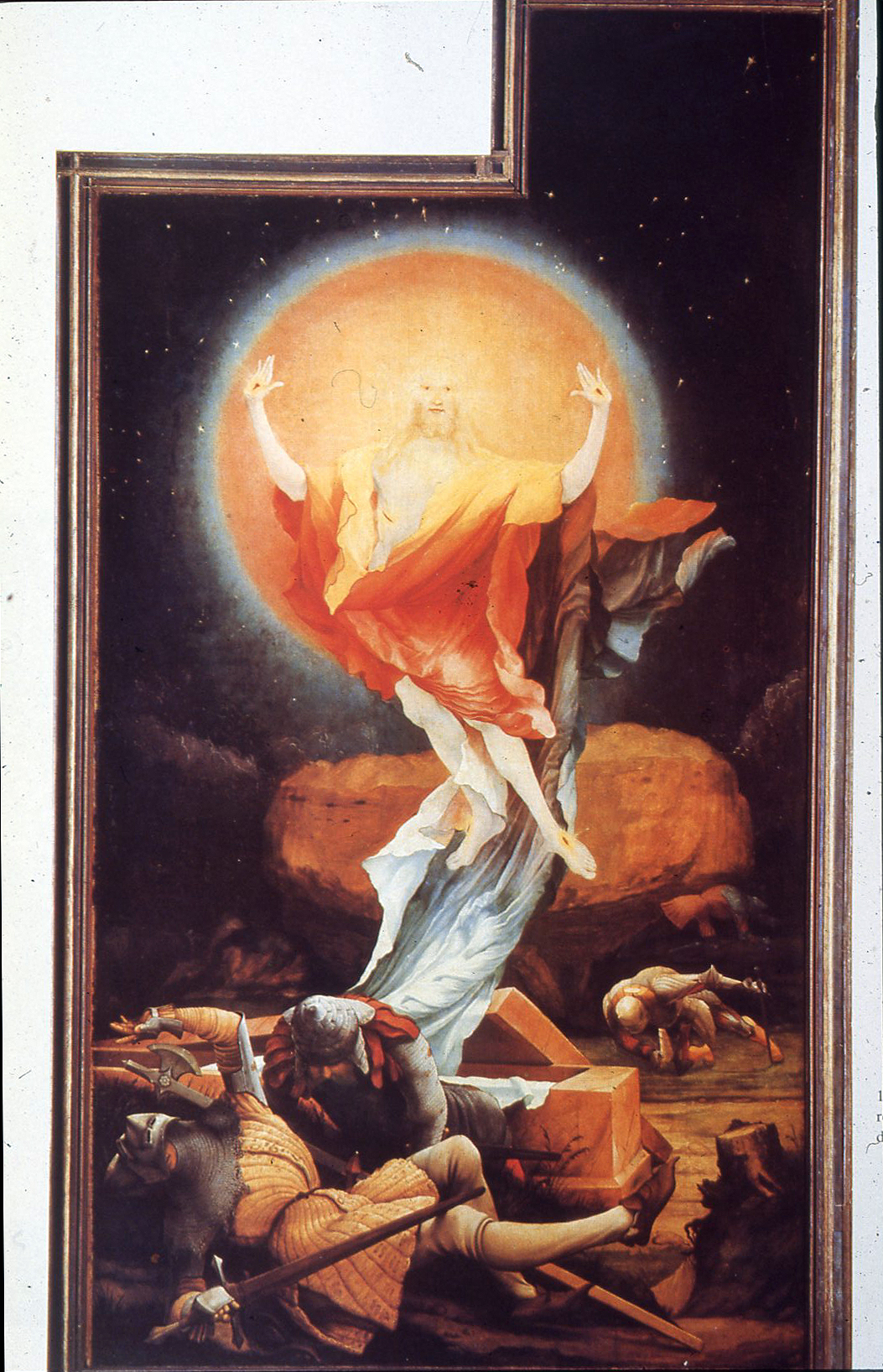 Matthias Grünewald
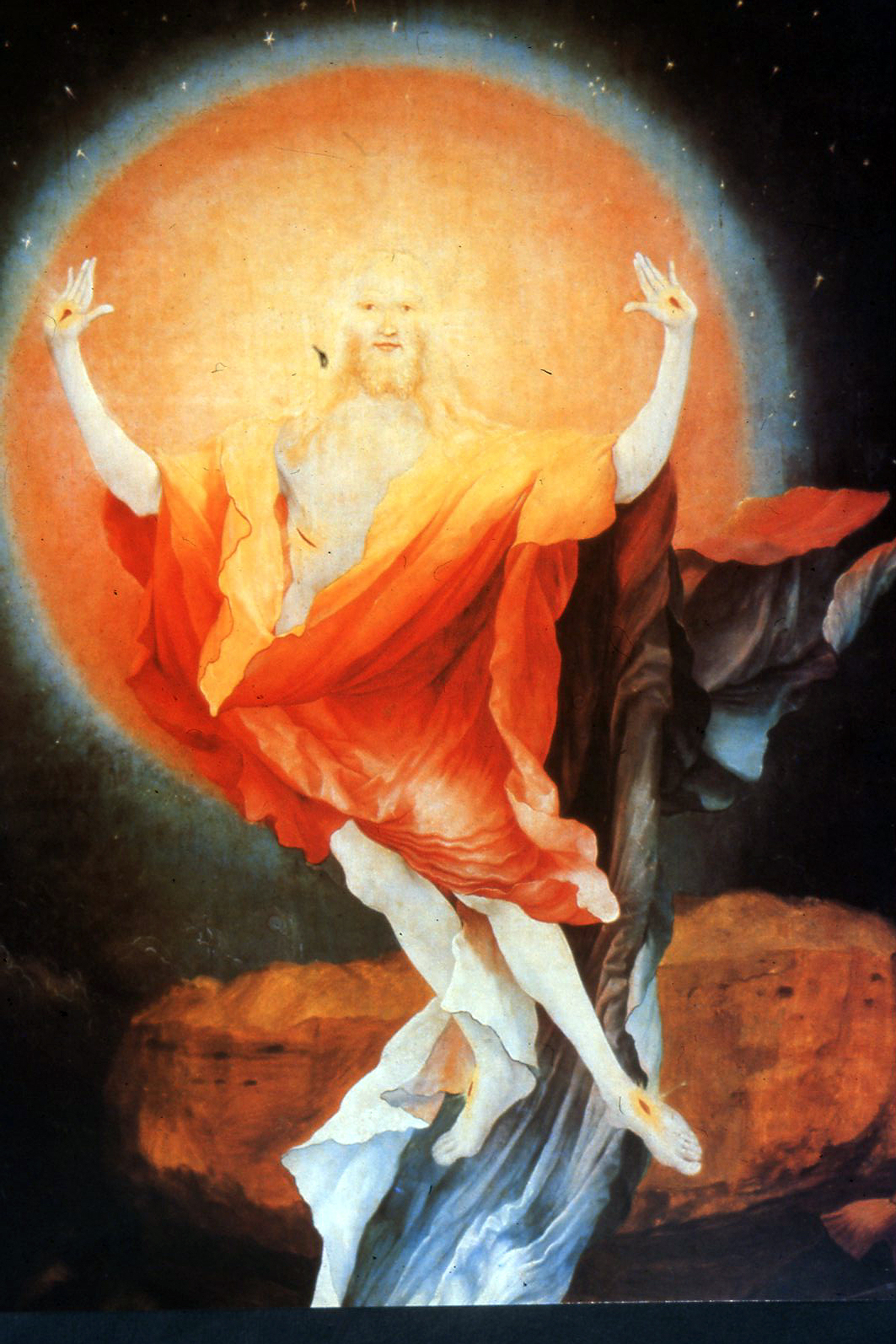 Matthias Grünewald
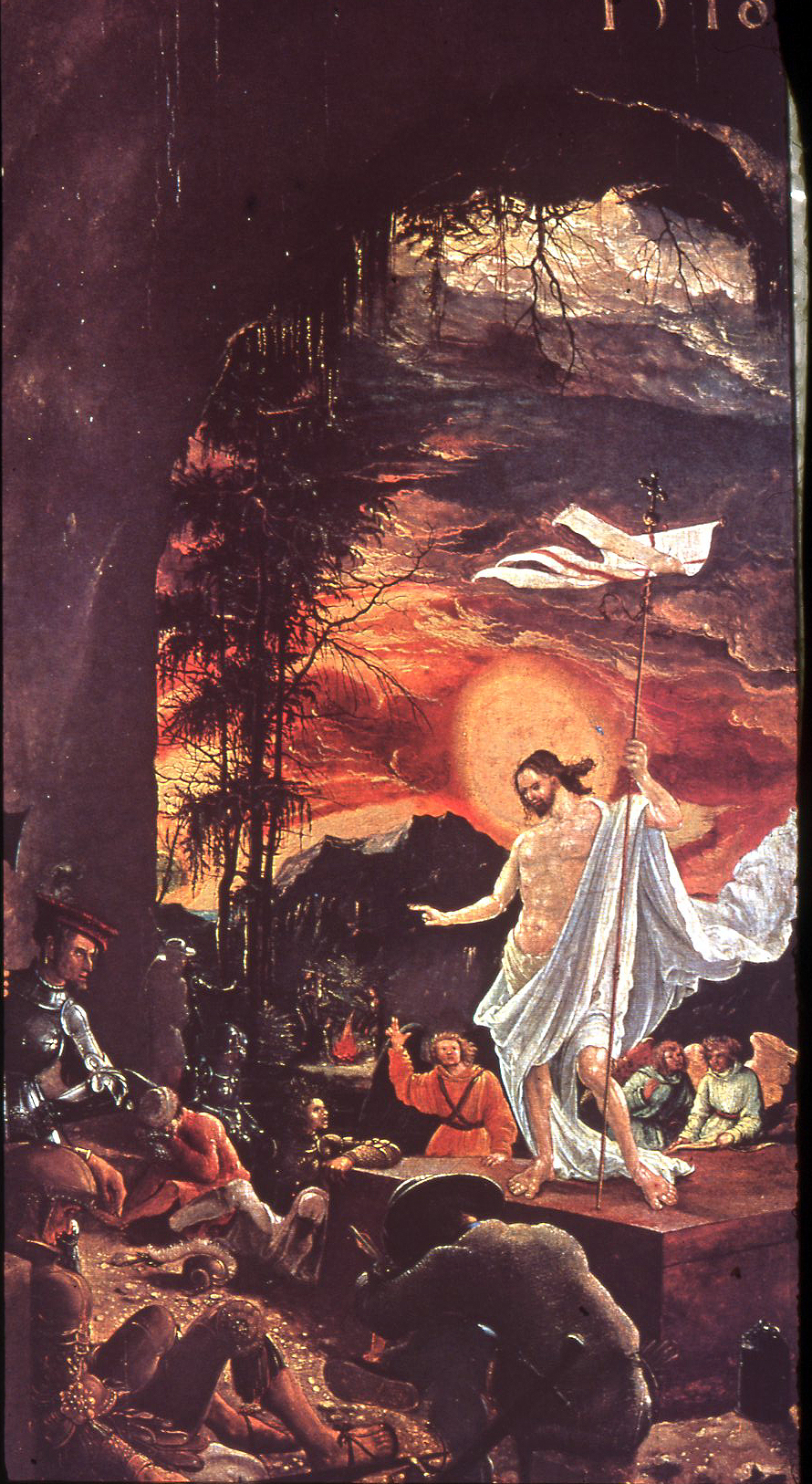 Albrecht Altdorfer
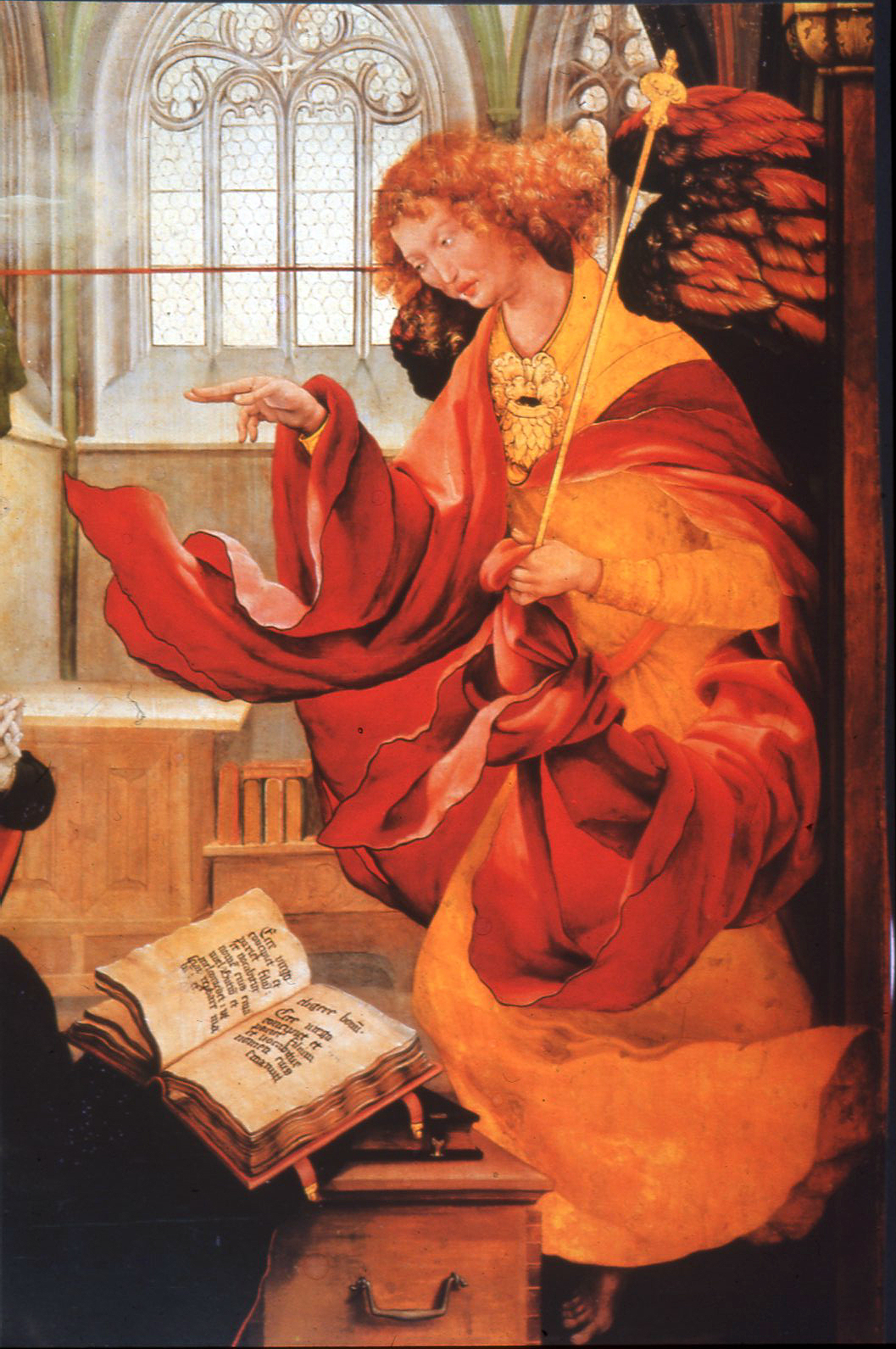 Matthias Grünewald
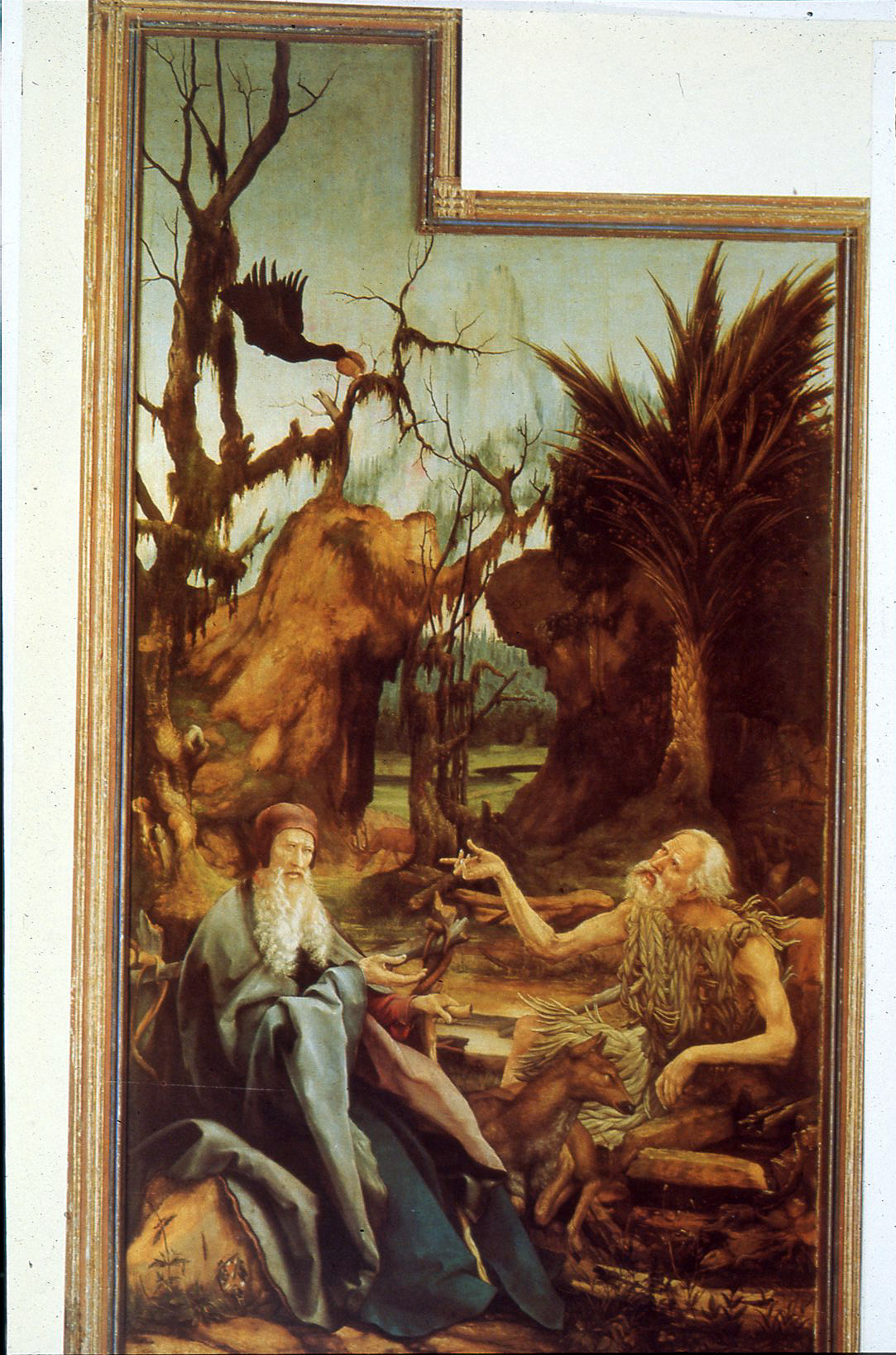 Matthias Grünewald
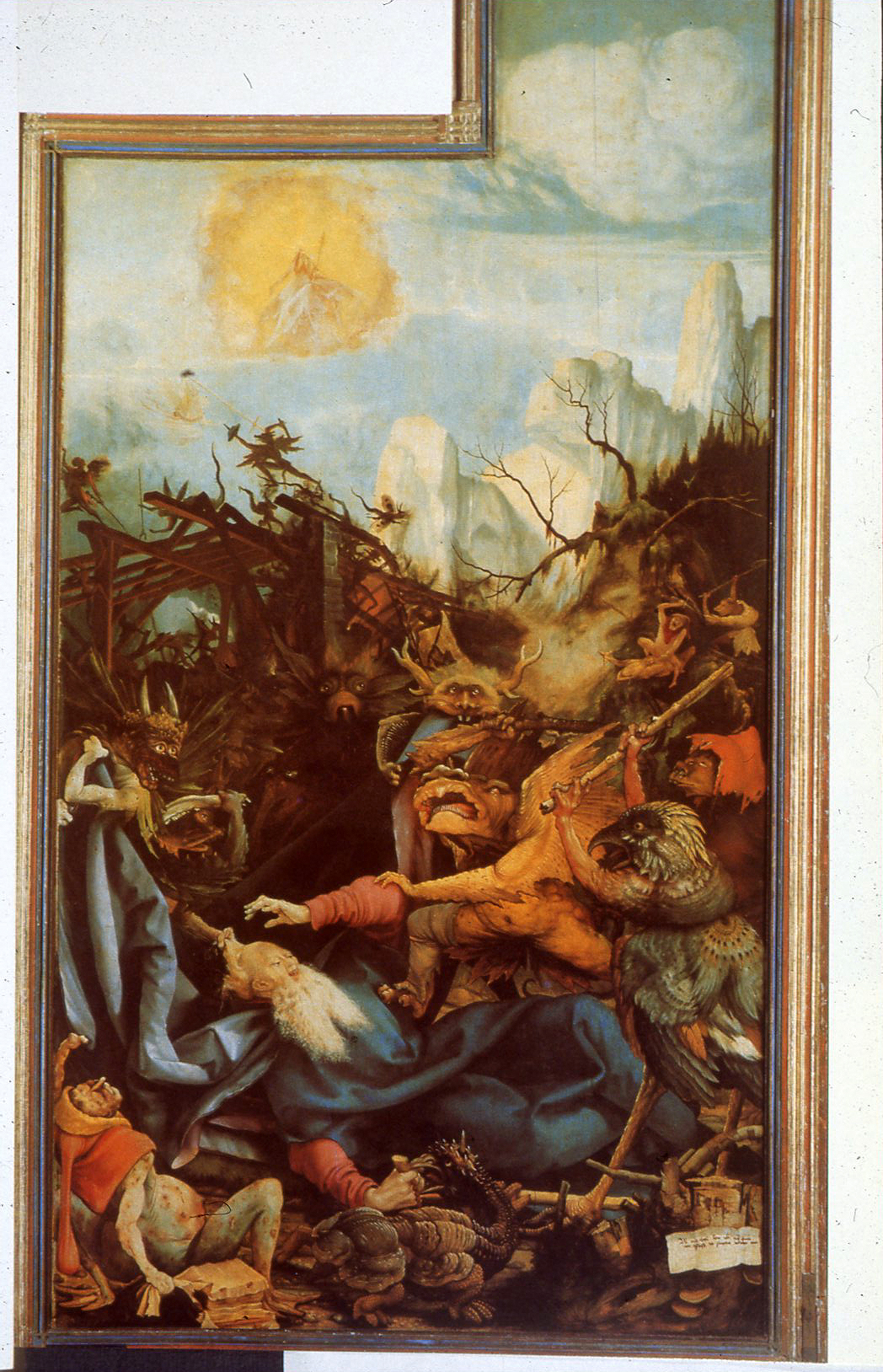 Matthias Grünewald
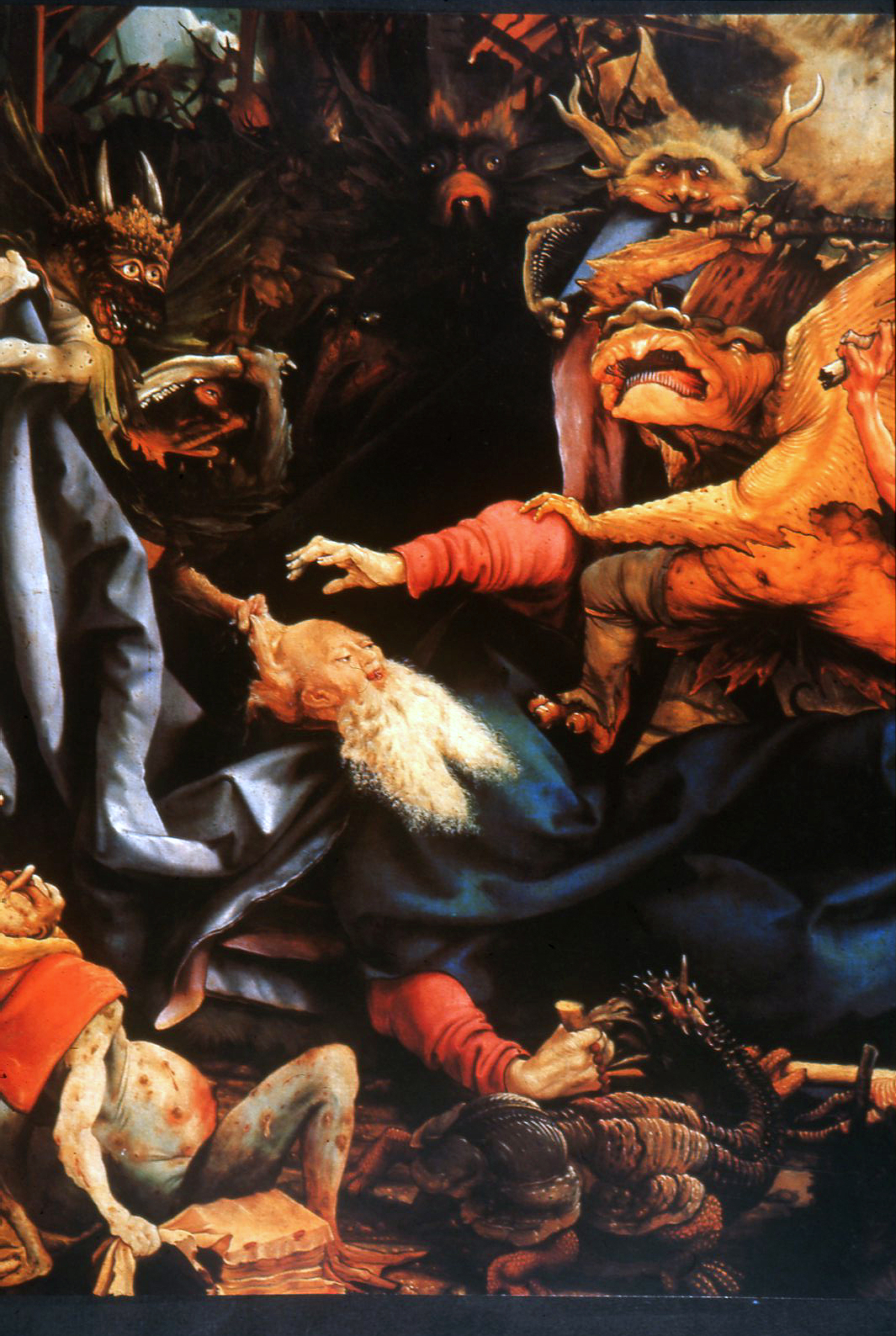 Matthias Grünewald
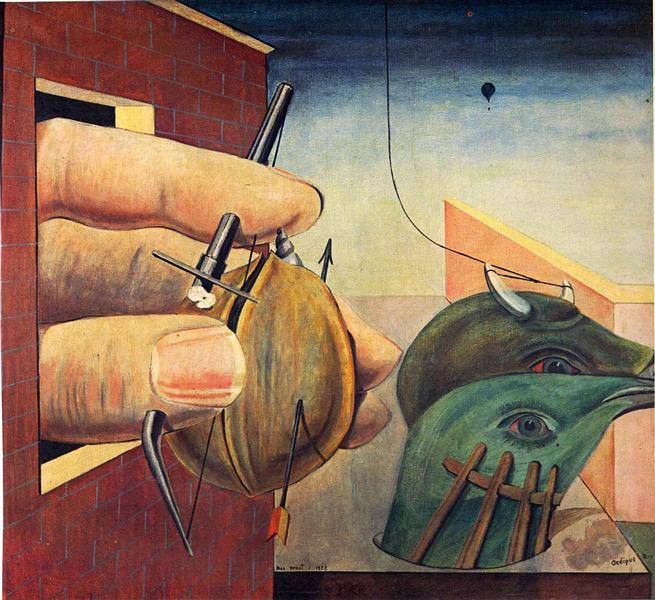 Max Ernst
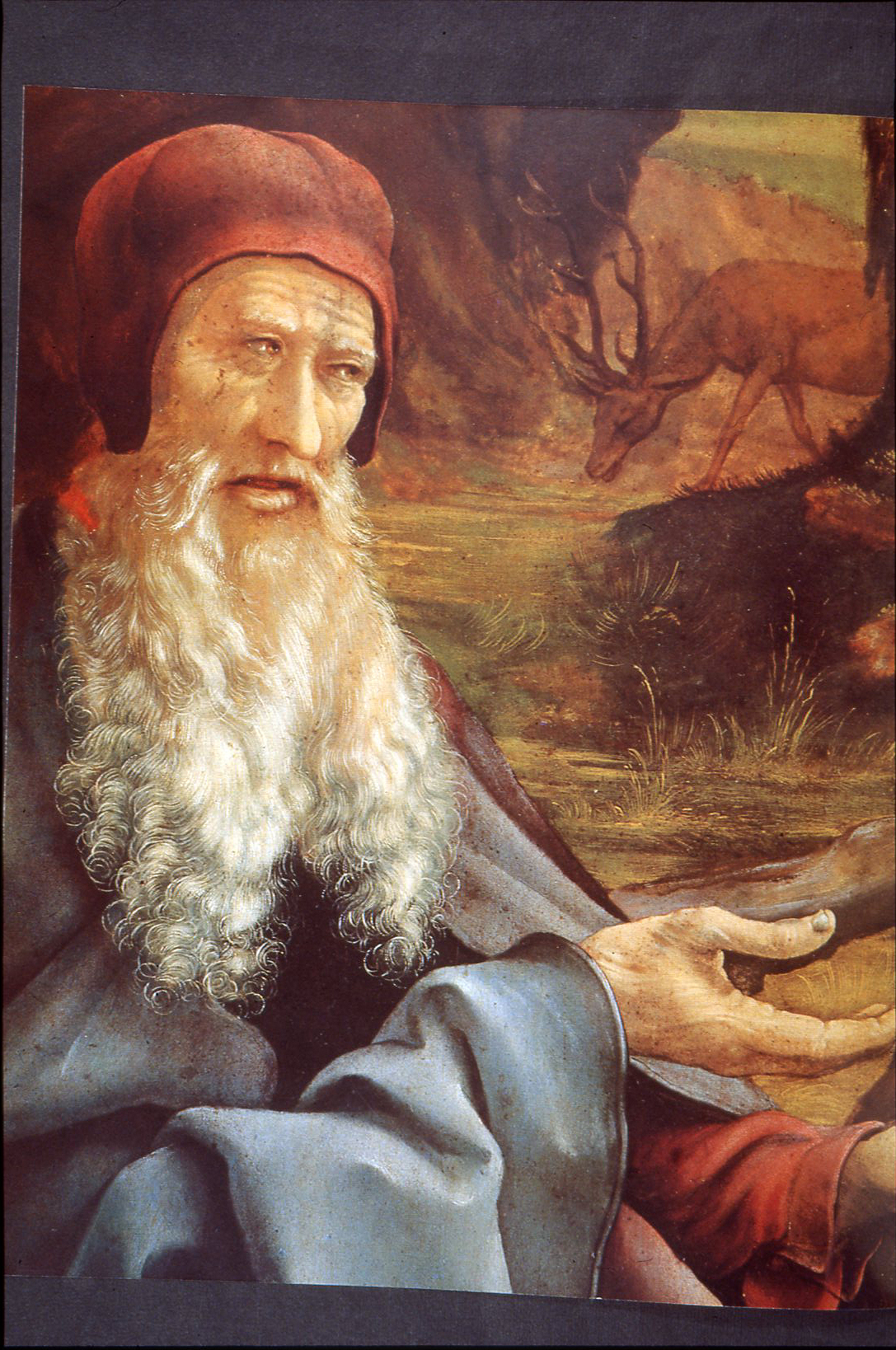 Matthias Grünewald
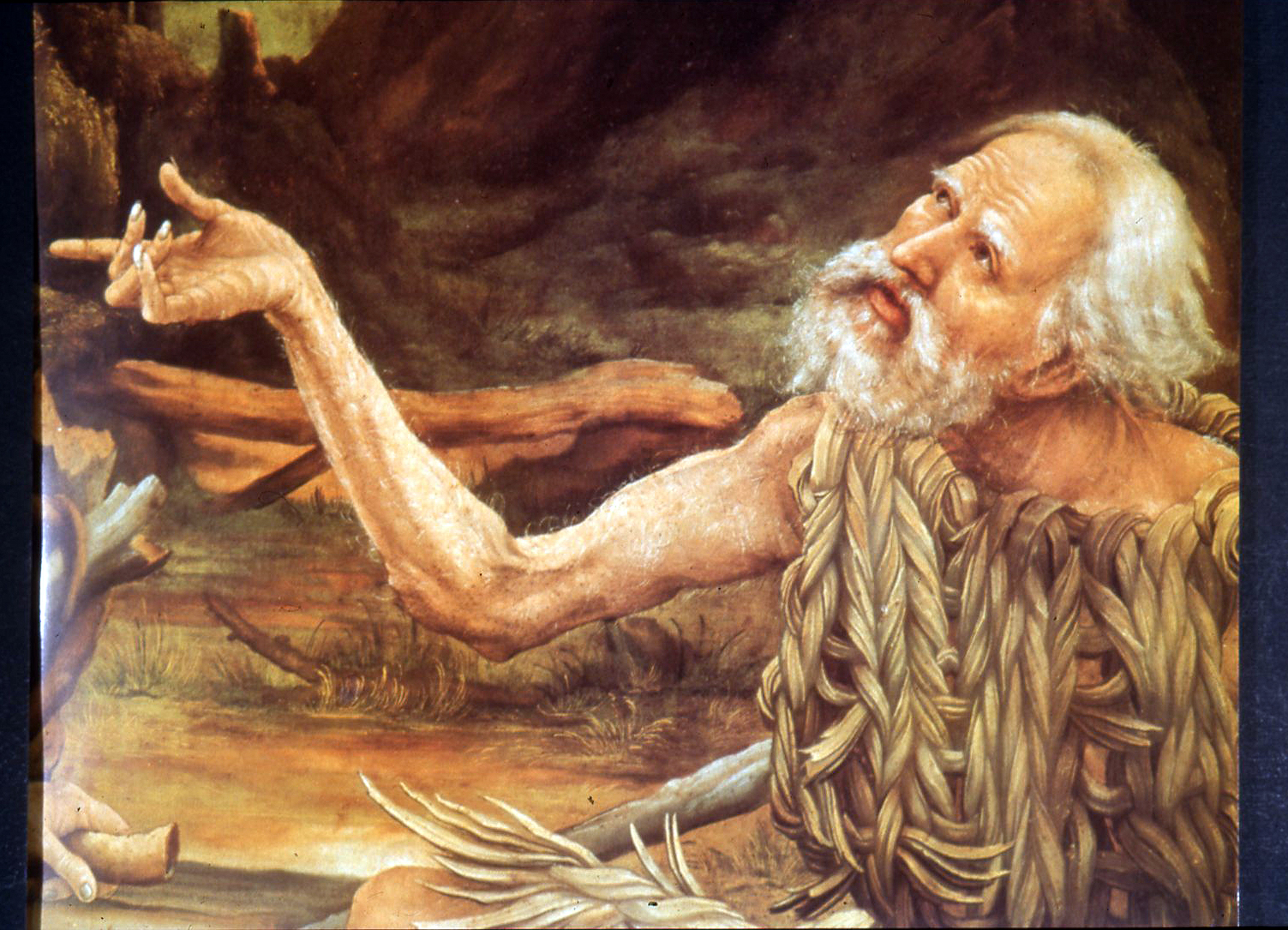 Matthias Grünewald
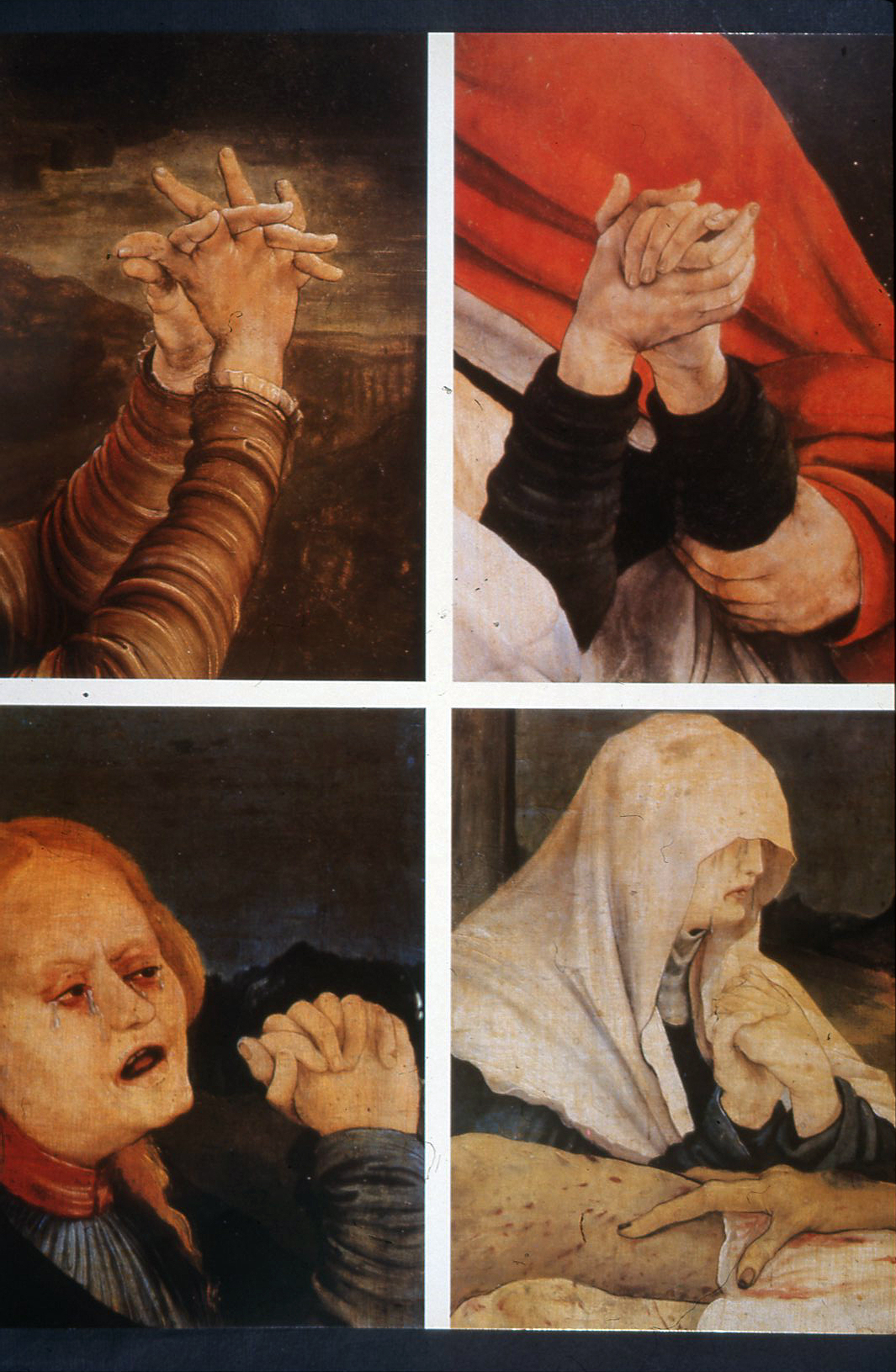 Matthias Grünewald
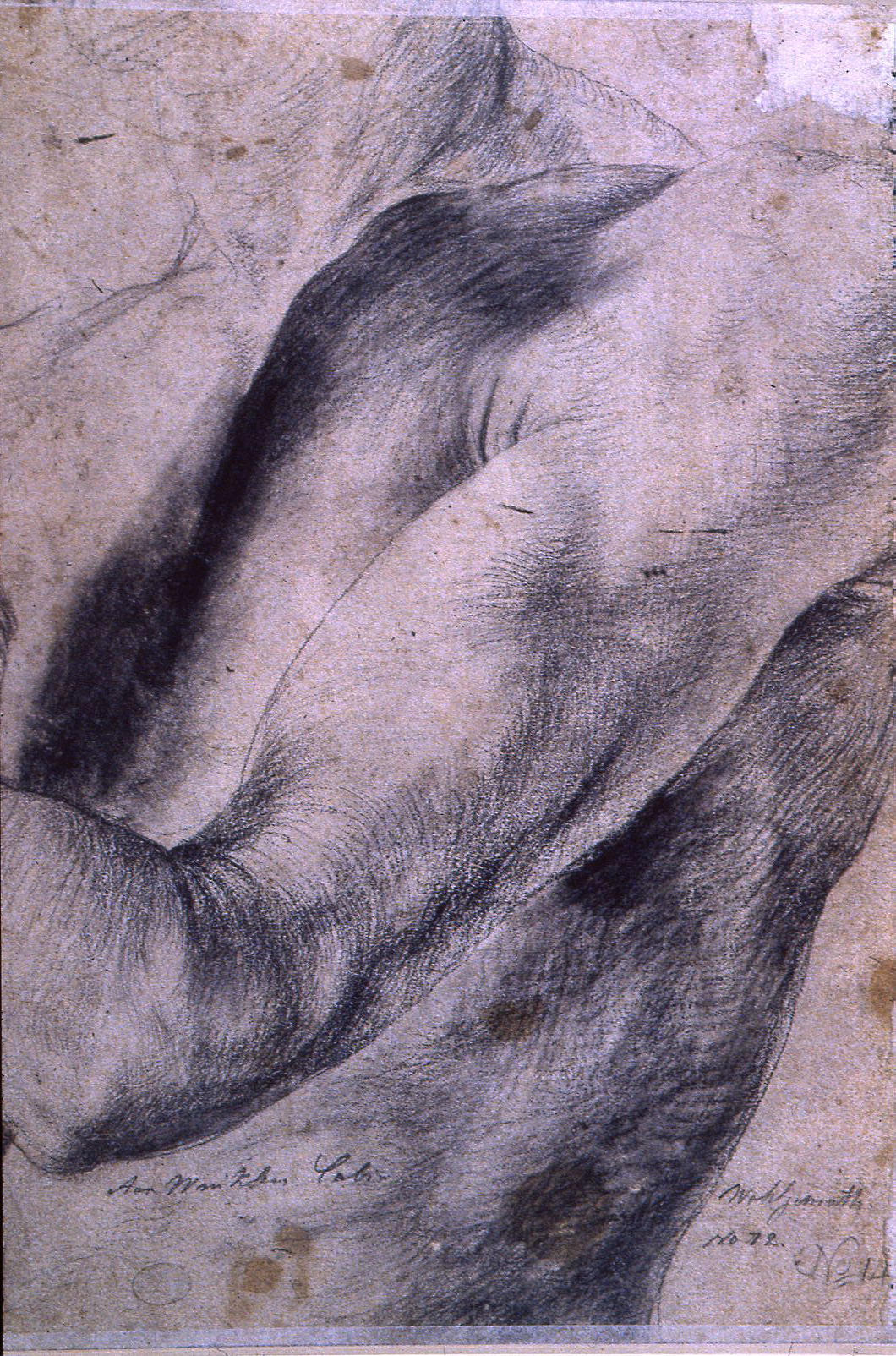 Matthias Grünewald
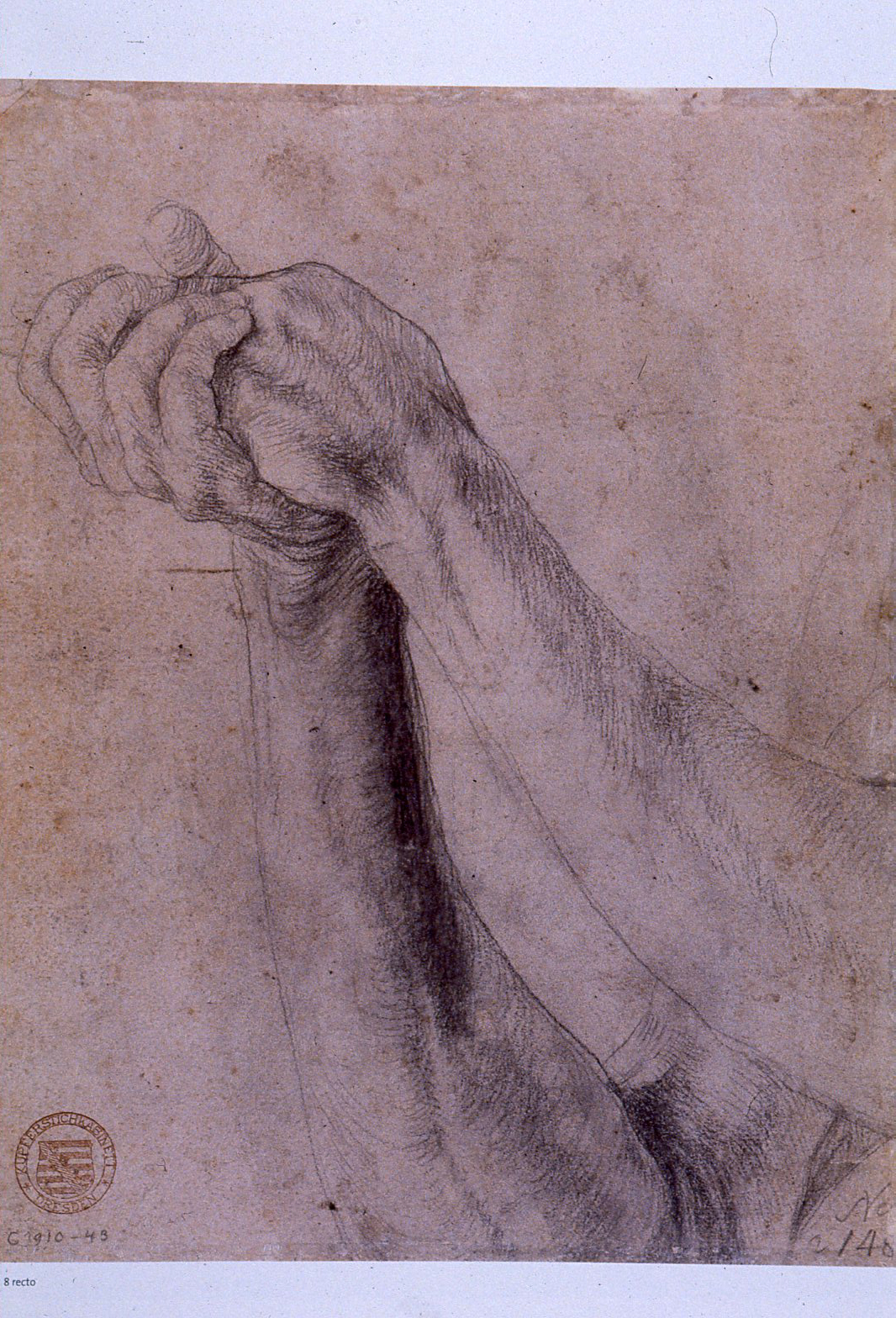 Matthias Grünewald
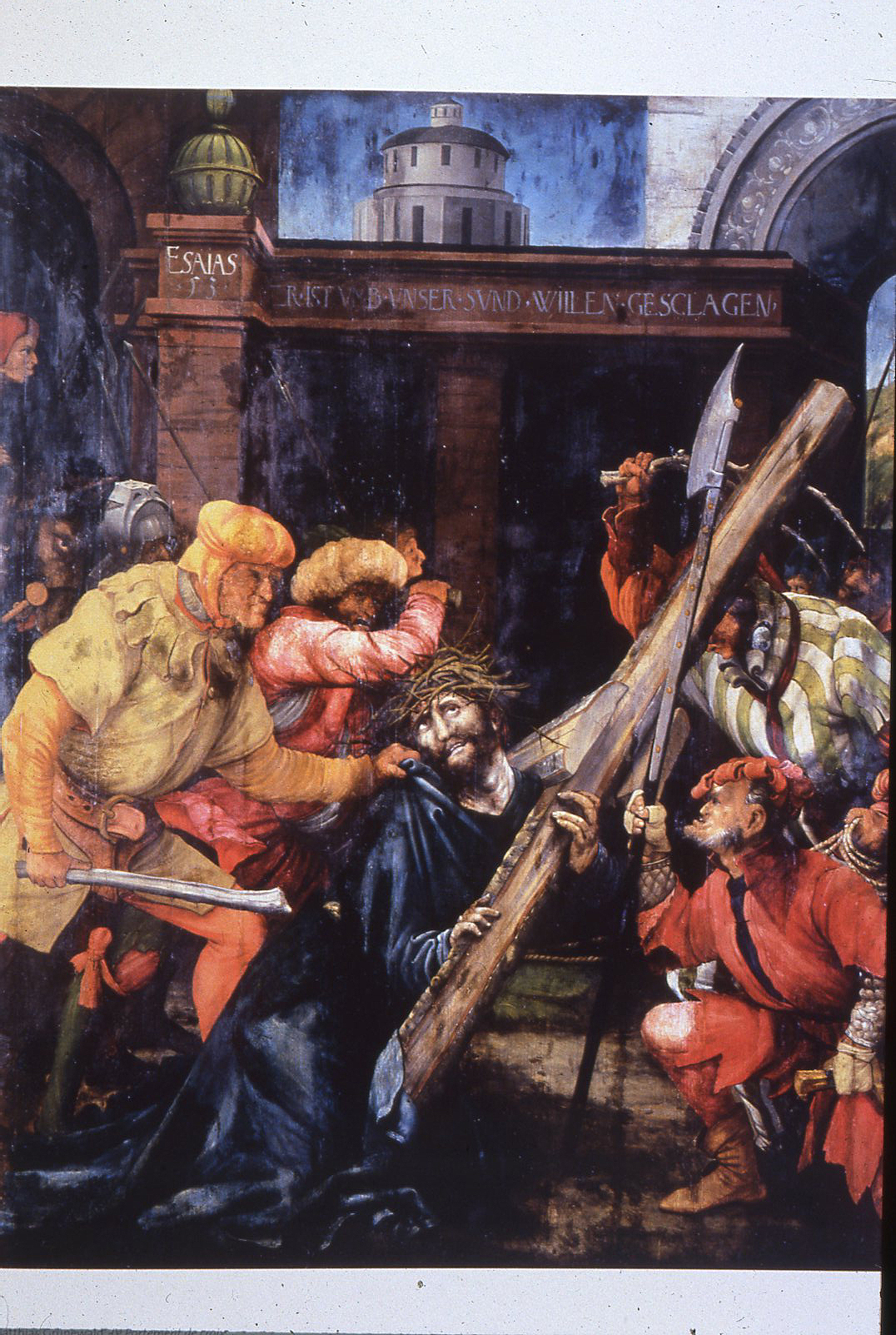 Matthias Grünewald
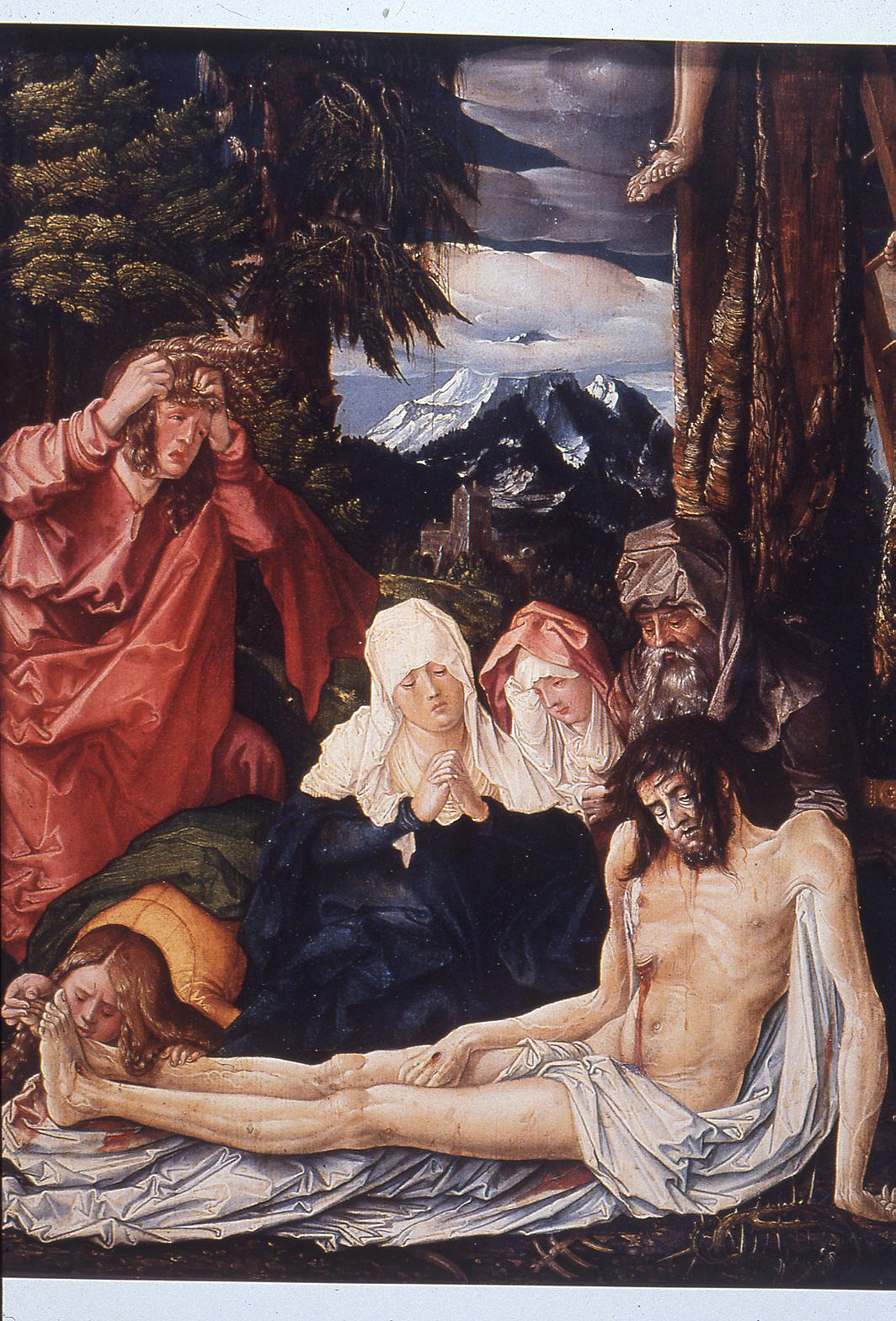 Νεκρός Χριστός, Γερμανία
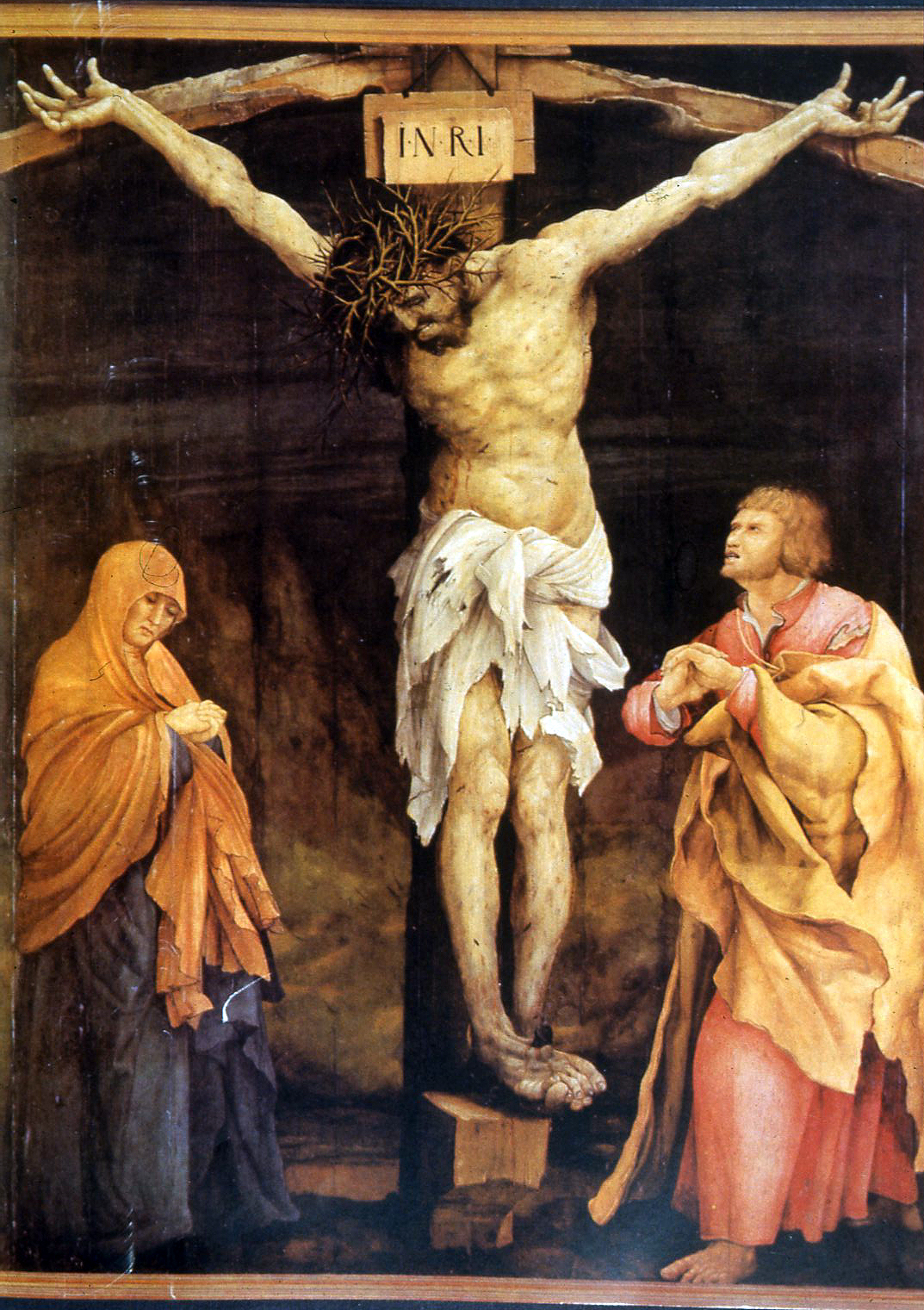 Matthias Grünewald
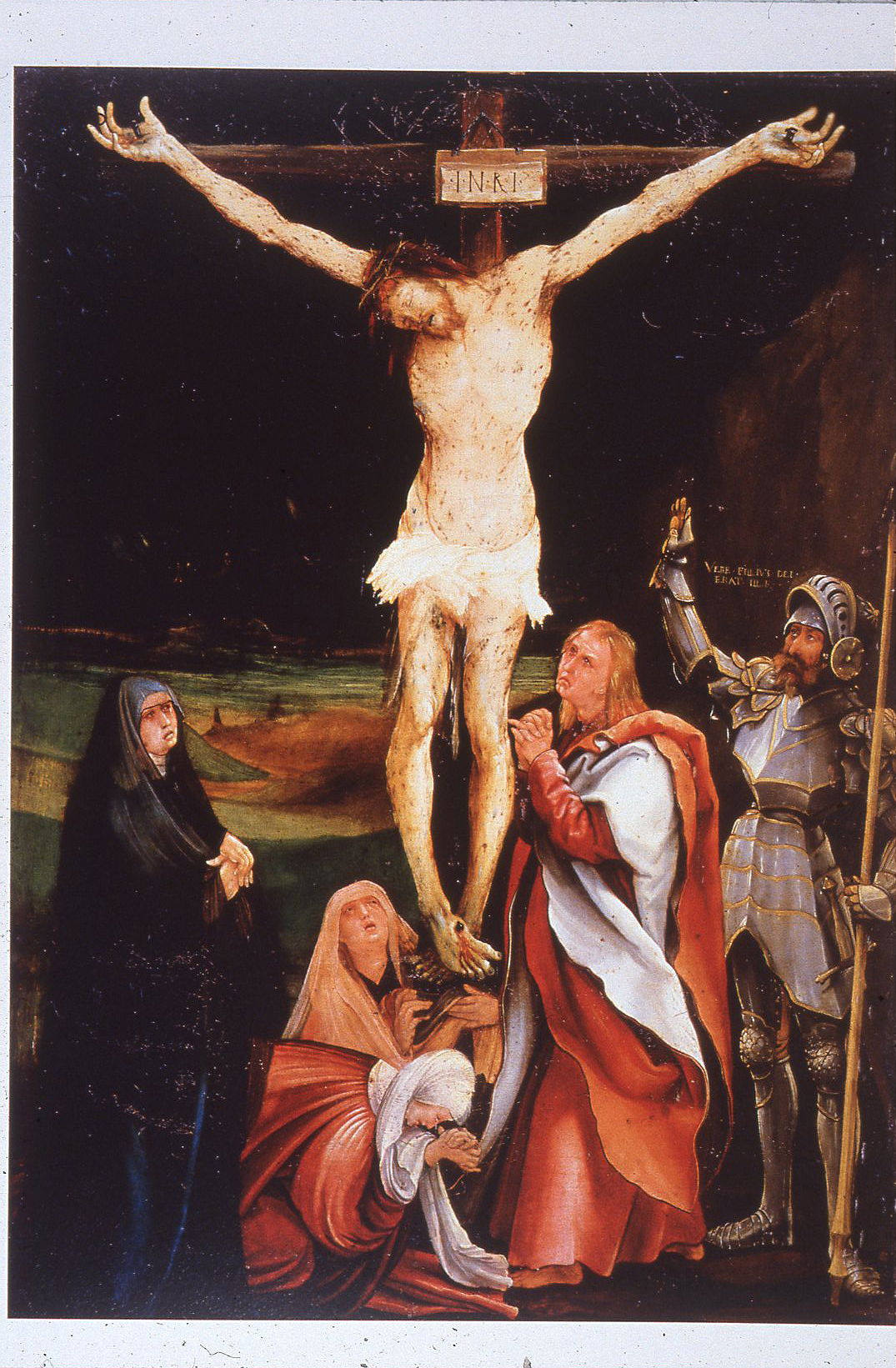 Matthias Grünewald
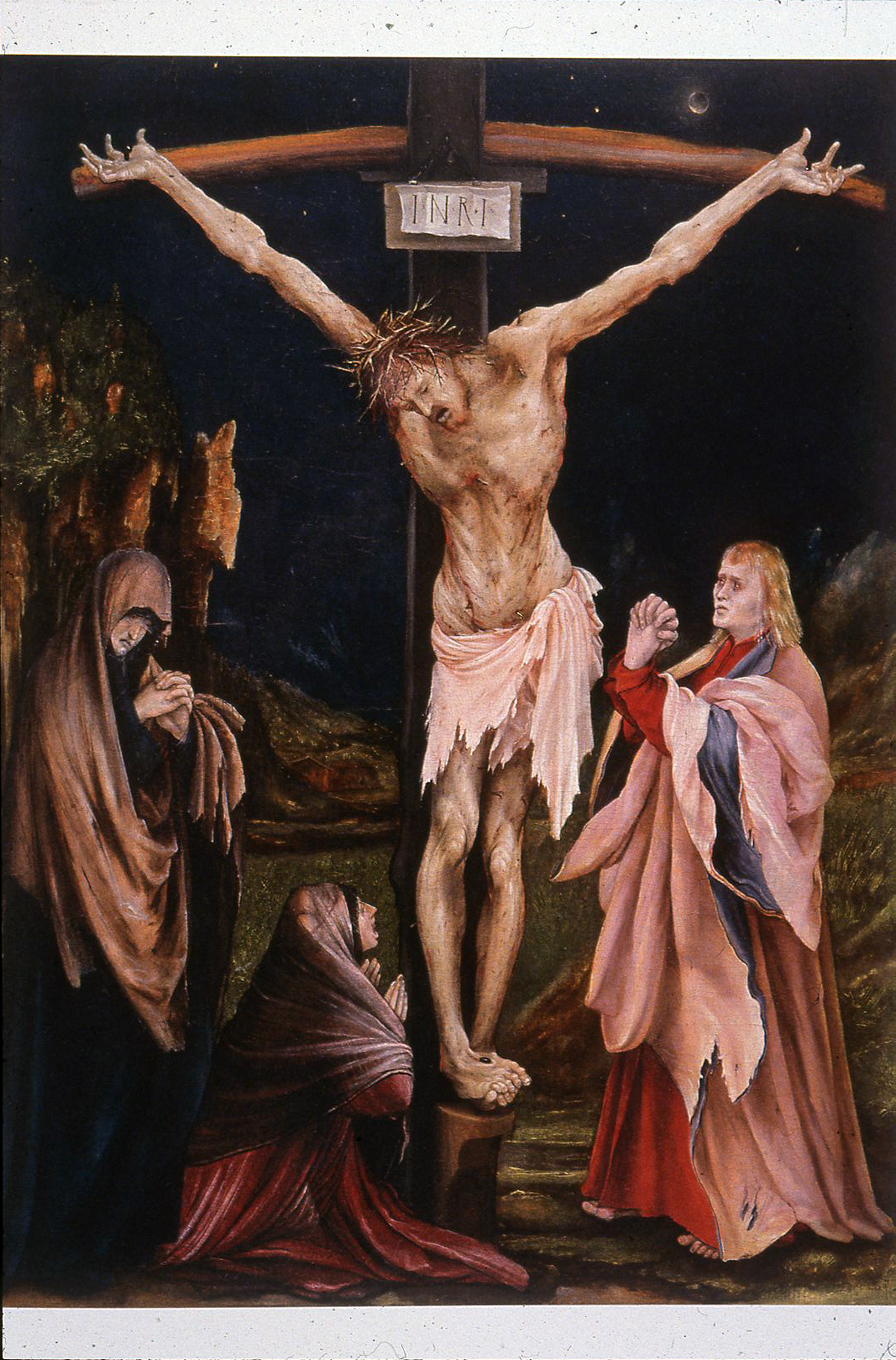 Matthias Grünewald
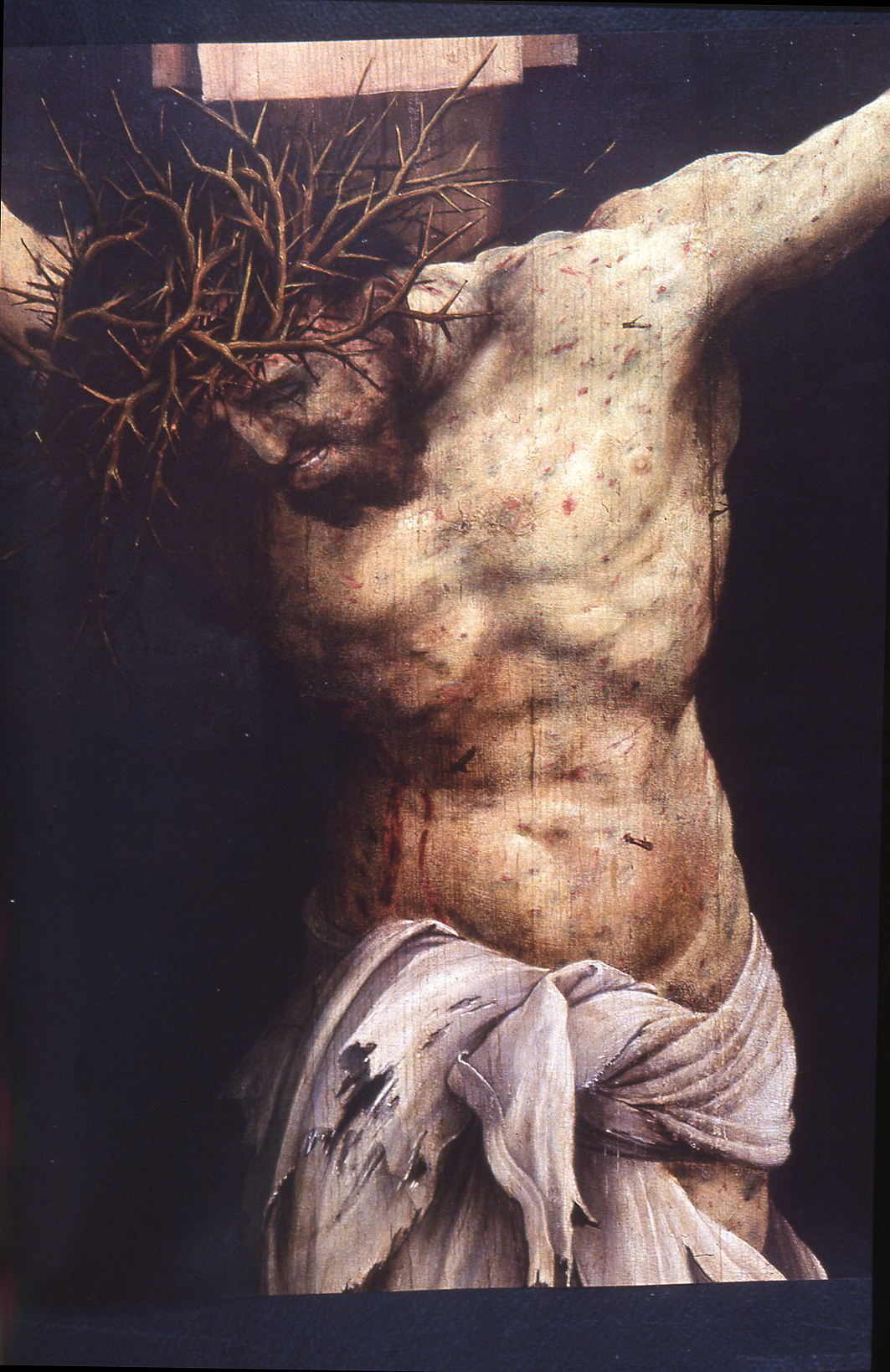 Matthias Grünewald
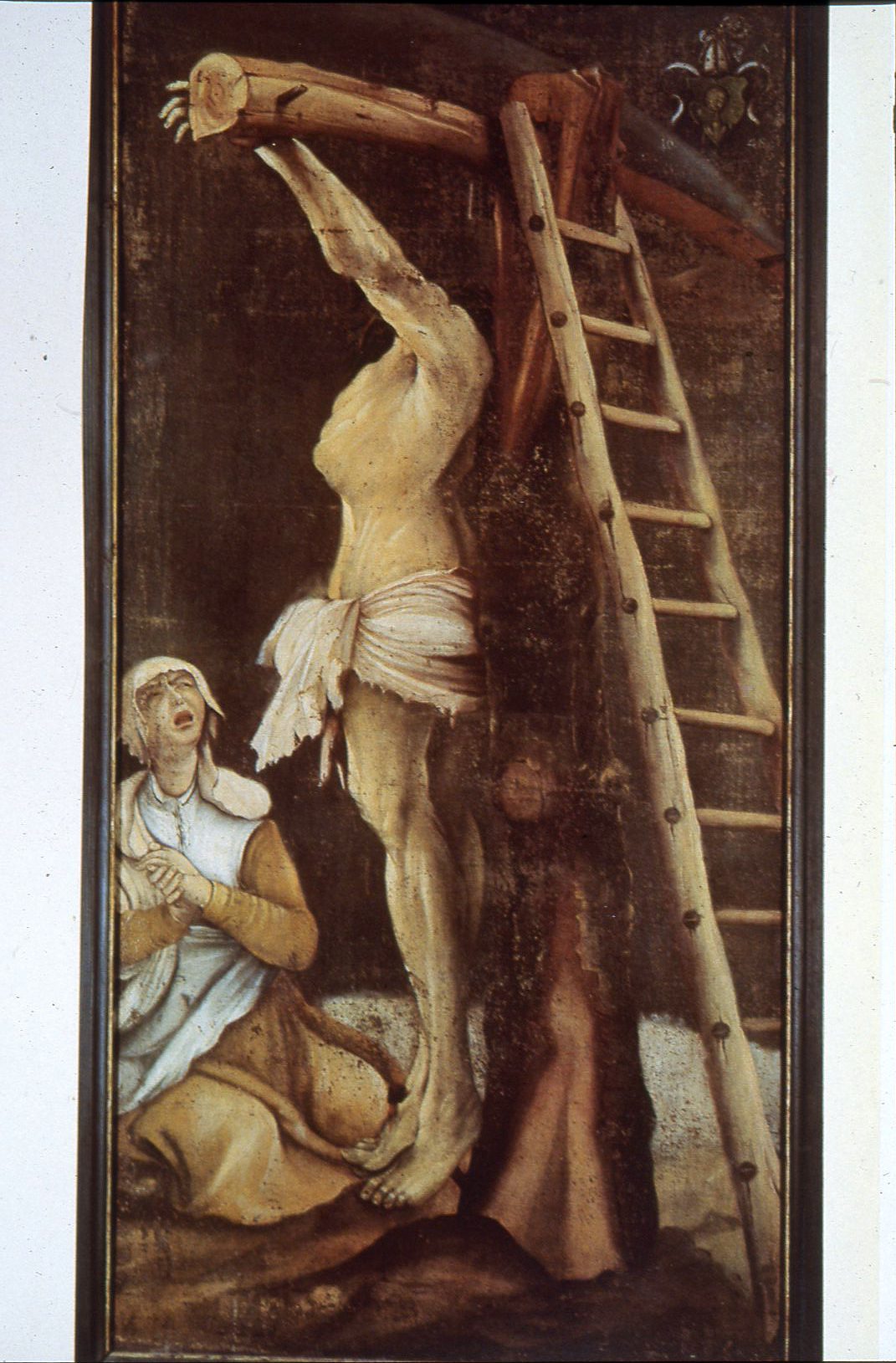 Matthias Grünewald (αποδίδεται)
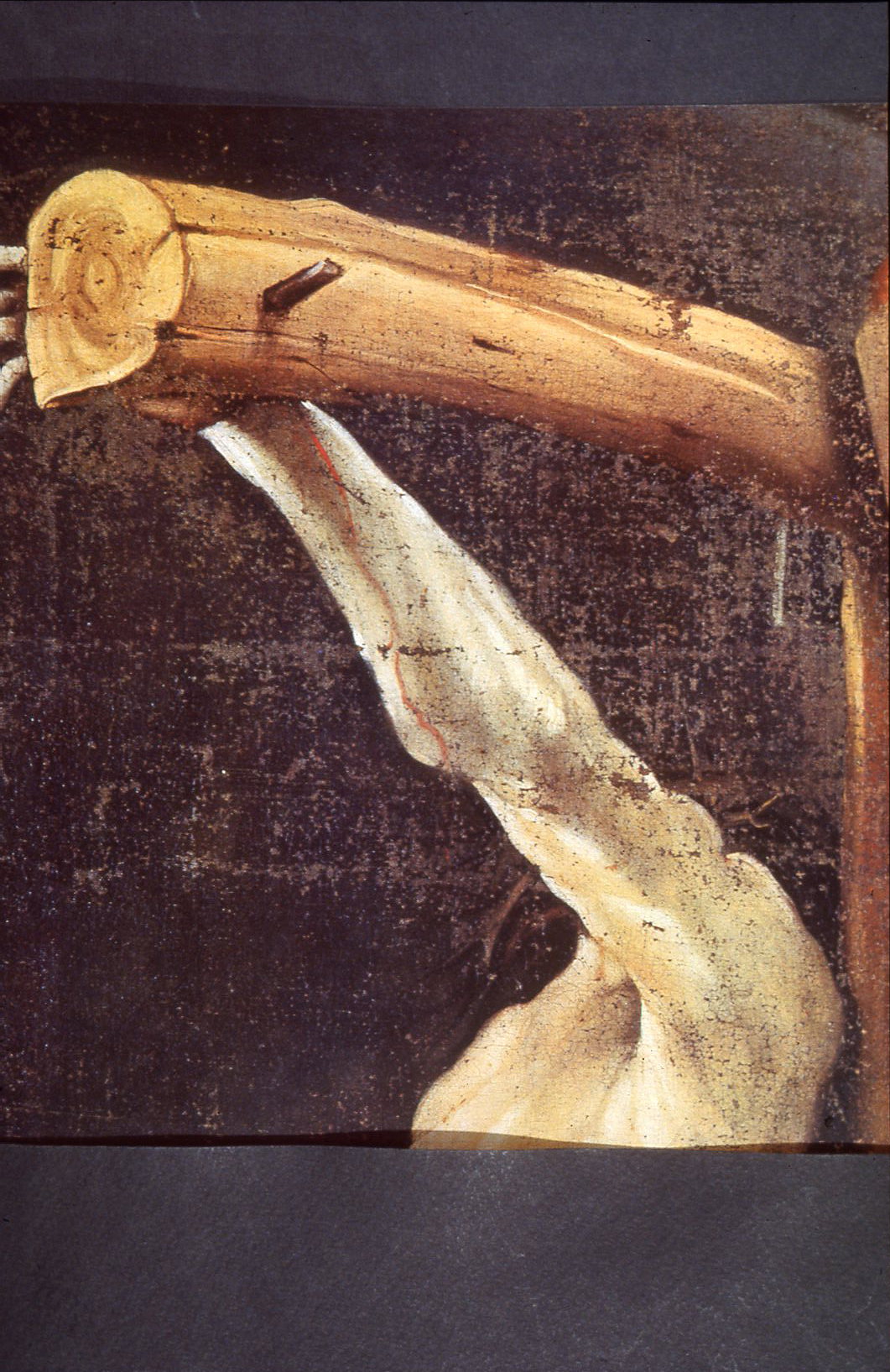 Matthias Grünewald (αποδίδεται)
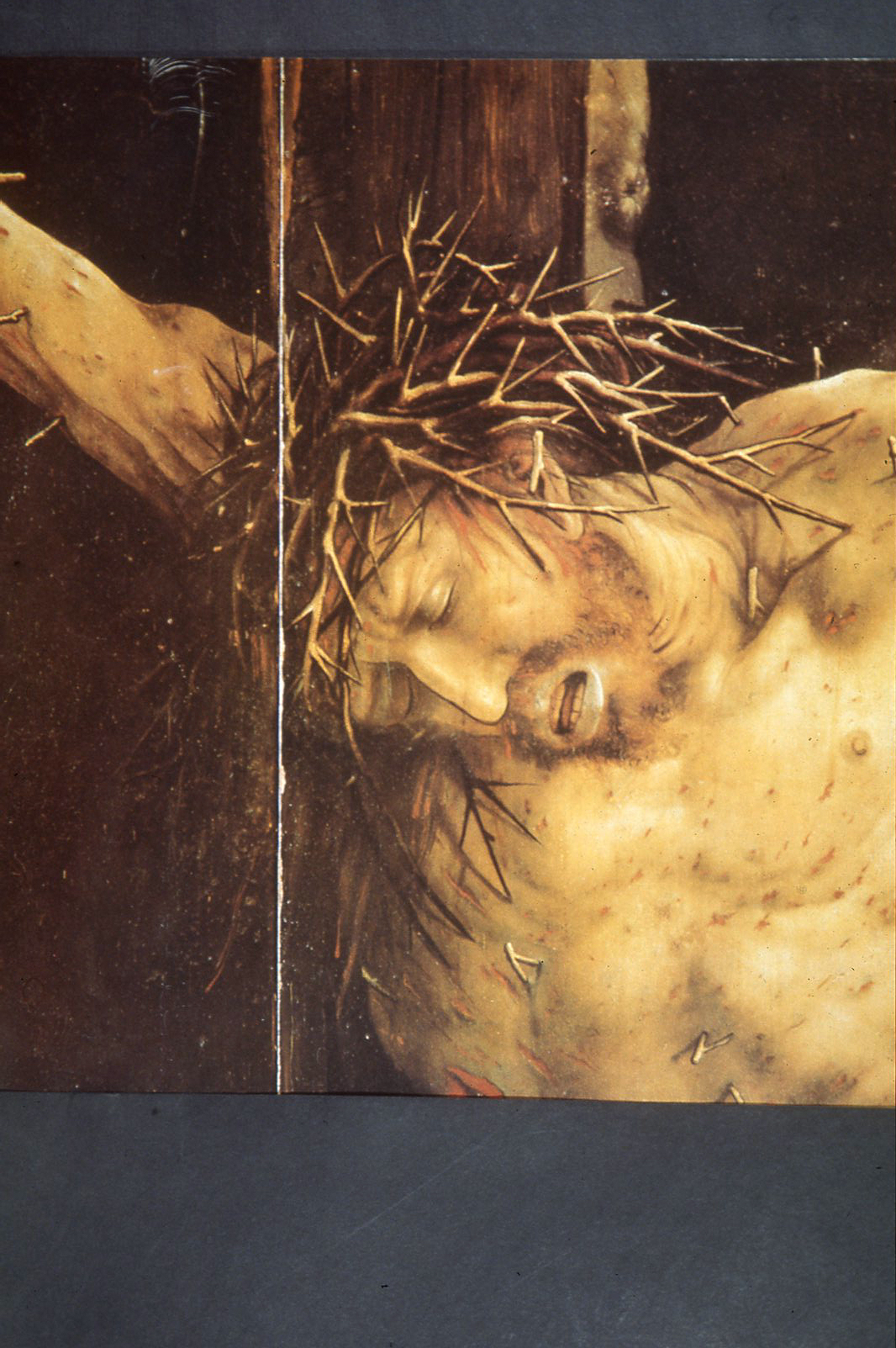 Matthias Grünewald 
(αποδίδεται)
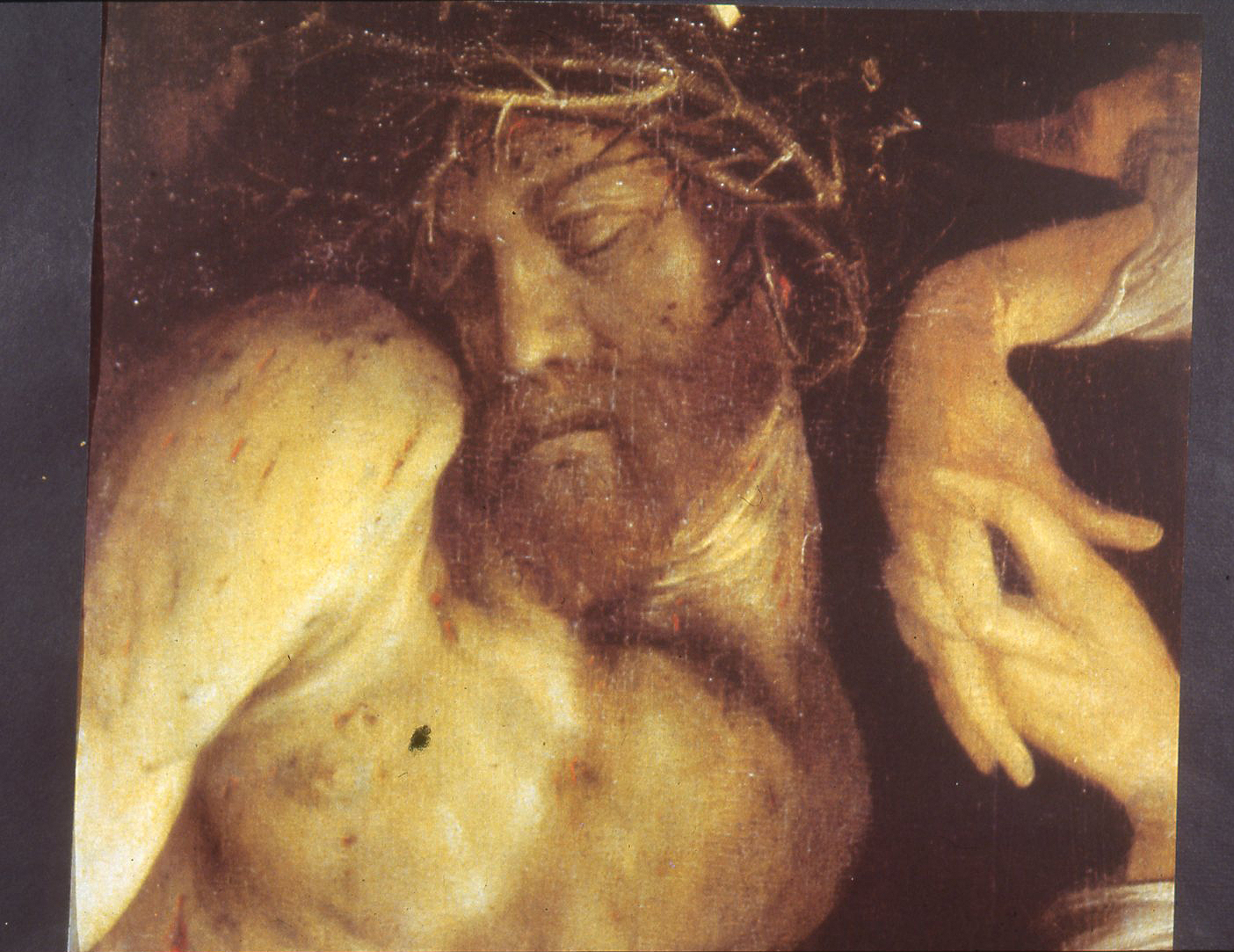 Matthias Grünewald 
(αποδίδεται)